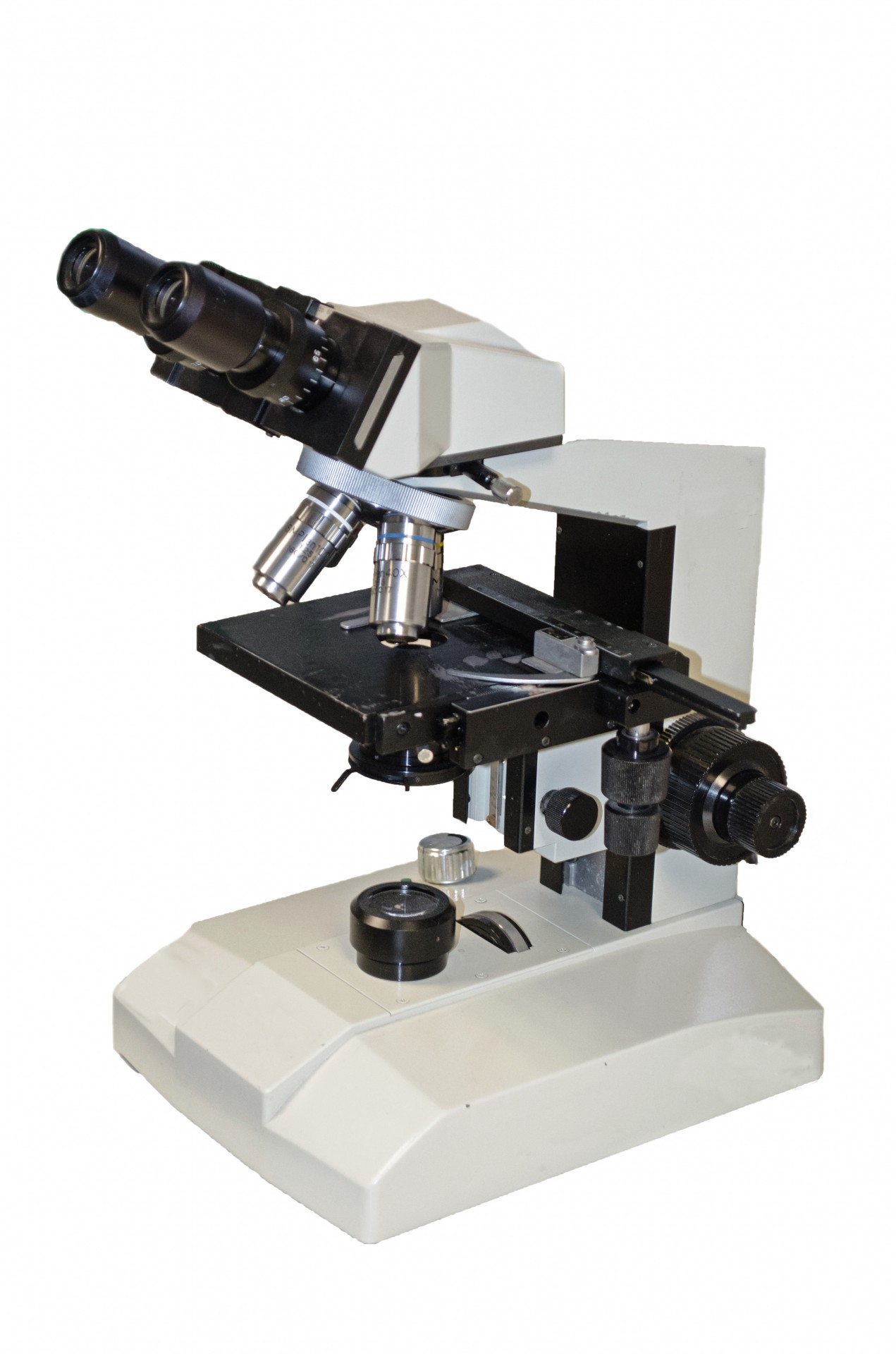 MICROSCOPIA OTTICA IN BIOLOGIA CELLULARE [675SM]
MICROSCOPY IN CELL BIOLOGY –
aa 2022/2023, 2nd semester
Aula 5A, edificio H2bis 15-18
Agnes Thalhammer
agnes.thalhammer@units.it
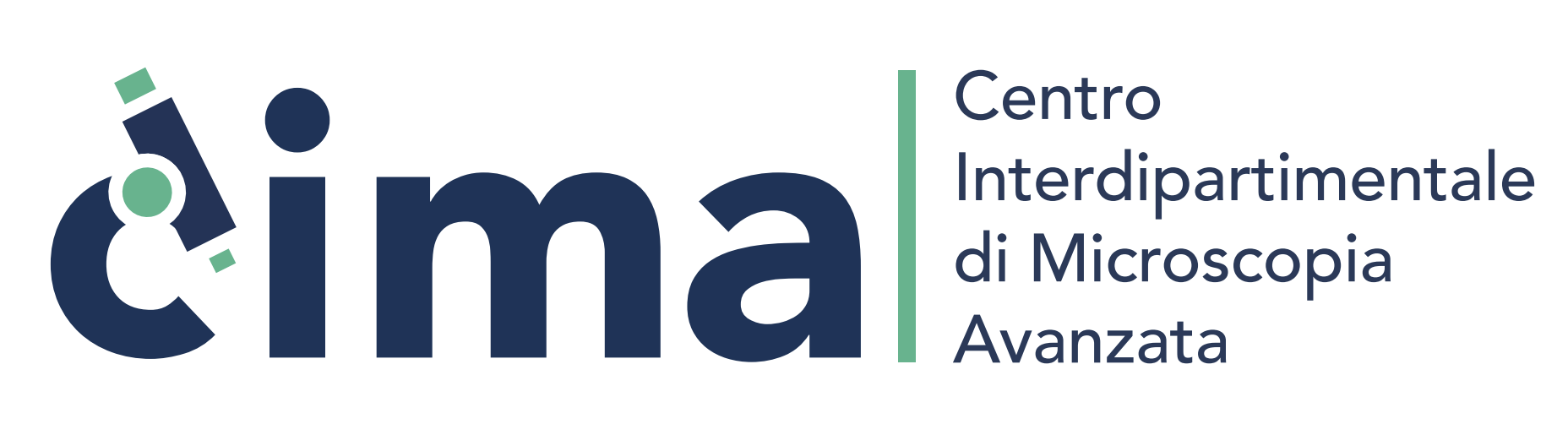 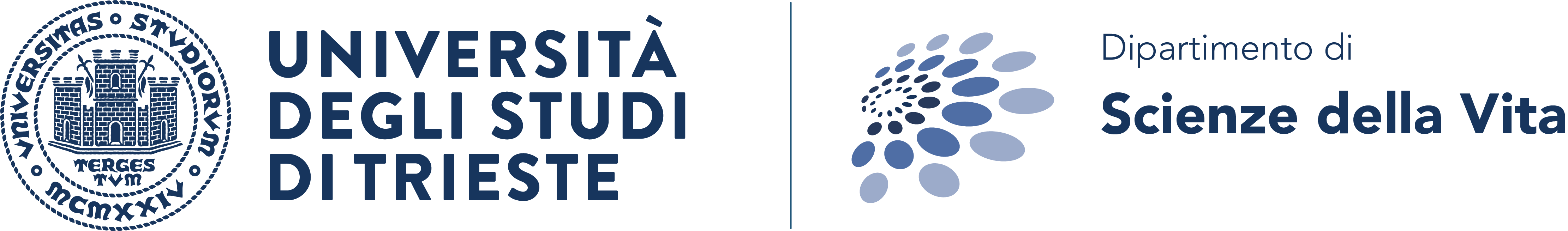 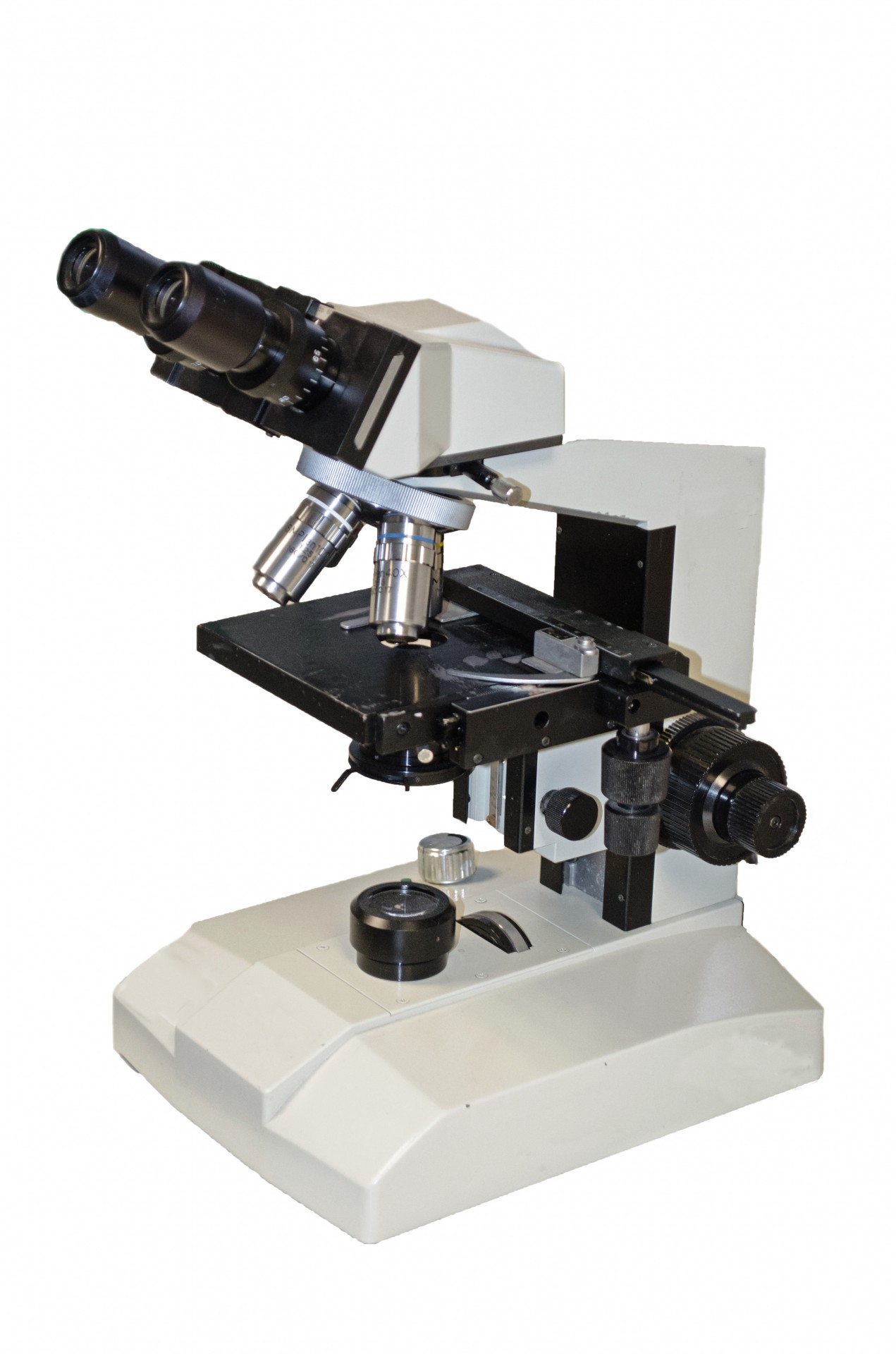 MICROSCOPIA OTTICA IN BIOLOGIA CELLULARE [675SM]
12 h lab + 16 h lessons
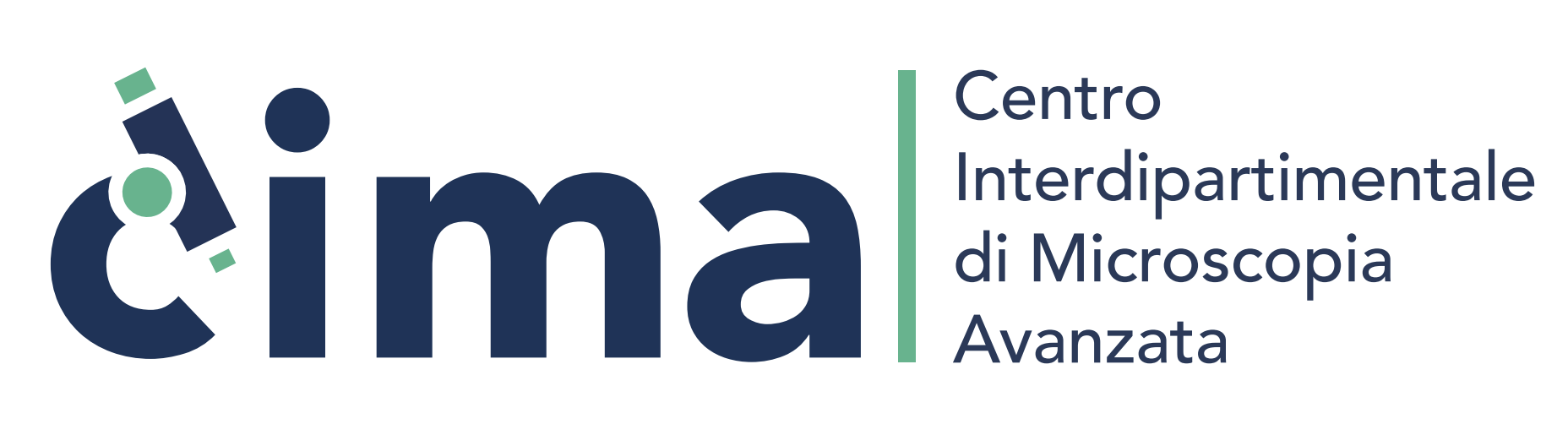 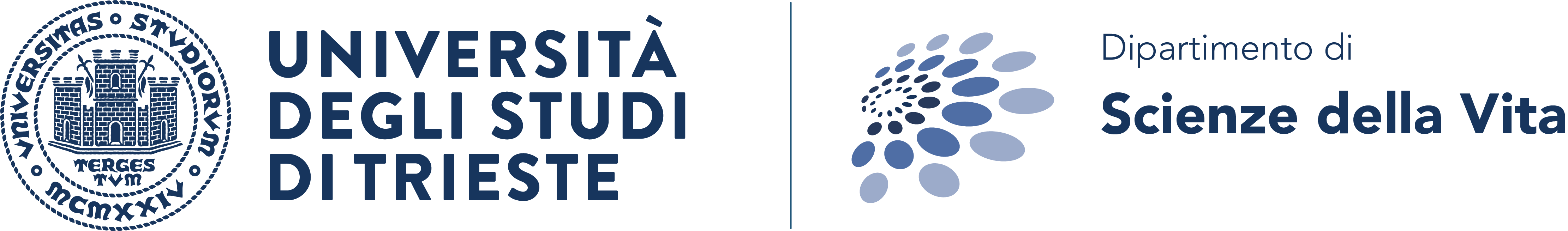 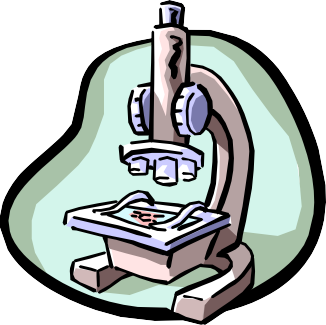 OPTICAL MICROSCOPY
How a microscope works
2.   Magnification vs resolution
Numerical aperture and working distance
Objectives
Point-spread function and Airy disk
Optical abberations
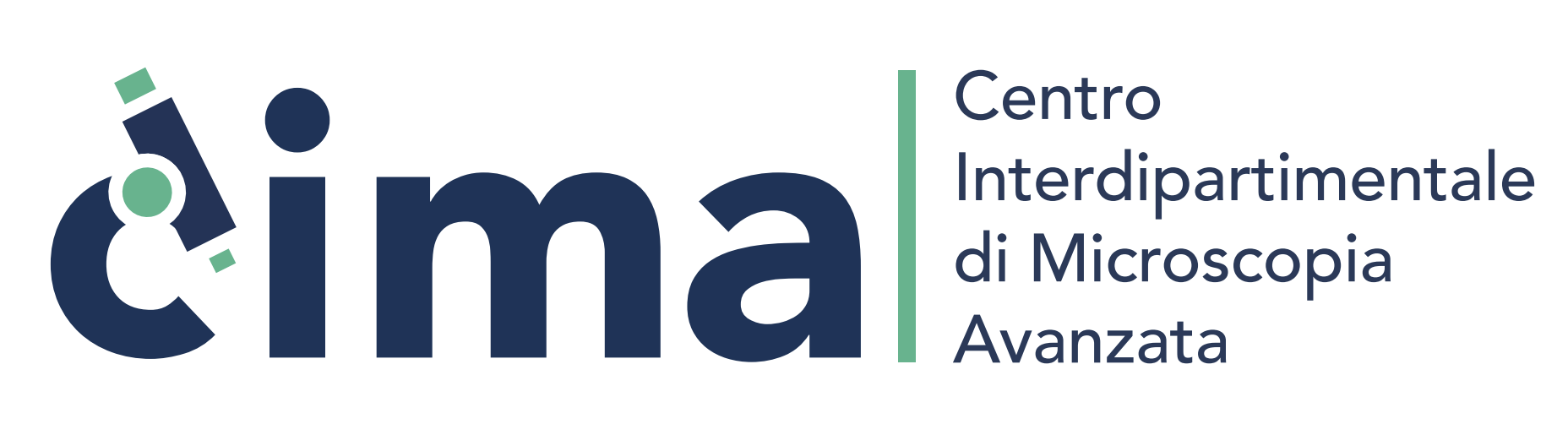 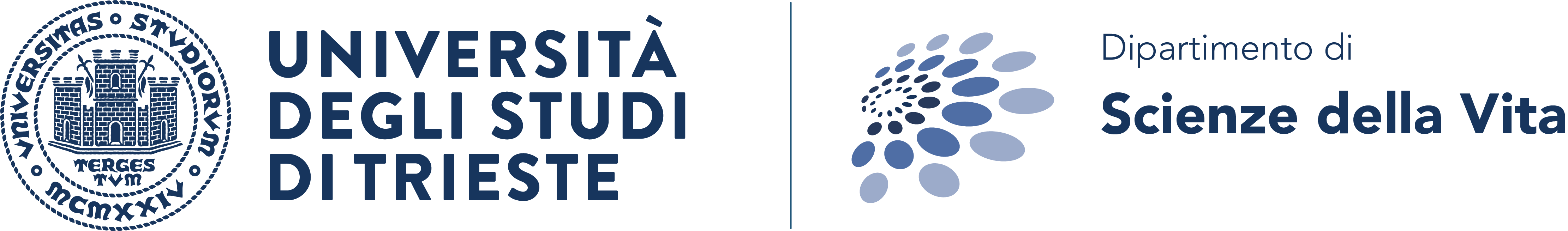 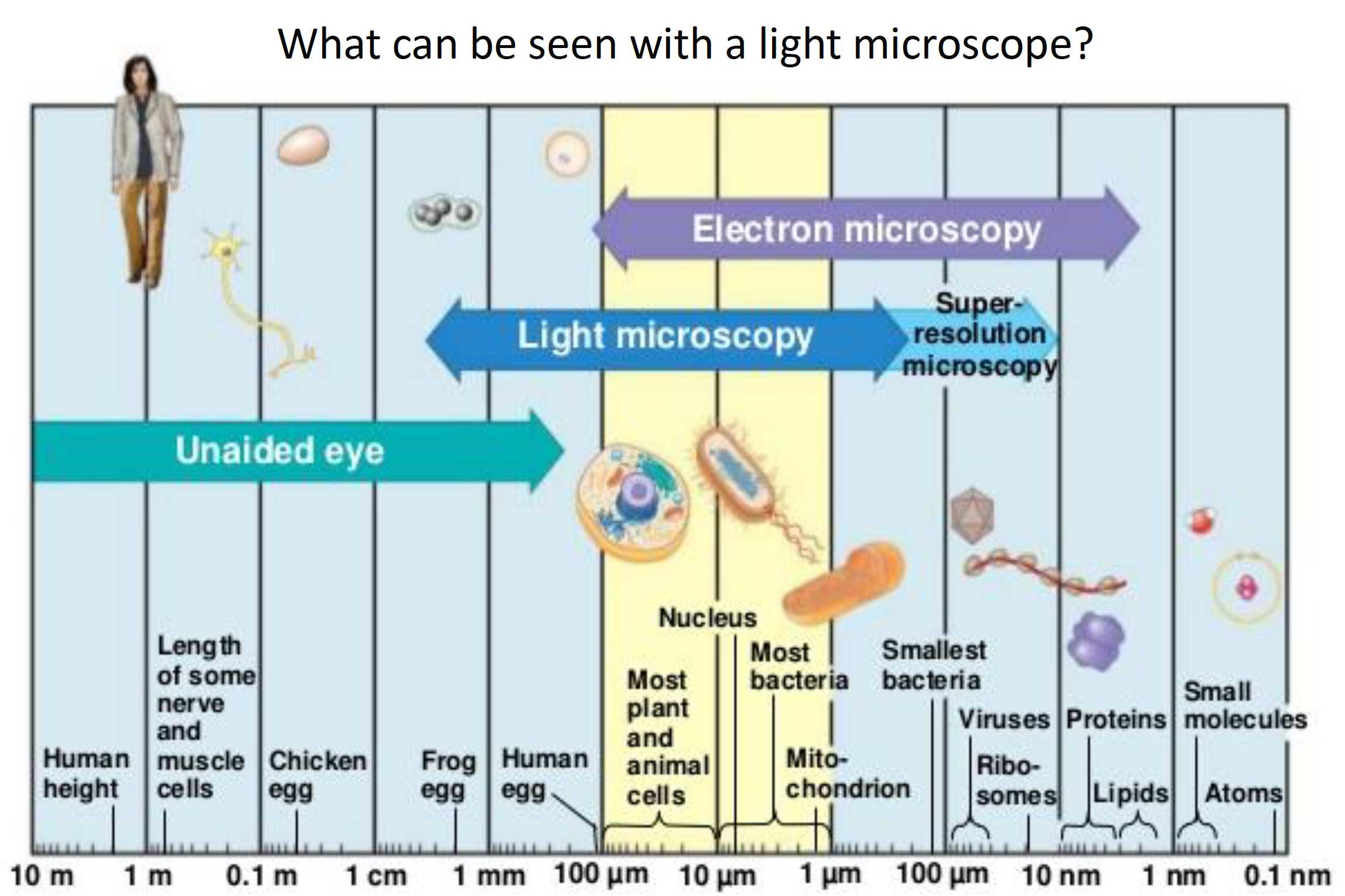 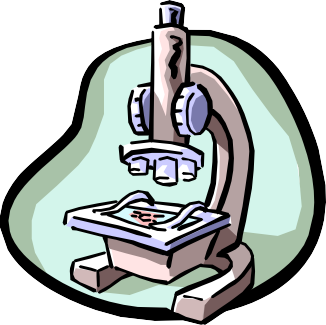 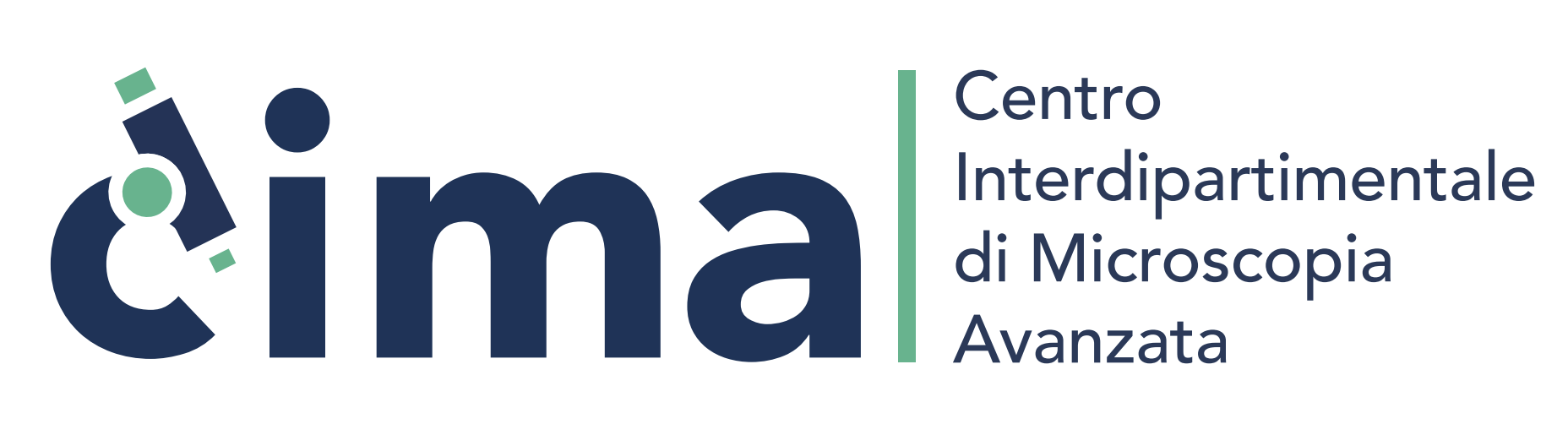 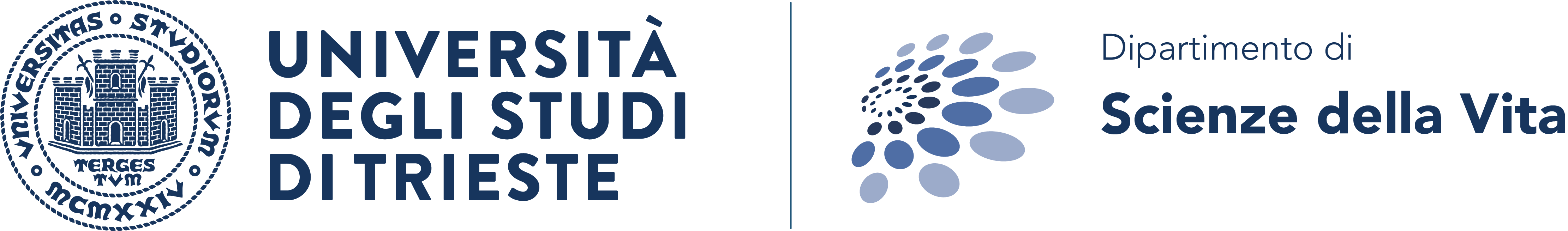 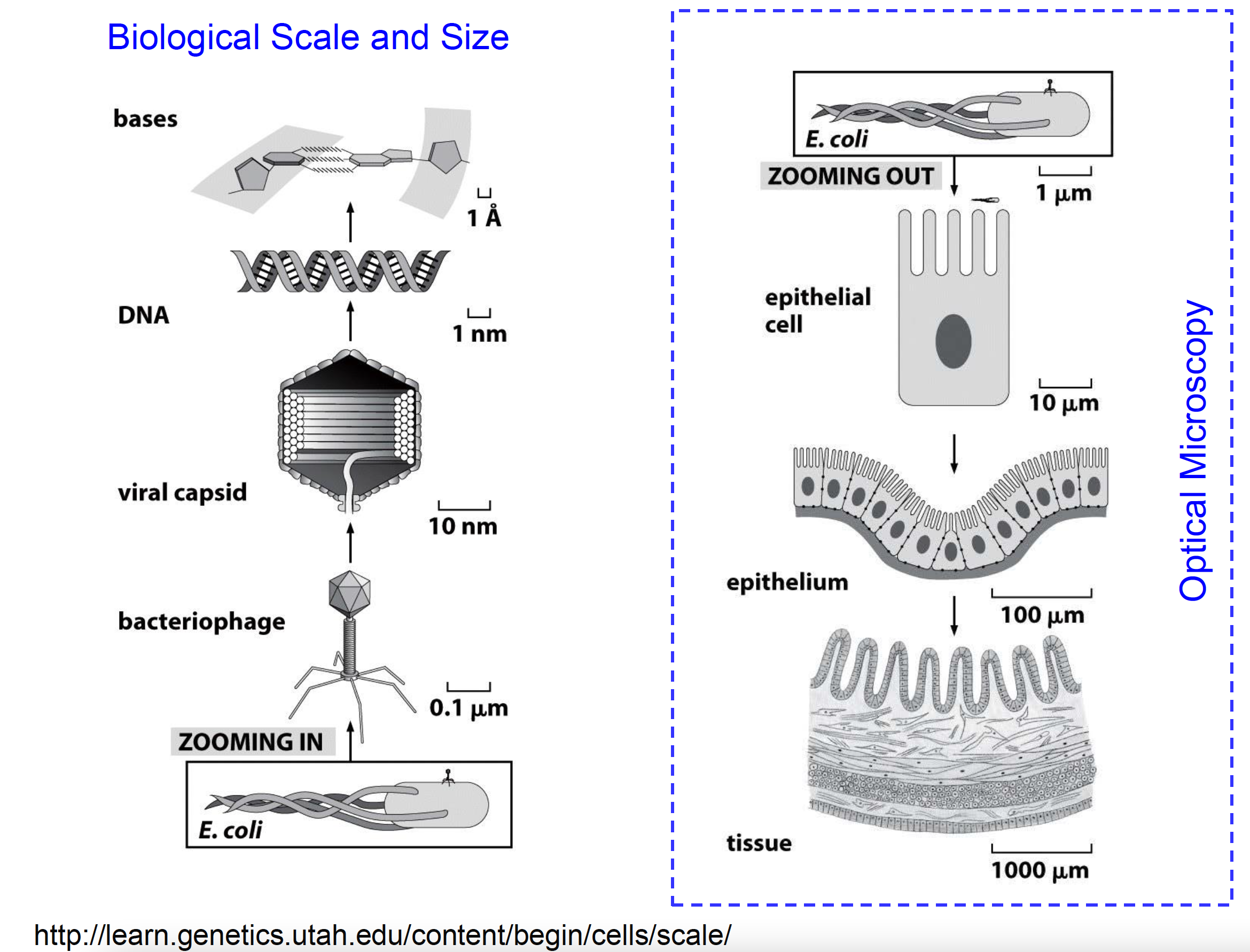 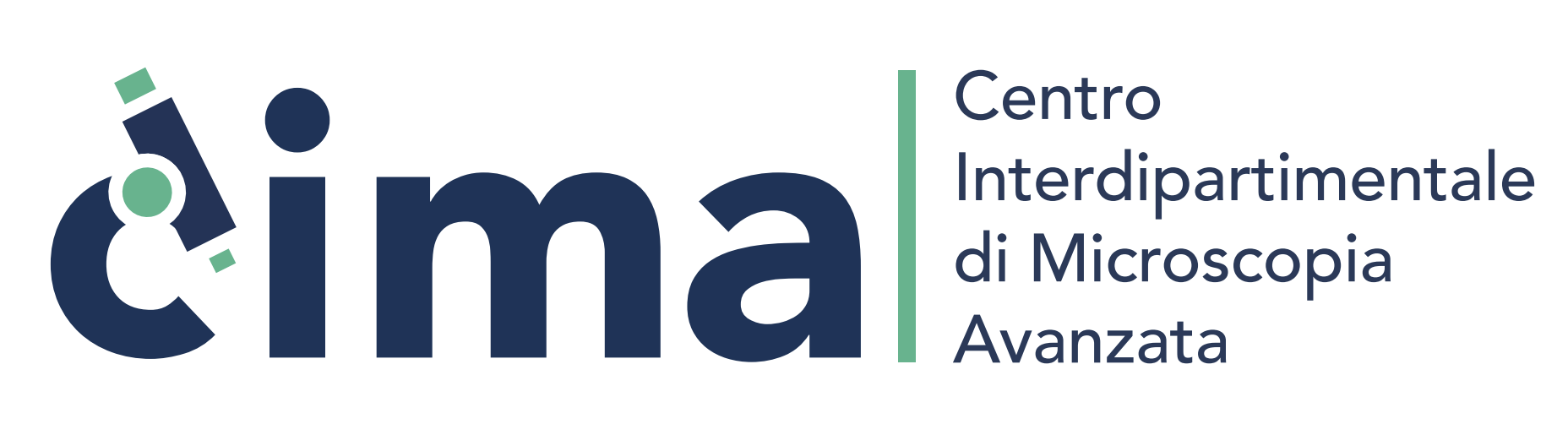 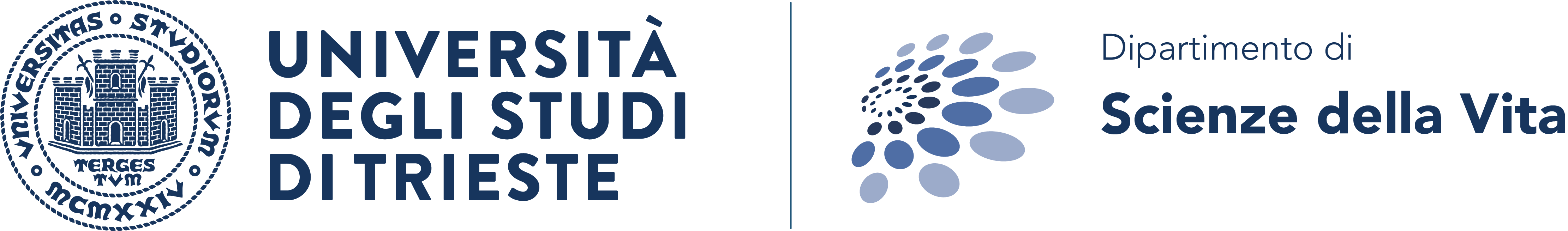 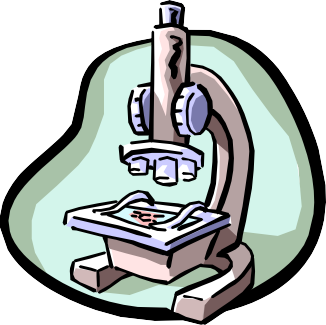 HOW A MICROSCOPE WORKS
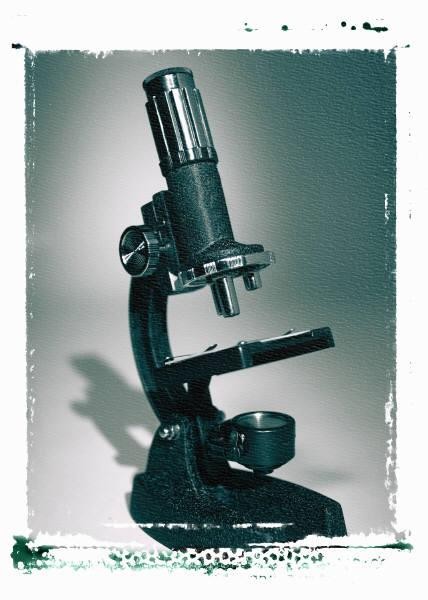 Ocular Lens
(magnifies image)
Objective Lens
(gathers light; magnifies
and focuses image inside body tube)
Body Tube
(focuses image)
Bending Light: The convex lens of the objective magnifies and focuses (bends) the image inside the body tube and the convex lens of the ocular magnifies it (again).
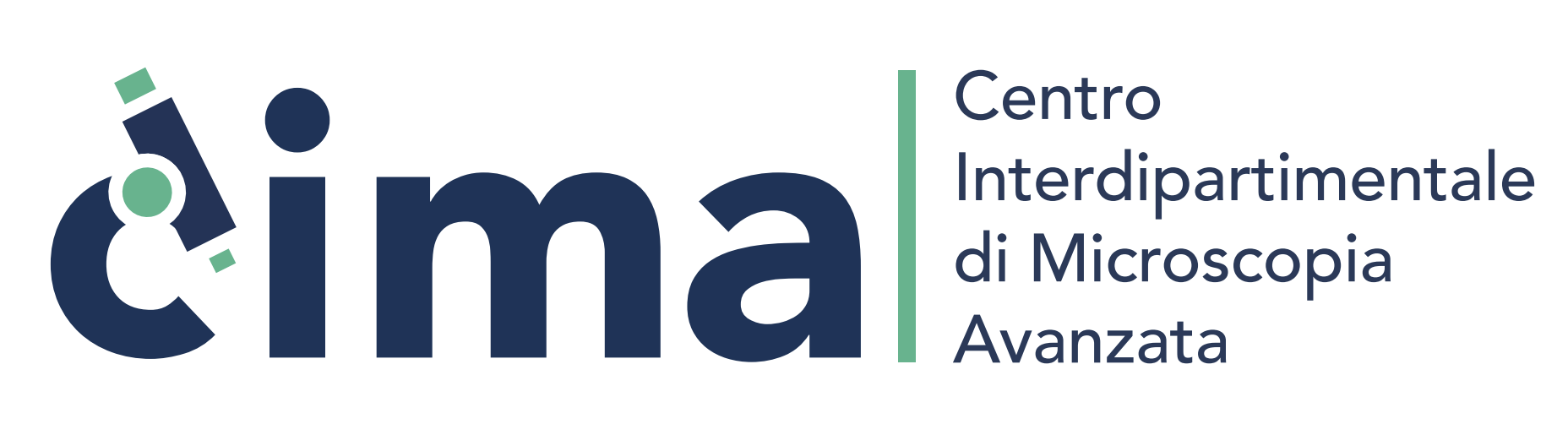 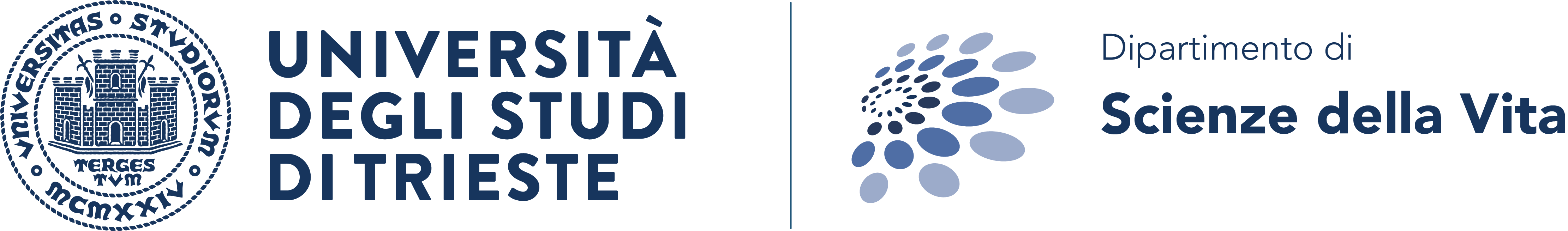 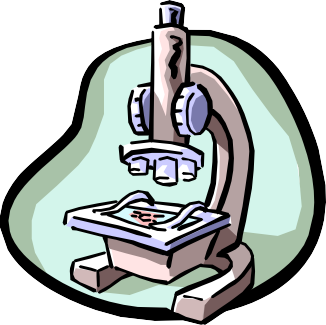 HOW A MICROSCOPE WORKS
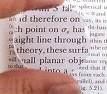 Convex Lenses are curved glass pieces used to make microscopes
(and glasses etc.)
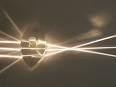 Convex Lenses bend light and focus it in one spot.
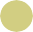 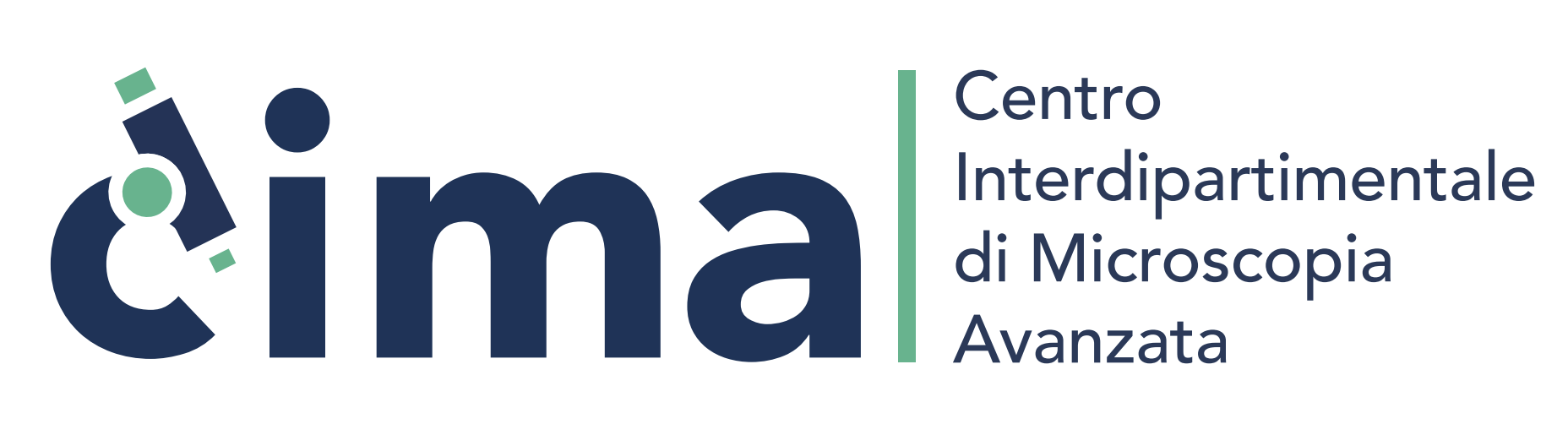 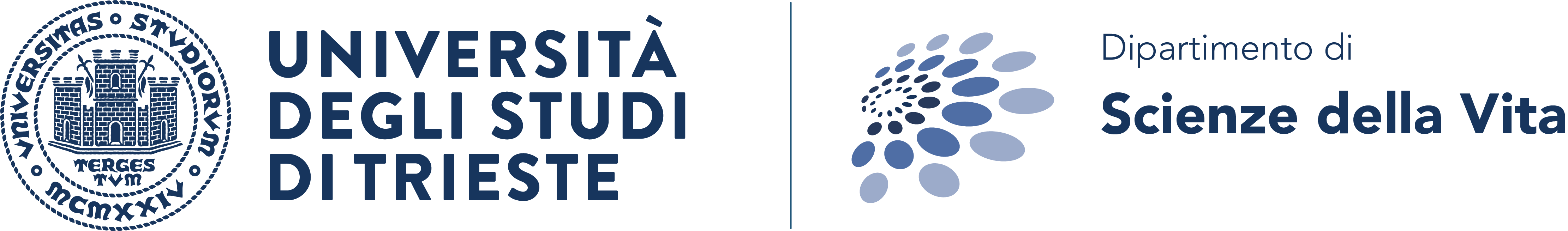 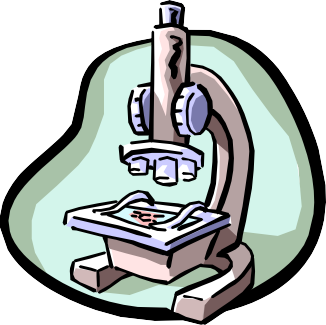 HOW A MICROSCOPE WORKS
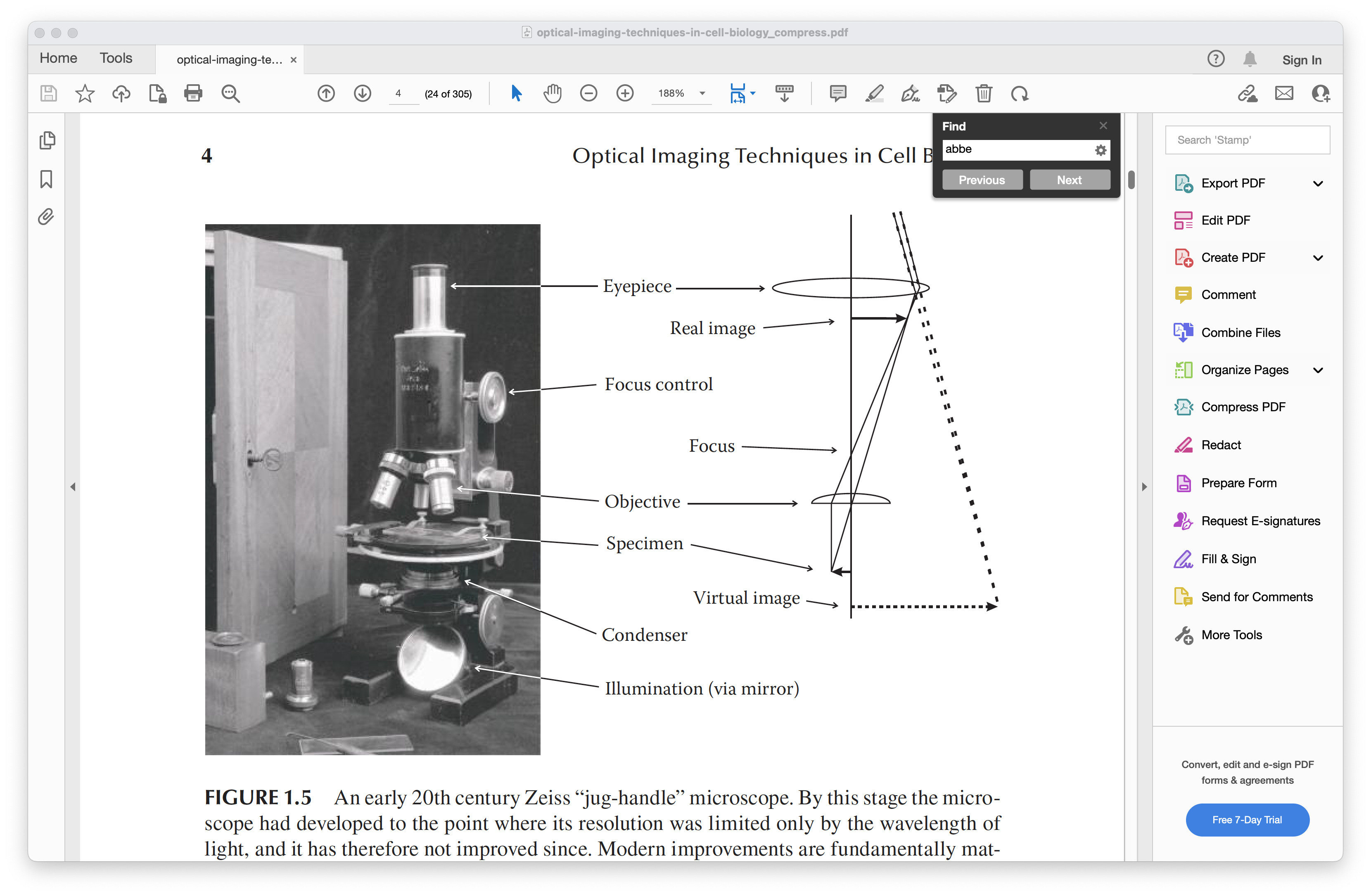 Convex Lenses bend light and focus it in one spot.
Optical imaging tecniques in cell biology
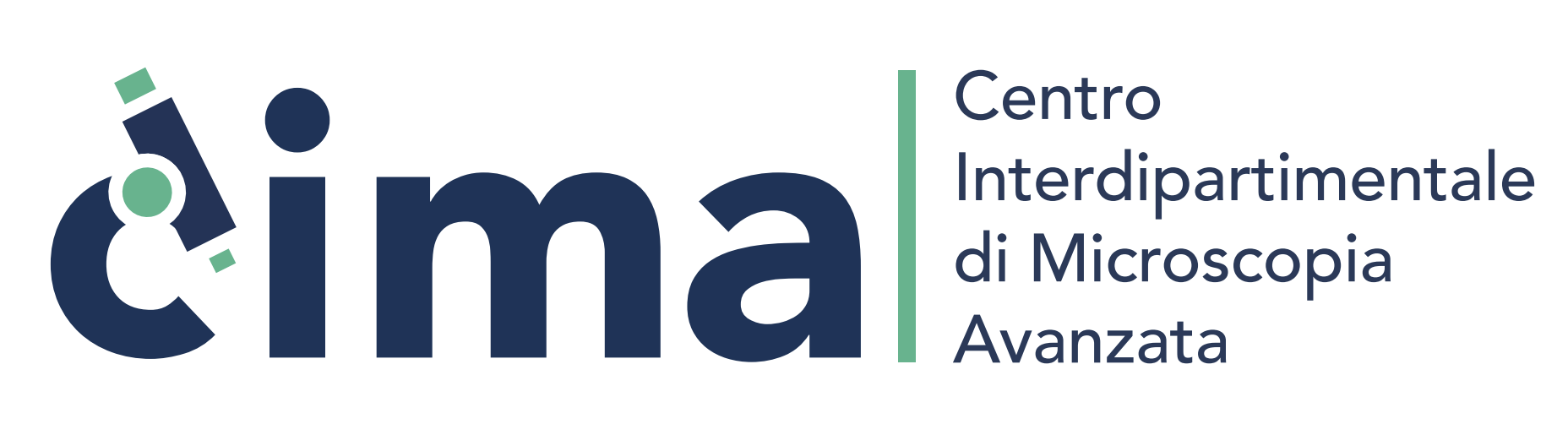 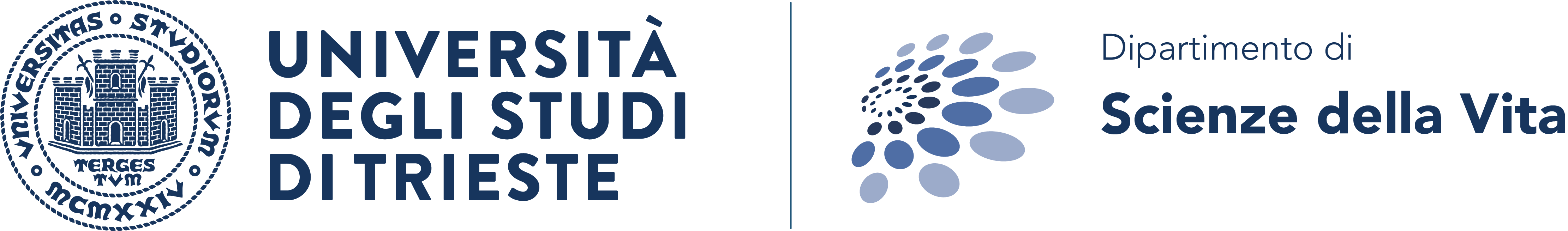 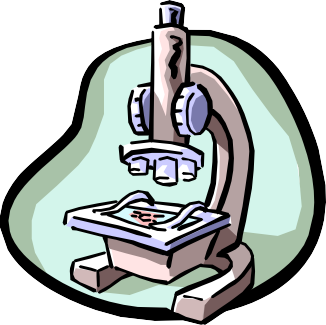 HOW A MICROSCOPE WORKS
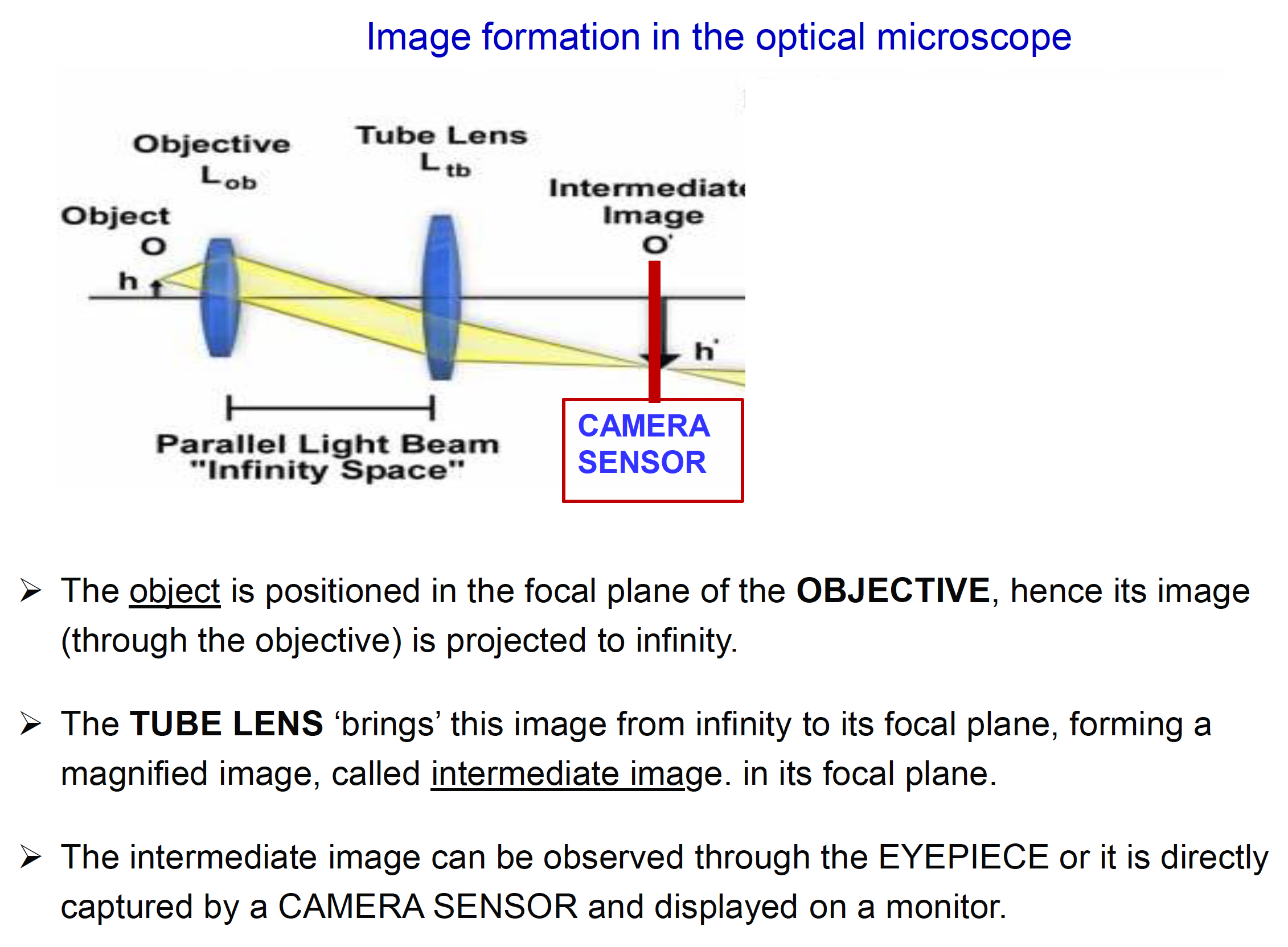 Convex Lenses bend light and focus it in one spot.
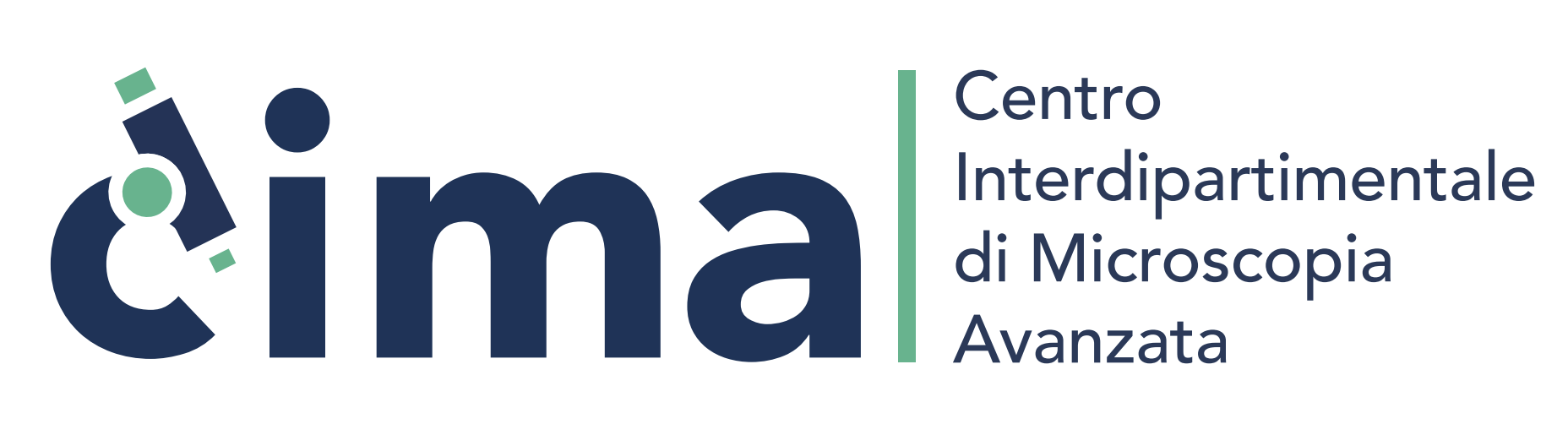 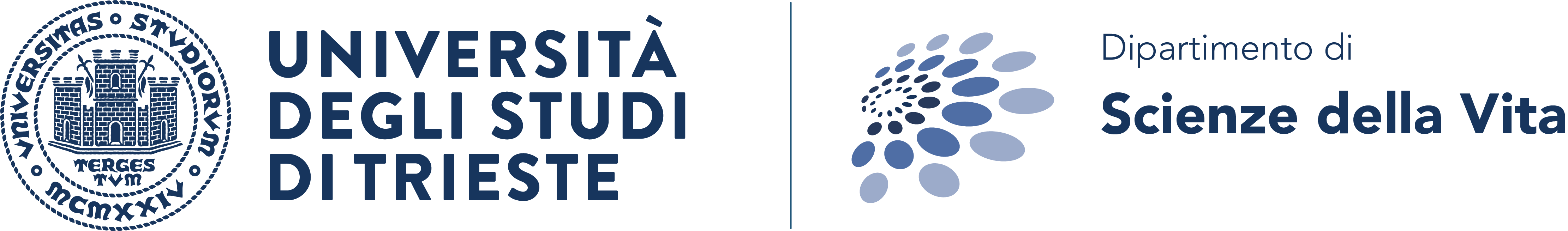 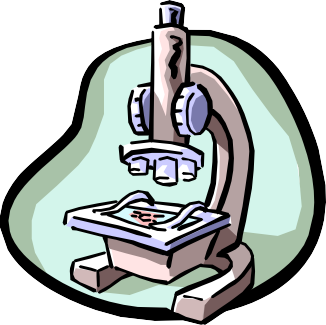 Image Formation
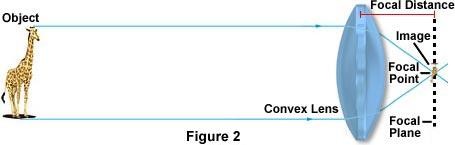 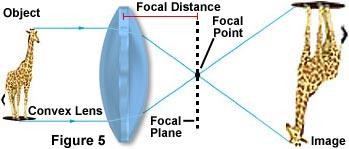 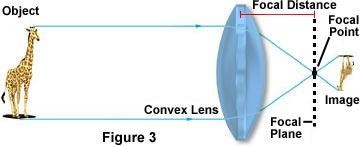 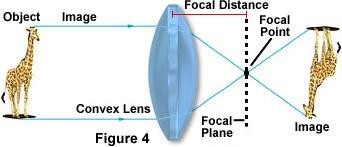 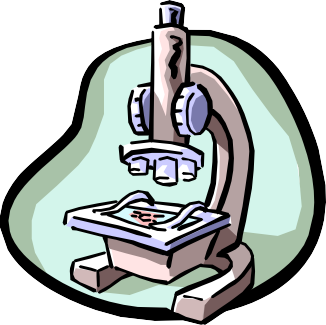 Lenses and Image Formation
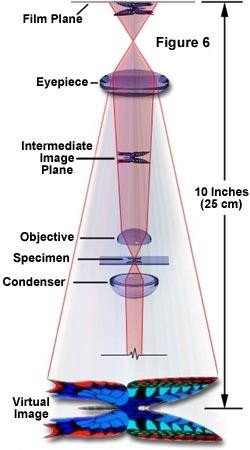 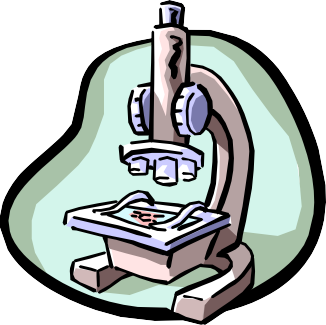 Lenses and Image Formation
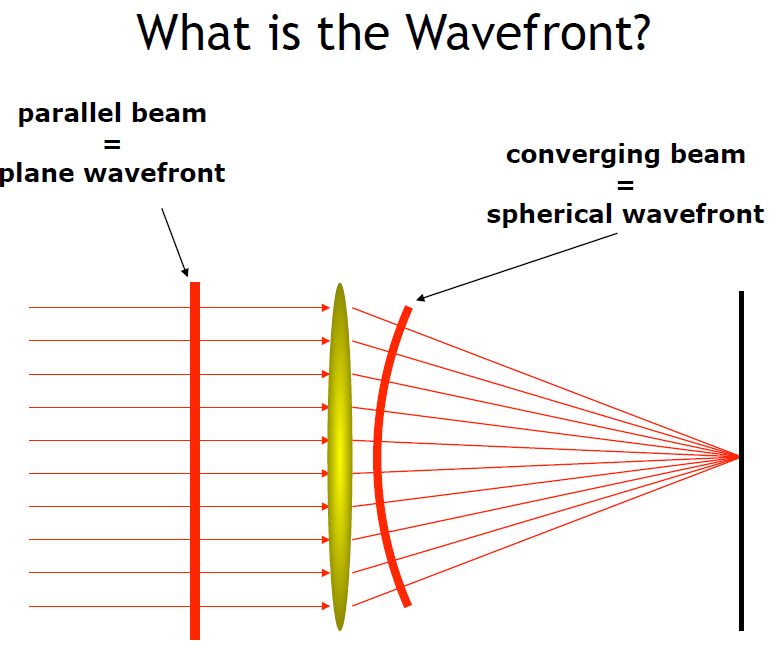 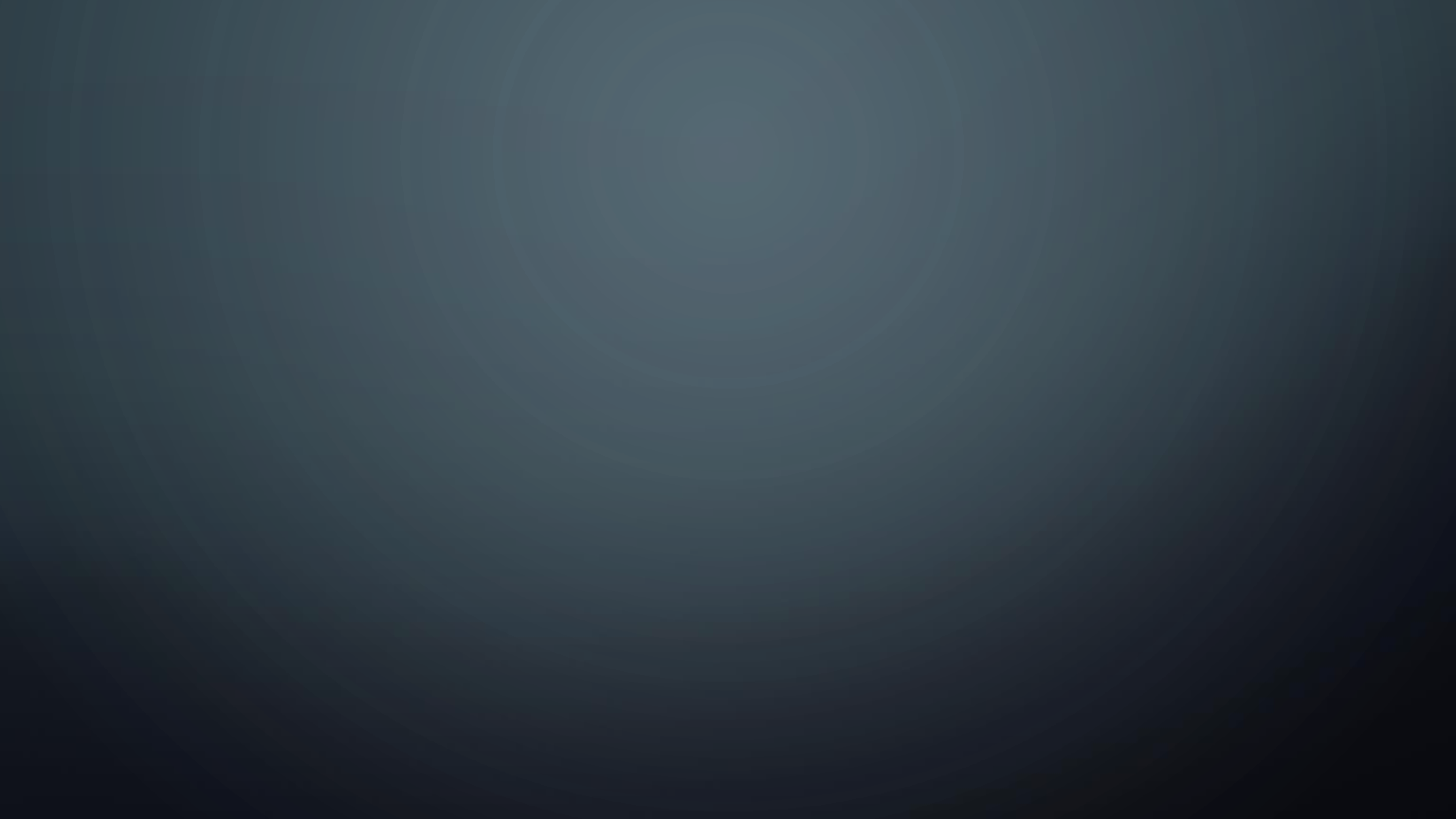 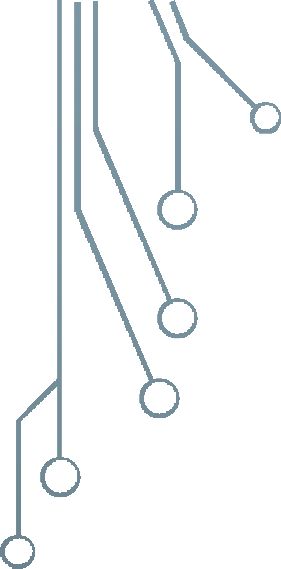 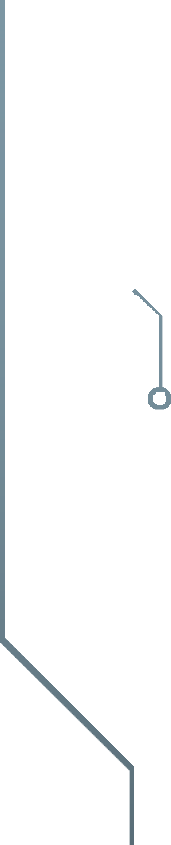 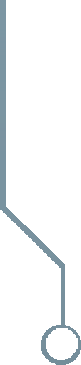 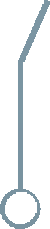 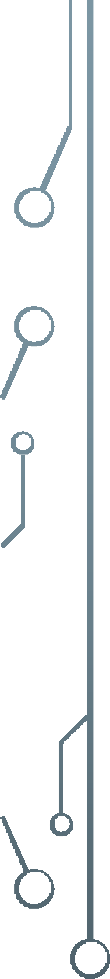 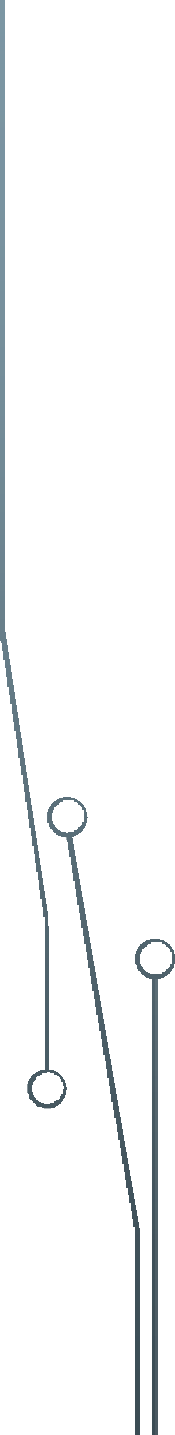 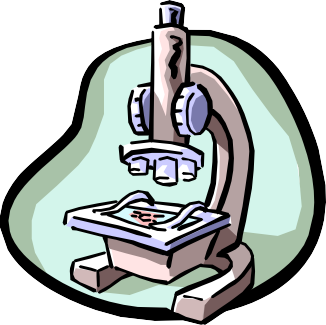 Lenses and Image Formation
Aberrations
OUT of focus
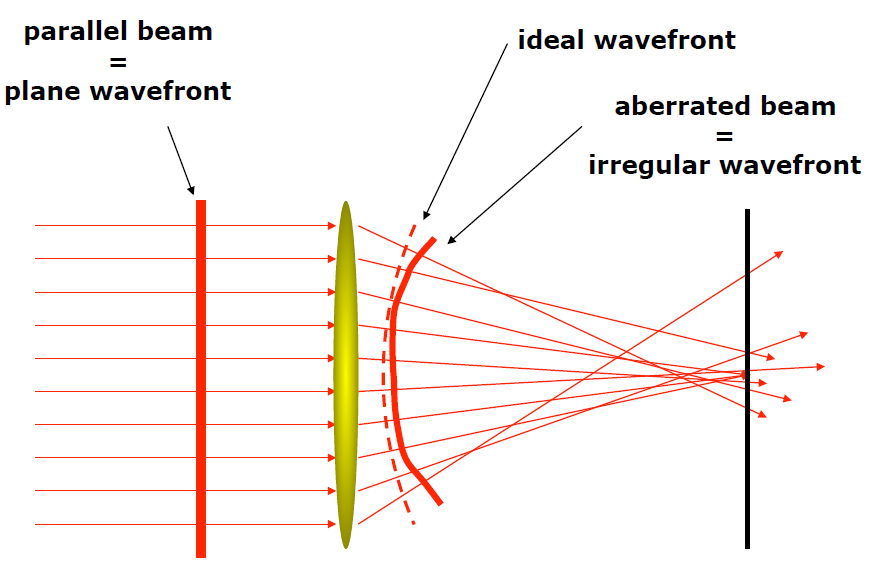 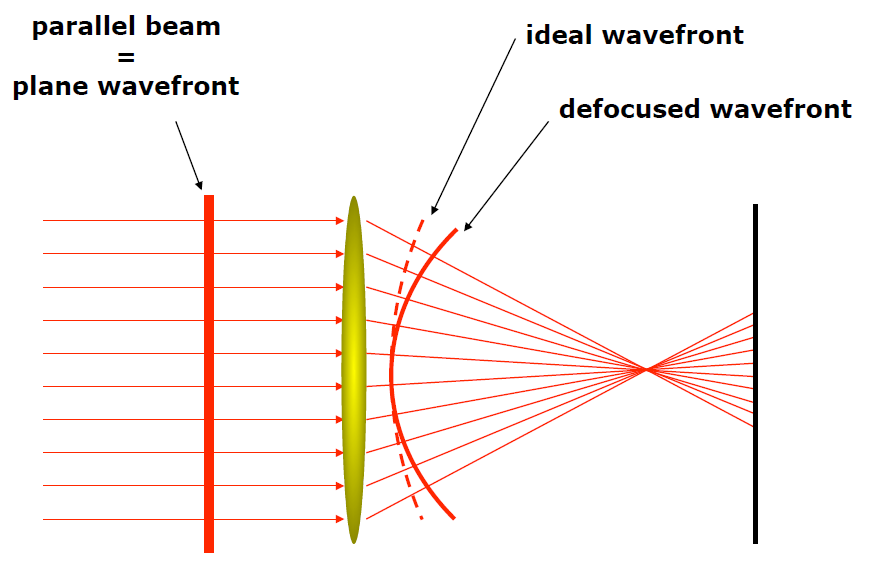 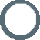 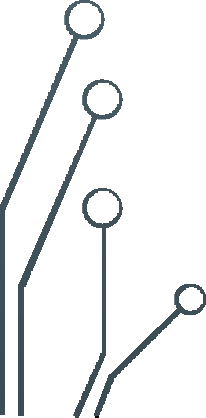 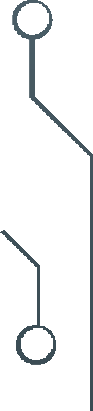 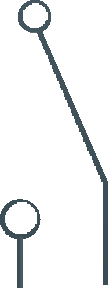 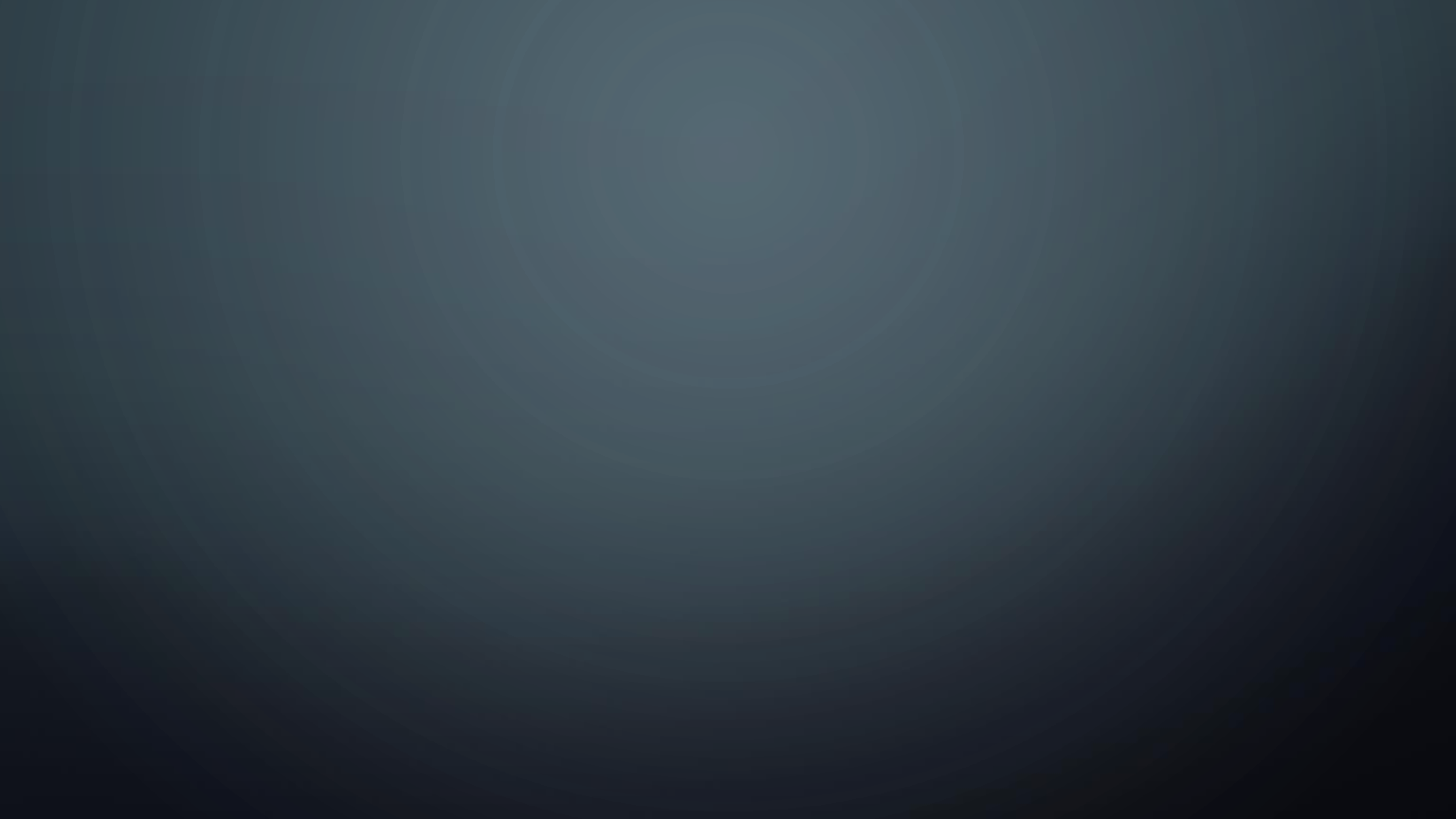 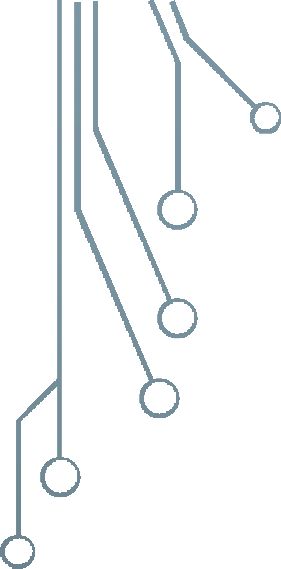 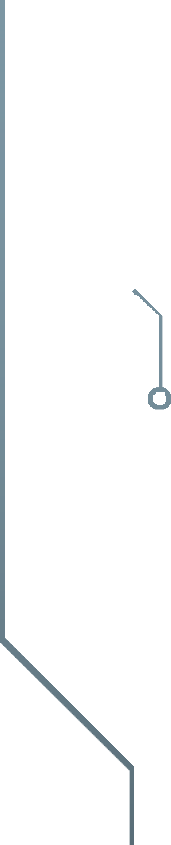 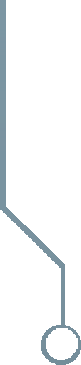 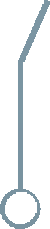 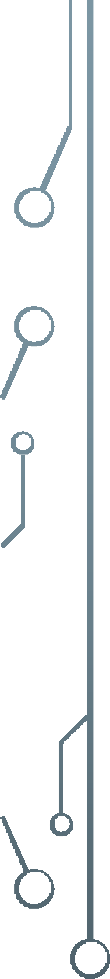 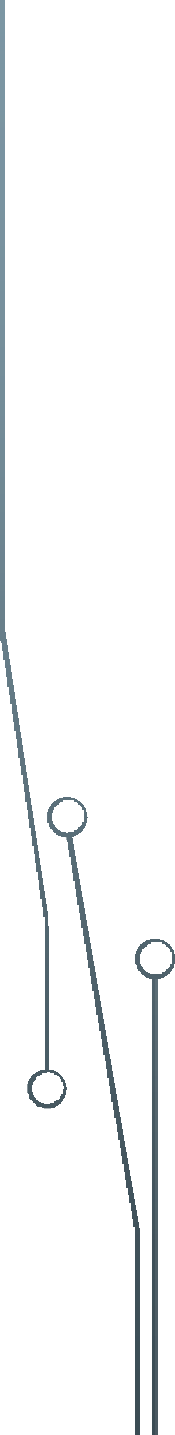 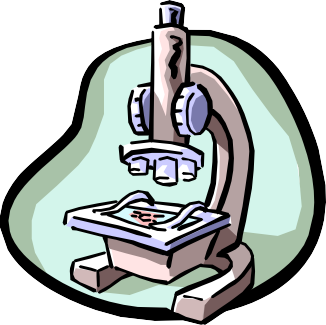 Microscope Imaging
http://zeiss-campus.magnet.fsu.edu/tutorials/index.html
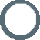 http://zeiss- campus.magnet.fsu.edu/tutorials/basics/transmittedlightoptic alpathway/indexflash.html
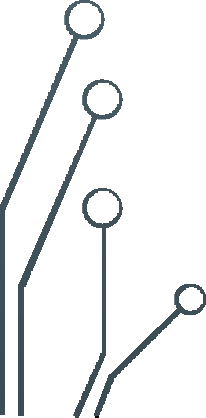 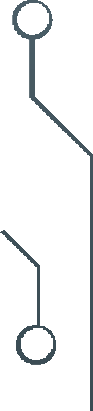 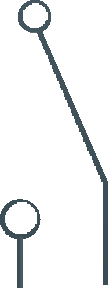 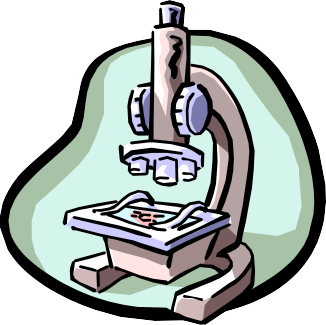 Absorption
When light passes through an object the intensity is reduced depending upon the color absorbed. Thus the selective absorption of white light produces colored light.
Refraction
Direction change of a ray of light passing from one transparent medium to another with different optical density. A ray from less to more dense medium is bent perpendicular to the surface, with greater deviation for shorter wavelengths
Diffraction
Light rays bend around edges - new wavefronts are generated at sharp edges - the smaller the aperture the lower the definition
Dispersion
		Separation of light into its constituent wavelengths when entering a 	transparent medium - the change of refractive index with wavelength, 	such as the spectrum produced by a prism or a rainbow
ABSORPTION
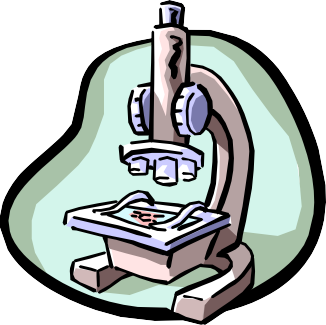 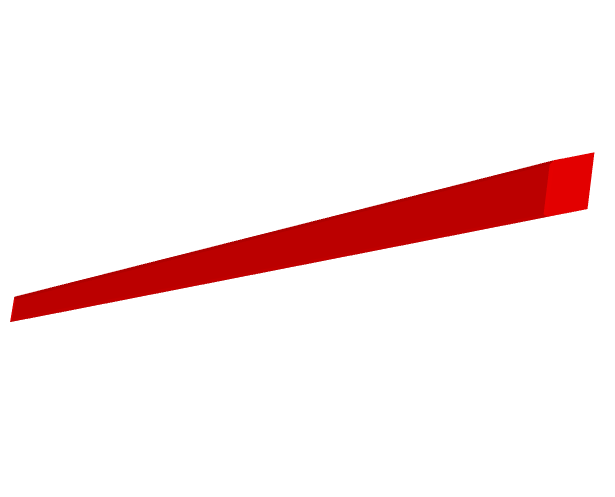 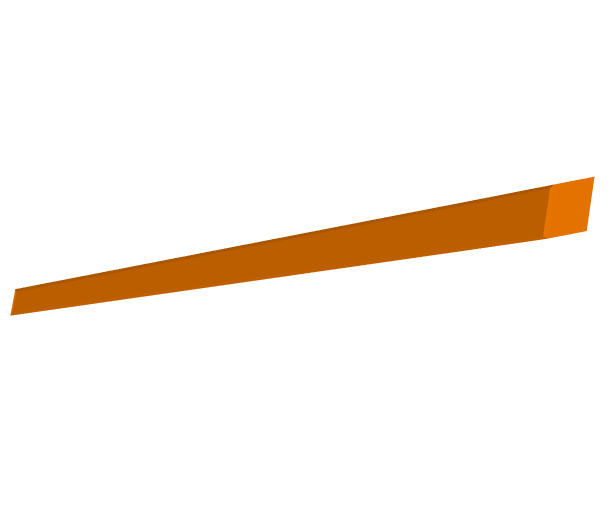 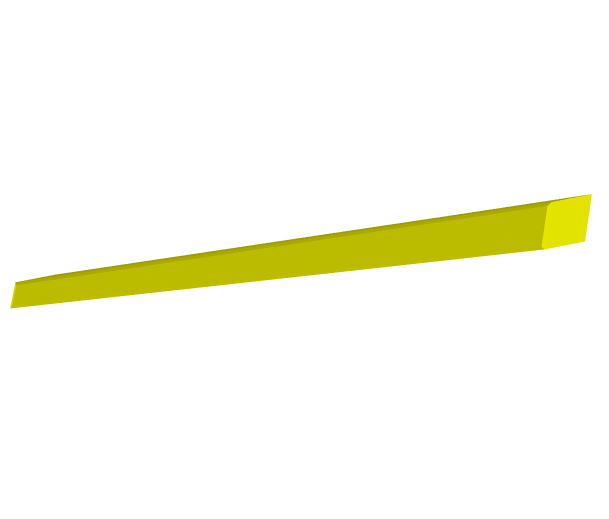 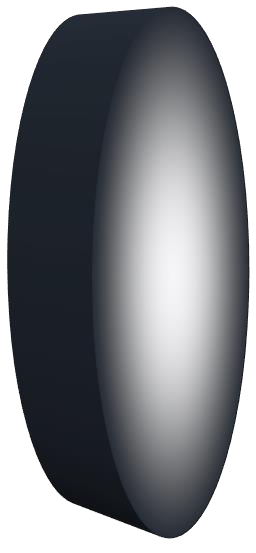 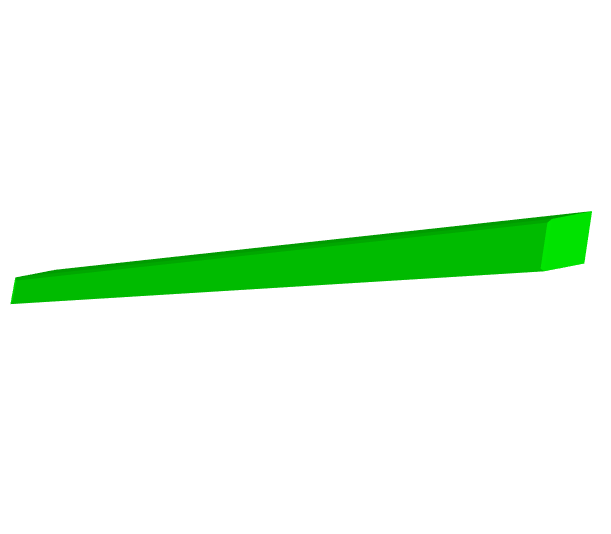 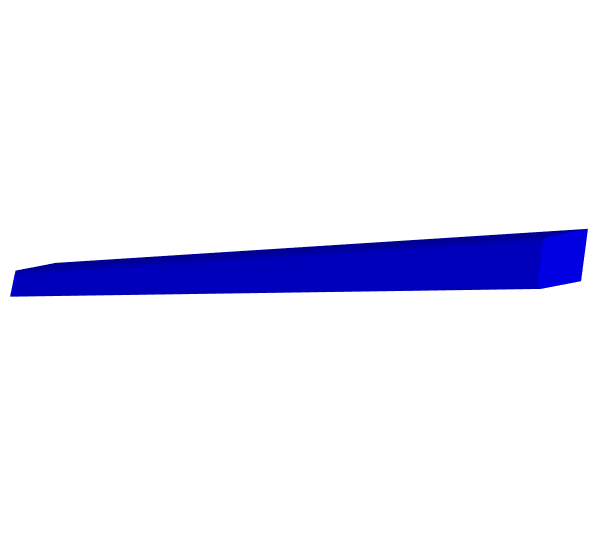 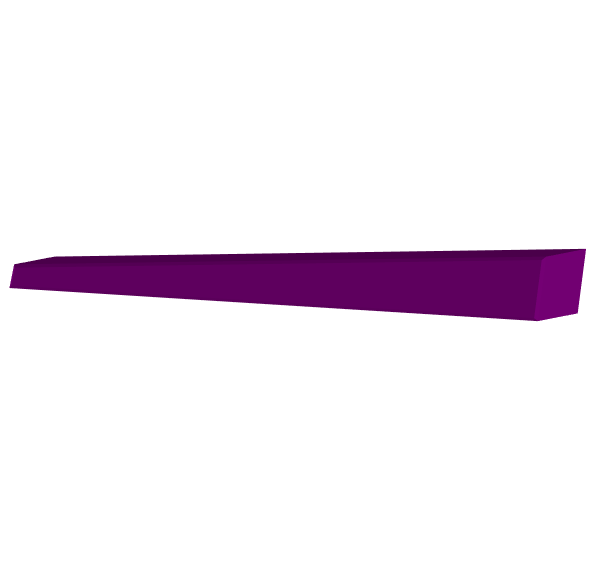 Control
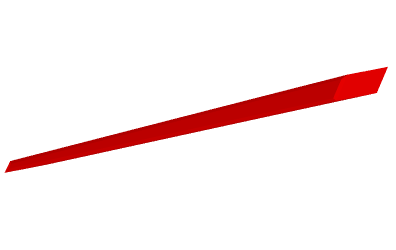 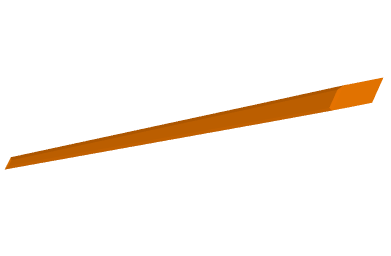 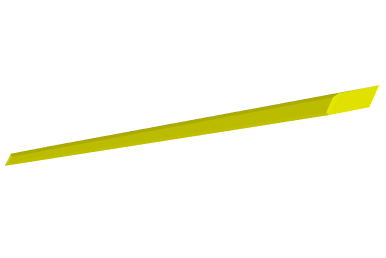 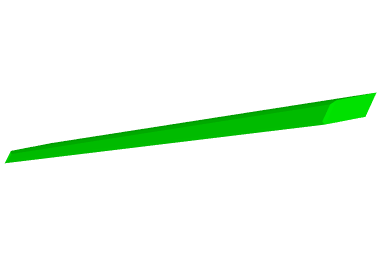 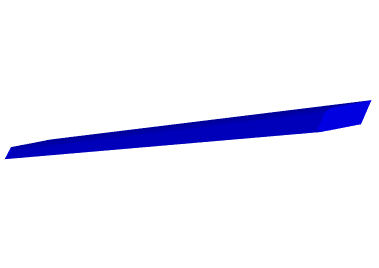 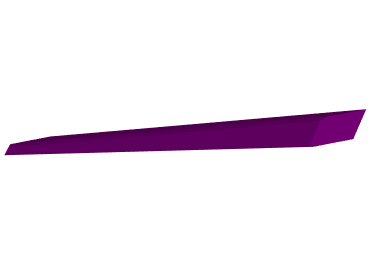 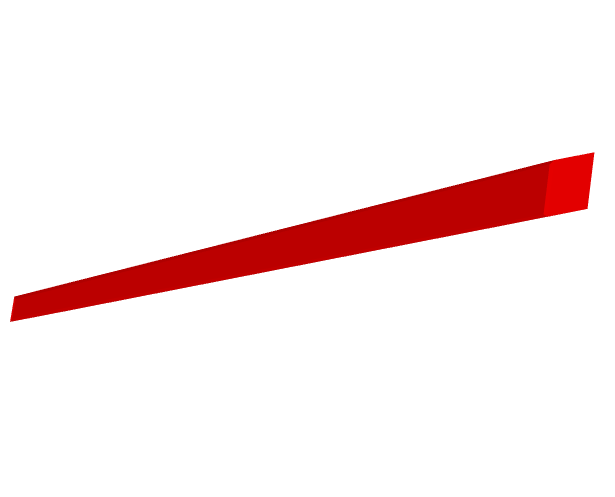 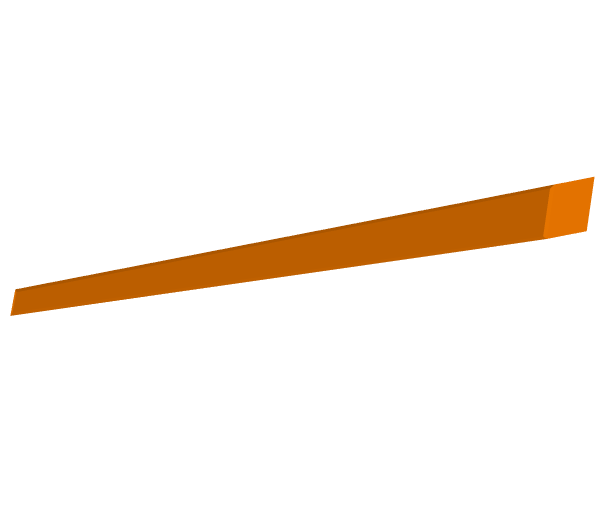 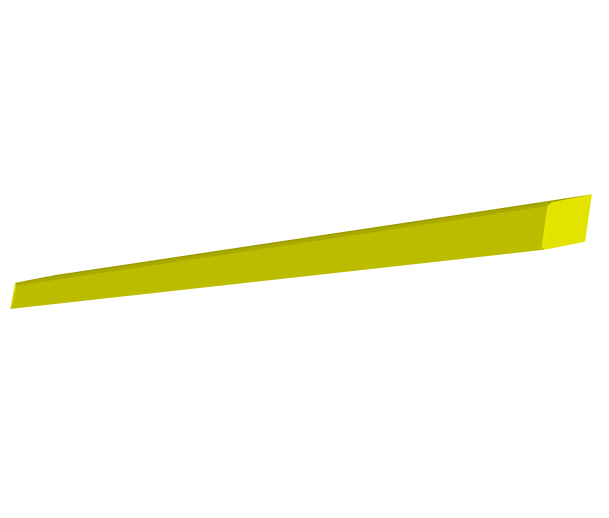 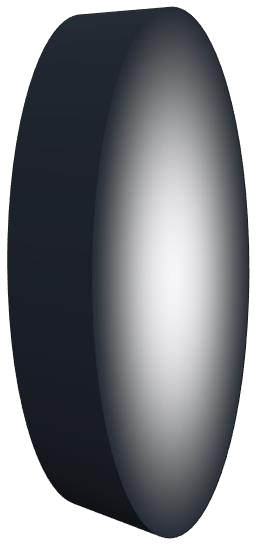 Absorption
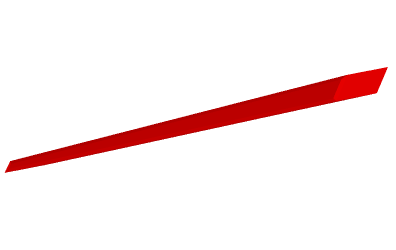 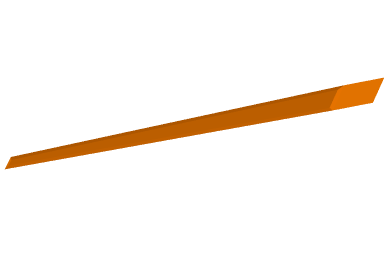 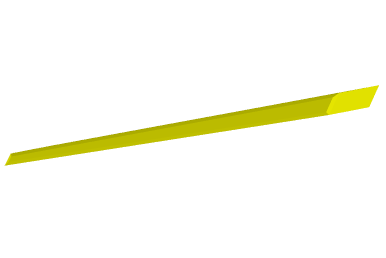 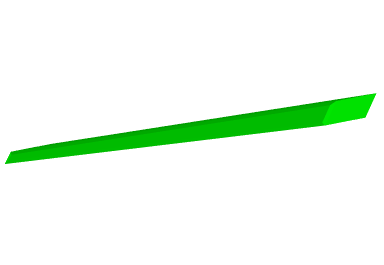 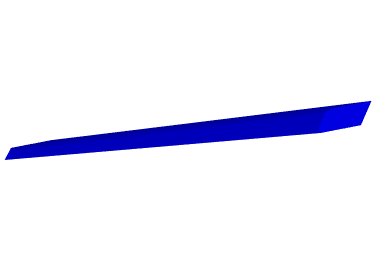 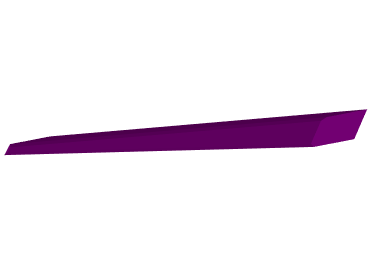 No blue/green light
red filter
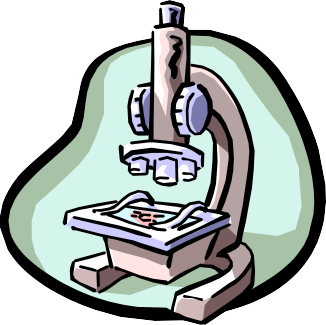 REFRACTION & DISPERSION
Short wavelengths are “bent” more than long wavelengths
Light is “bent” and the resultant colors separate (dispersion). Red is least refracted, violet most refracted.
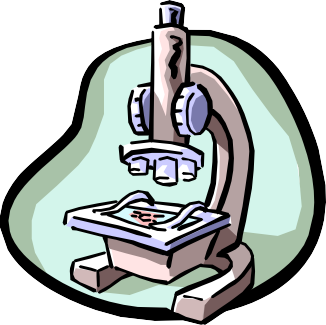 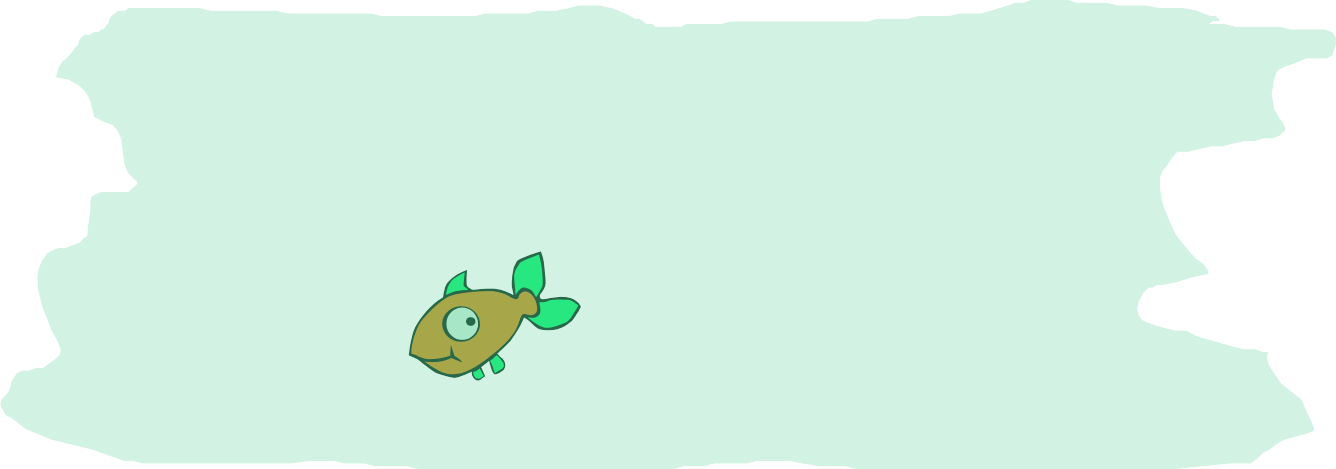 He sees the fish here….
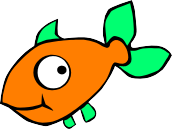 But it is really here!!
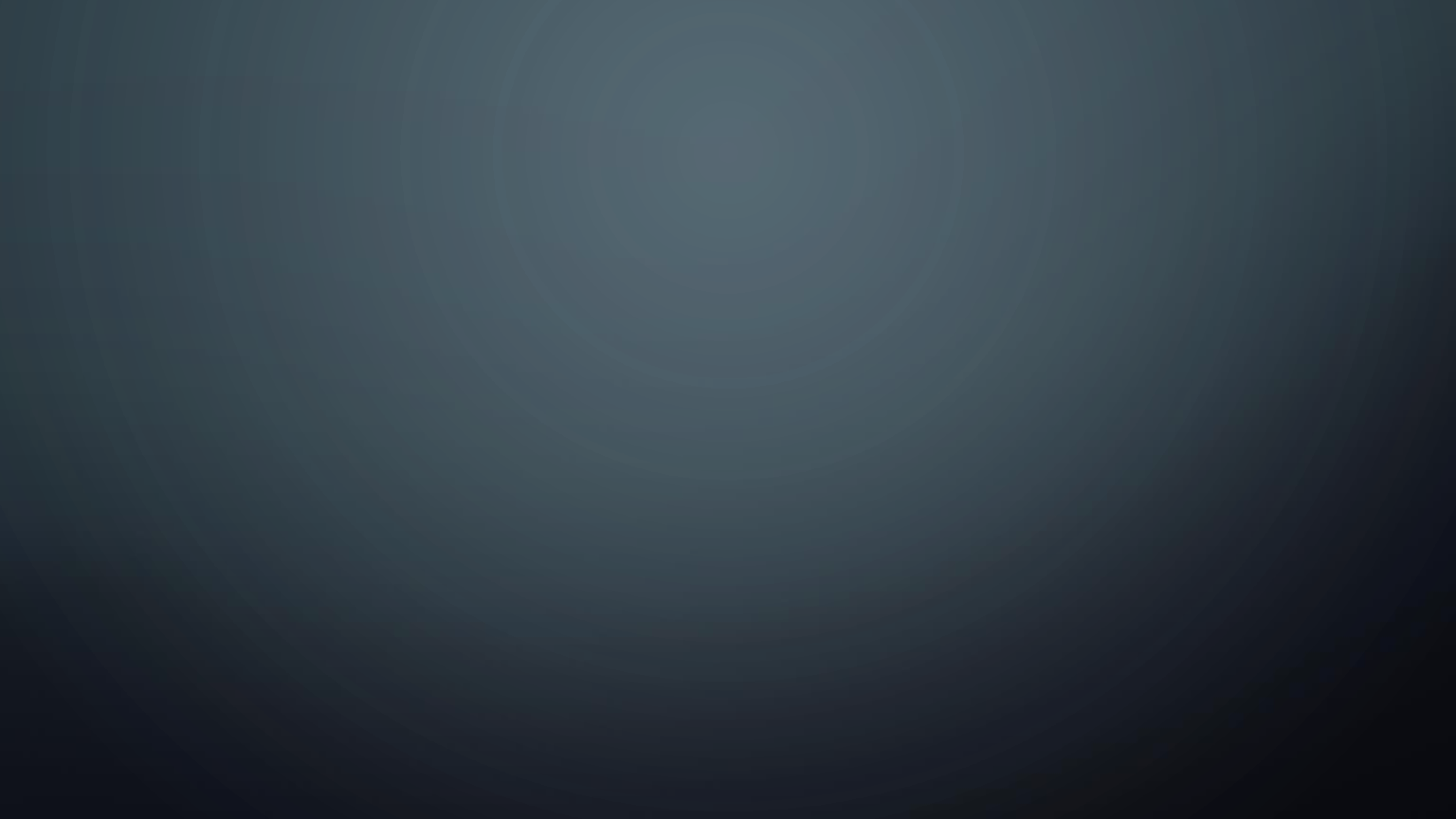 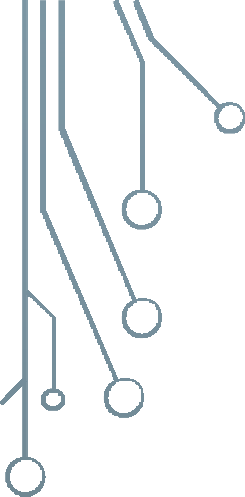 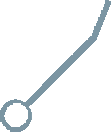 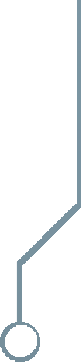 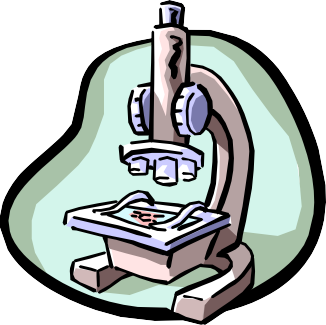 DIFFRACTION
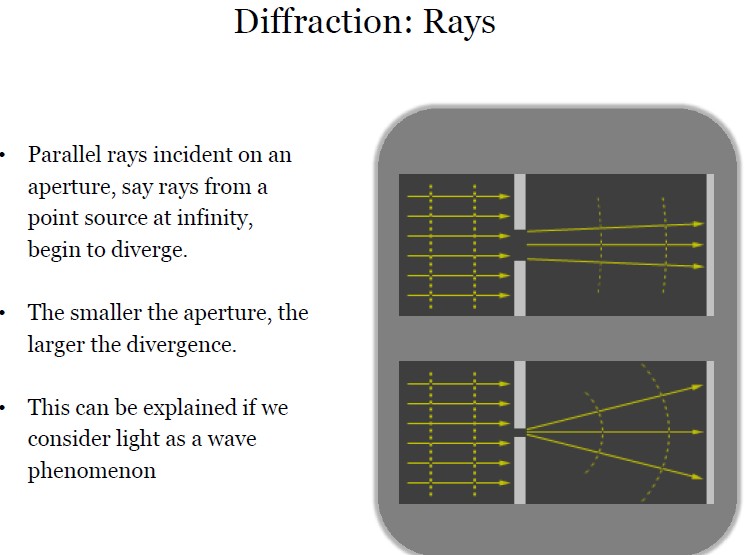 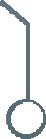 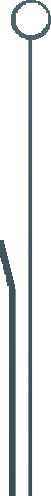 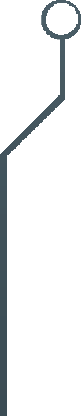 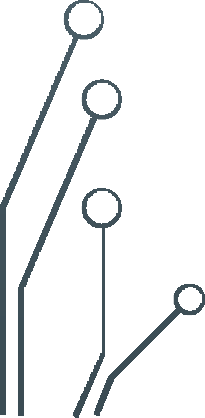 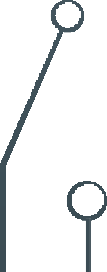 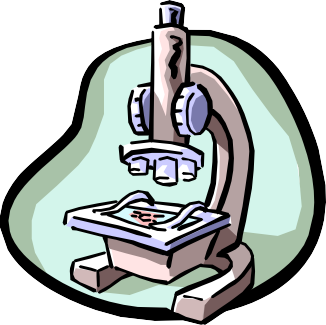 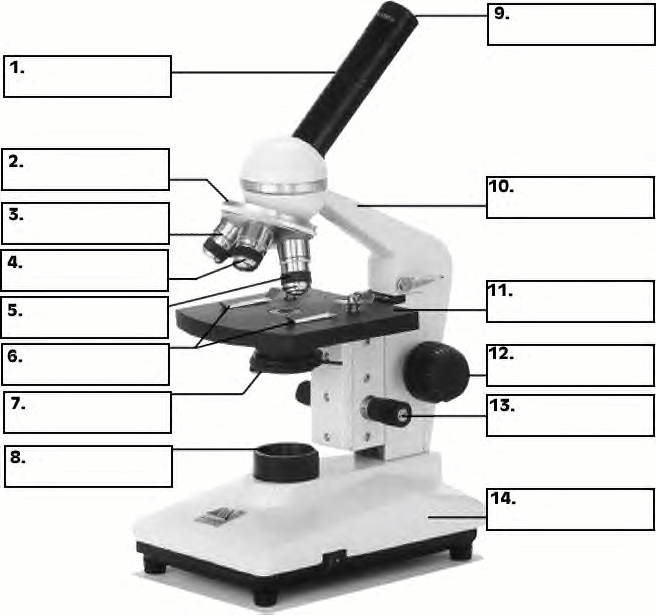 MICROSCOPE
Ocular Lens
Body Tube
Nose Piece
Arm
Objective
Lenses
Stage
Stage
Coarse
Adjustment
Clips
Fine
Adjustment
Diaphragm (Iris)
Light Source
Base
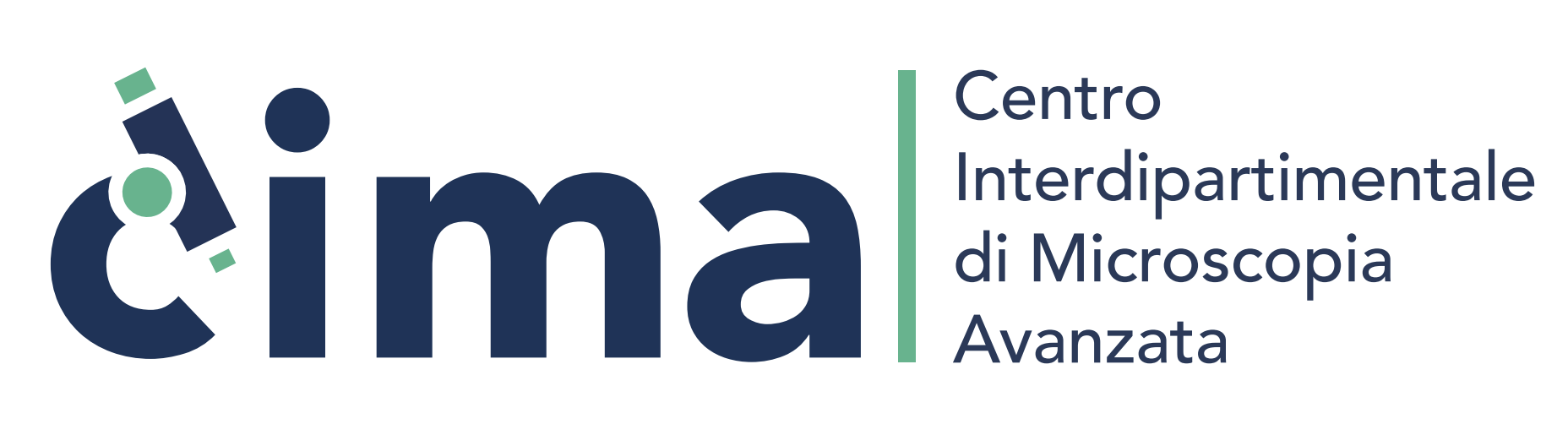 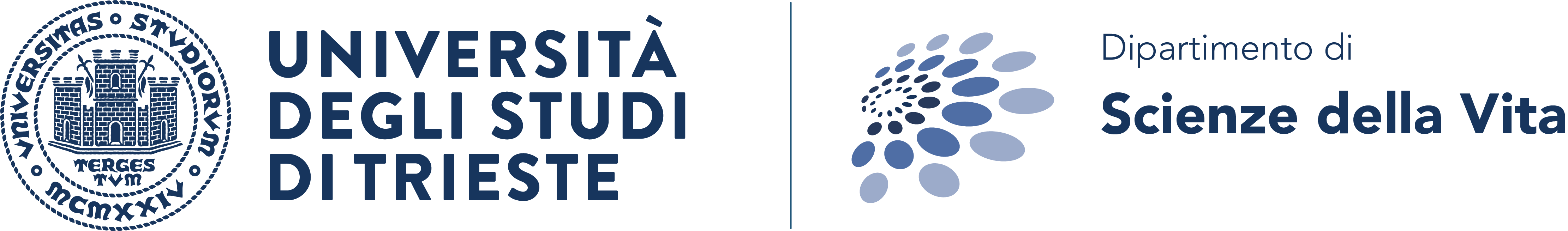 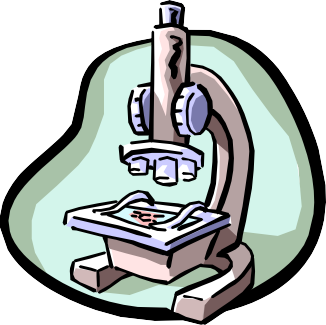 MICROSCOPE – upright, transmitted light
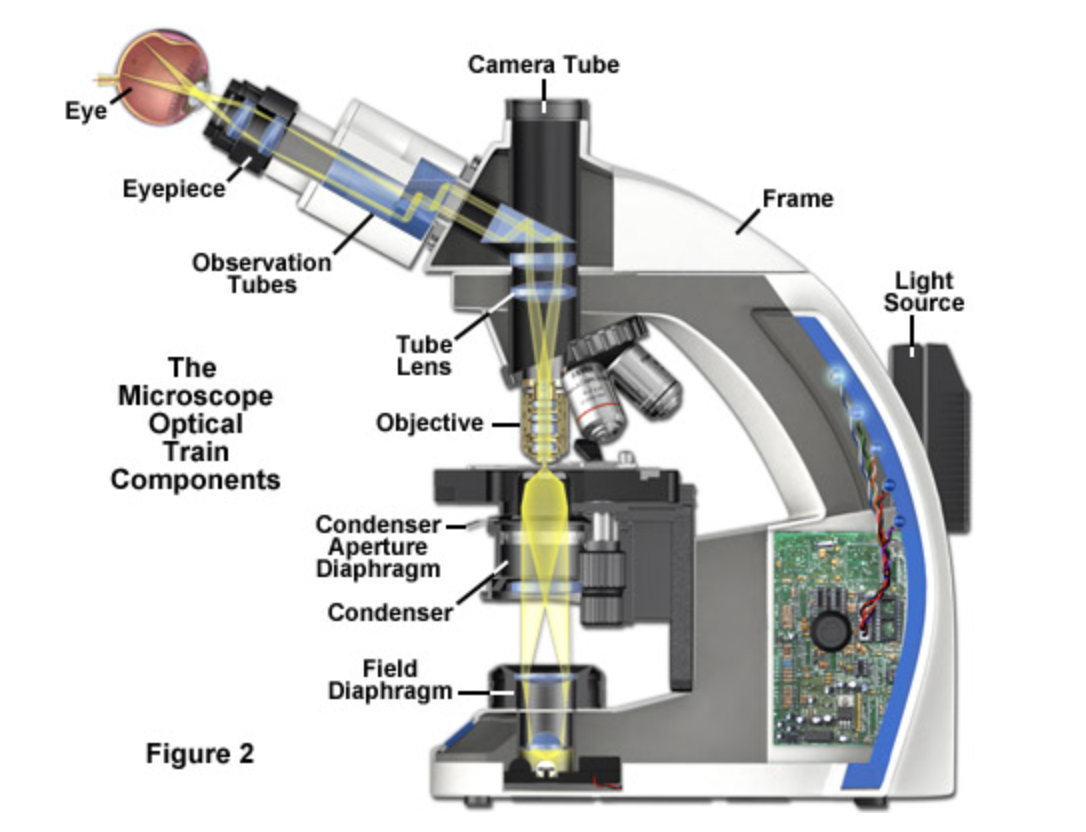 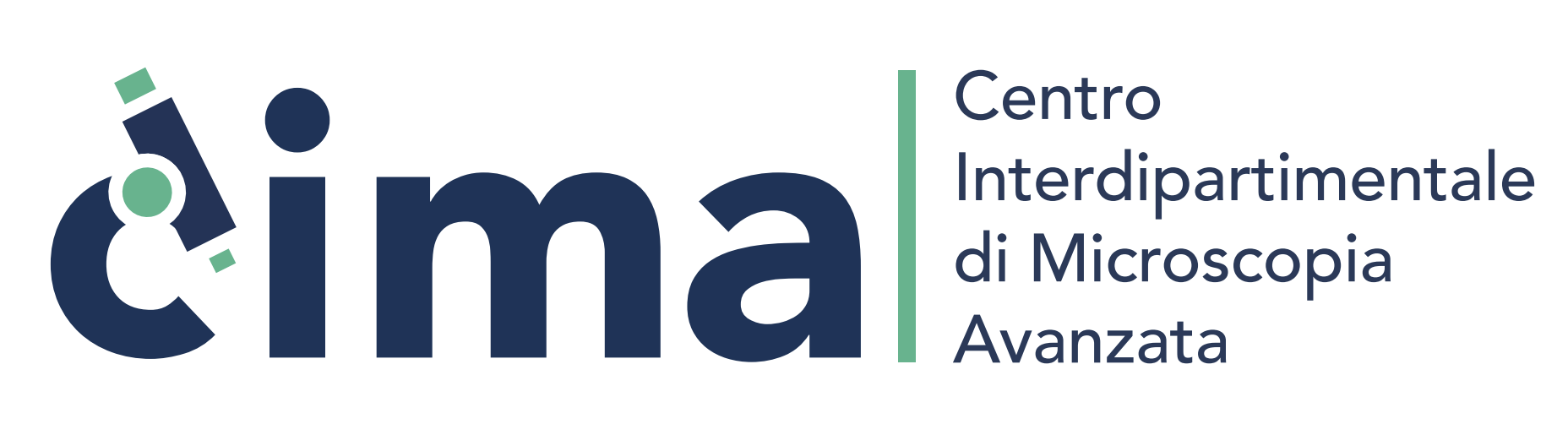 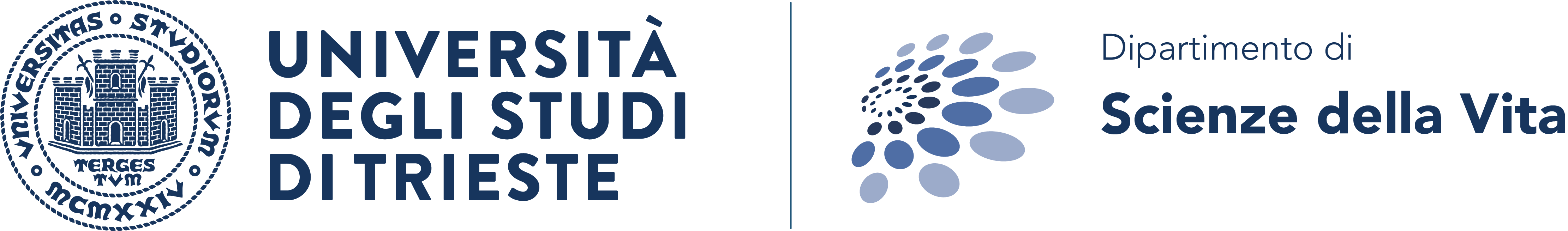 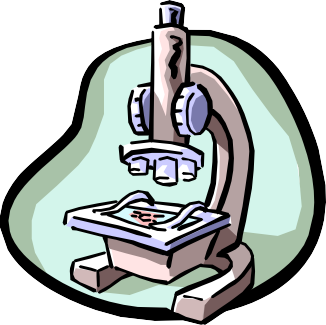 MICROSCOPE – upright, reflected light
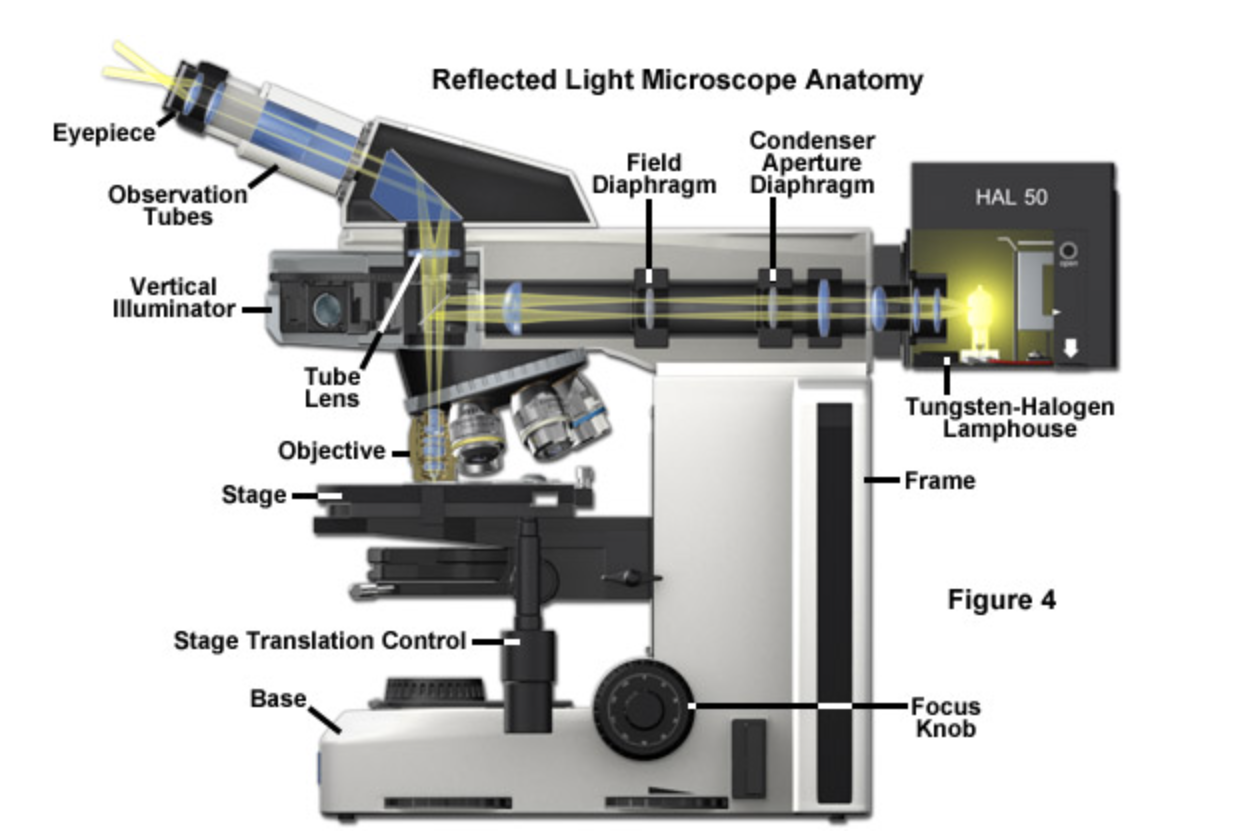 Fluorescent microscopy
Opaque, thicker sample
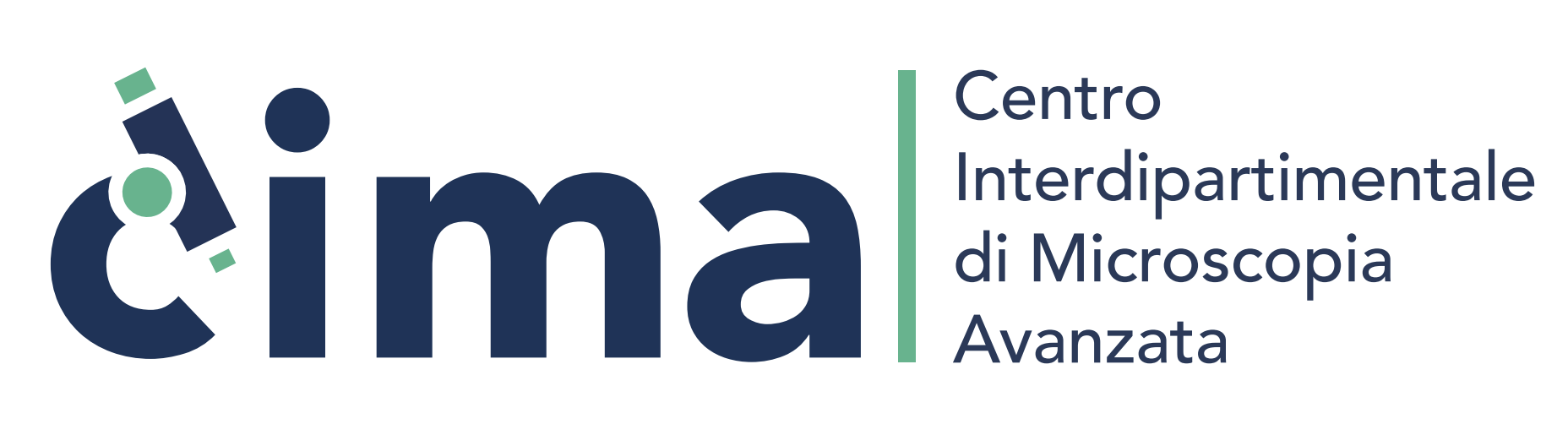 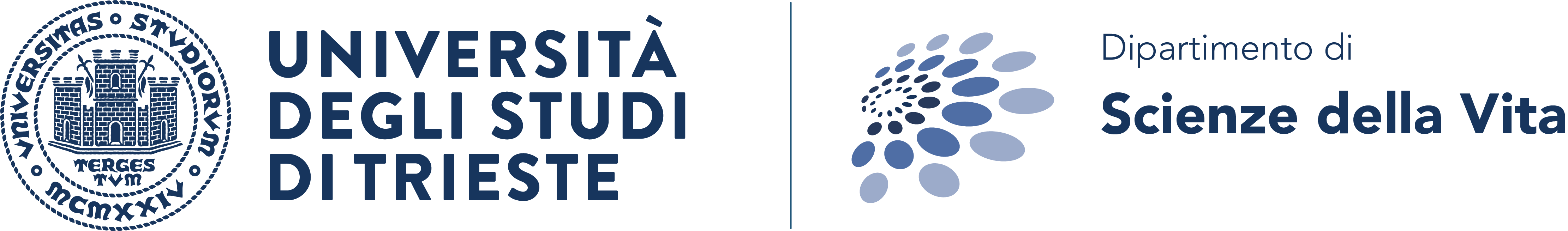 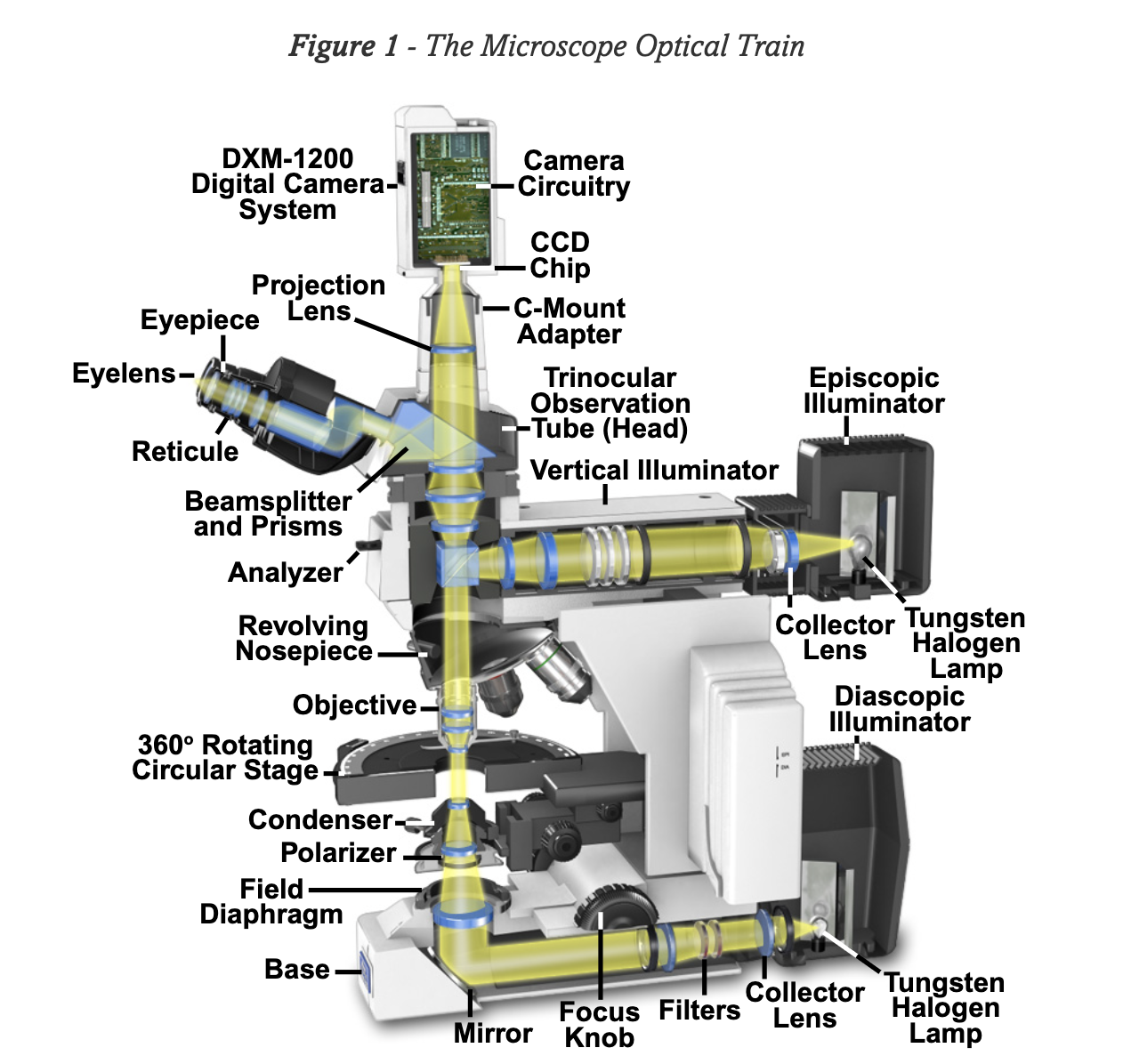 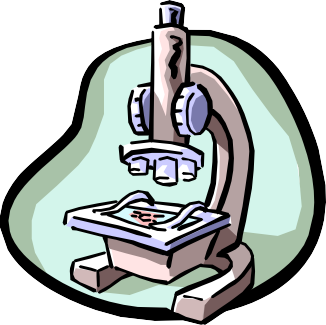 MICROSCOPE
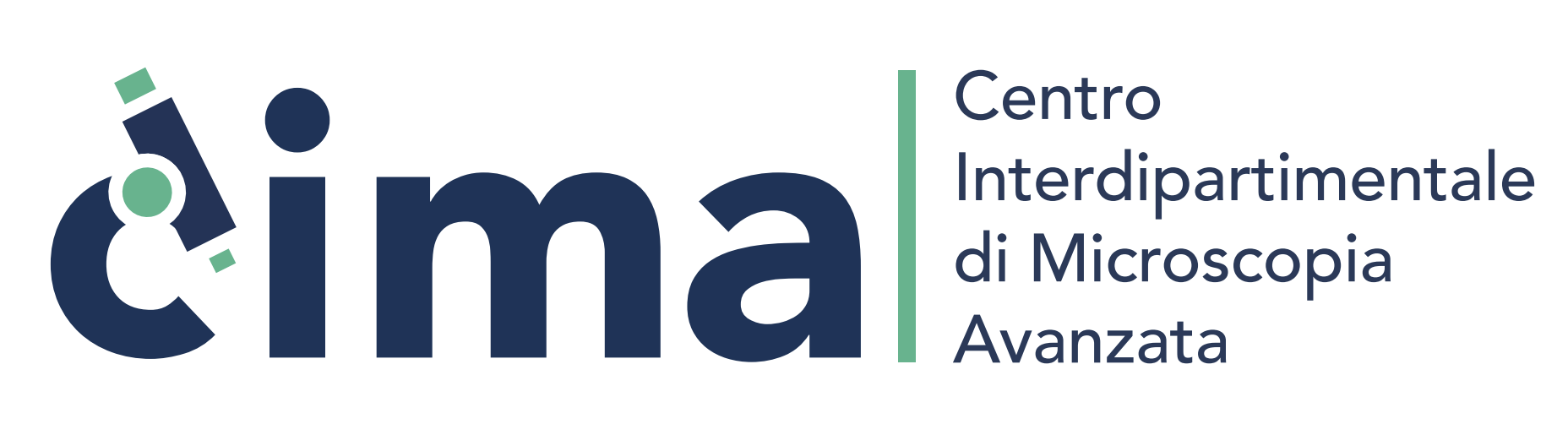 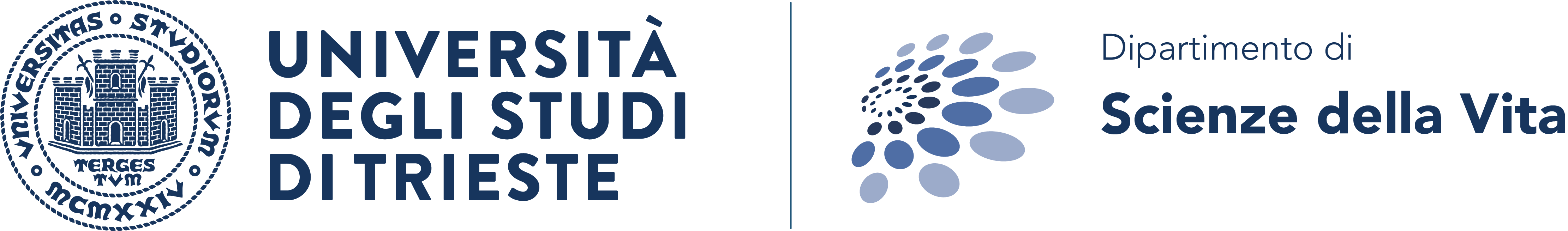 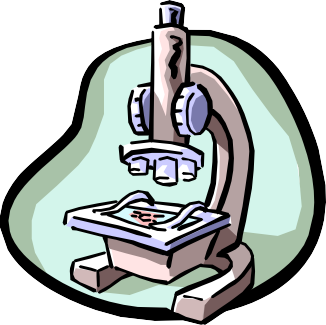 MAGNIFICATION vs. RESOLUTION
Magnification: increase of an object’s apparent size
Resolution: power to show details clearly
Both are needed to see a clear image
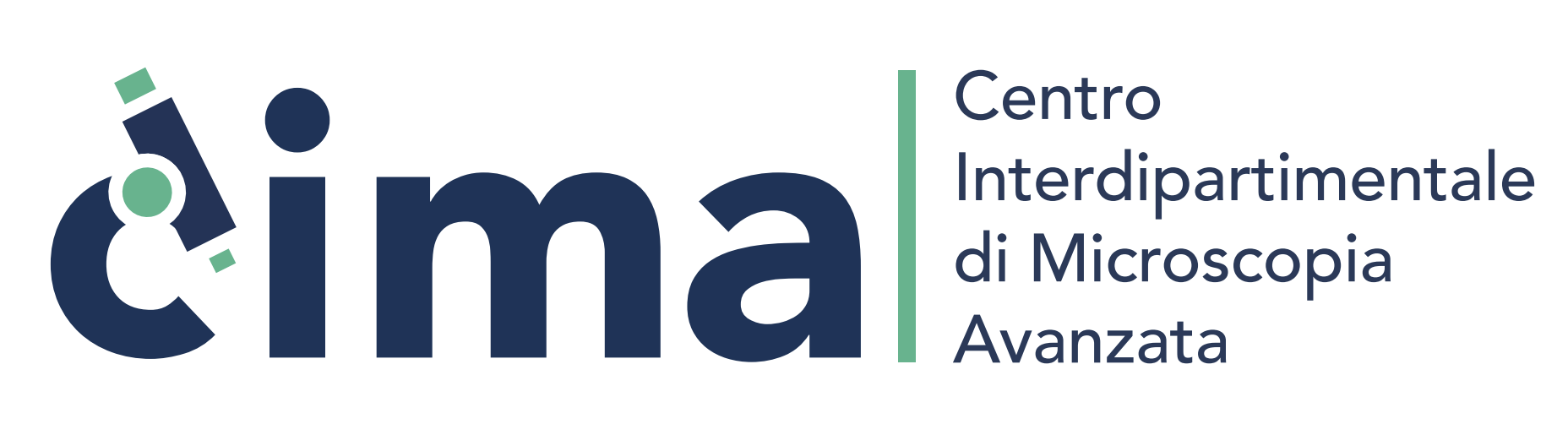 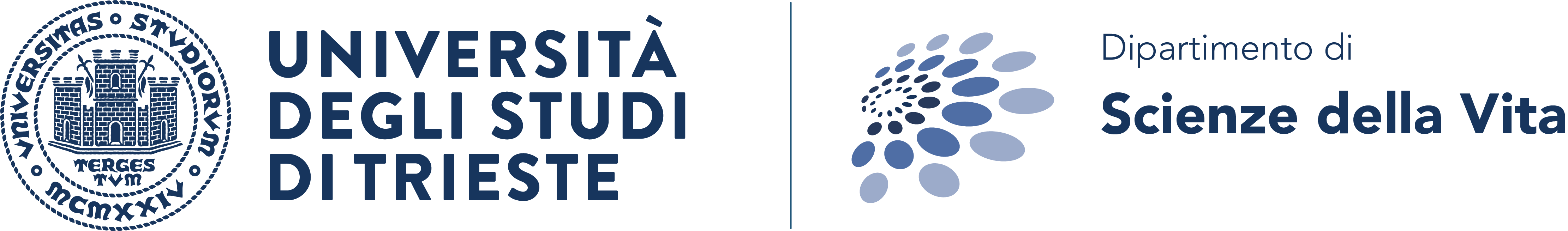 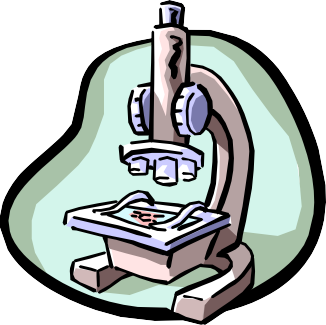 MAGNIFICATION
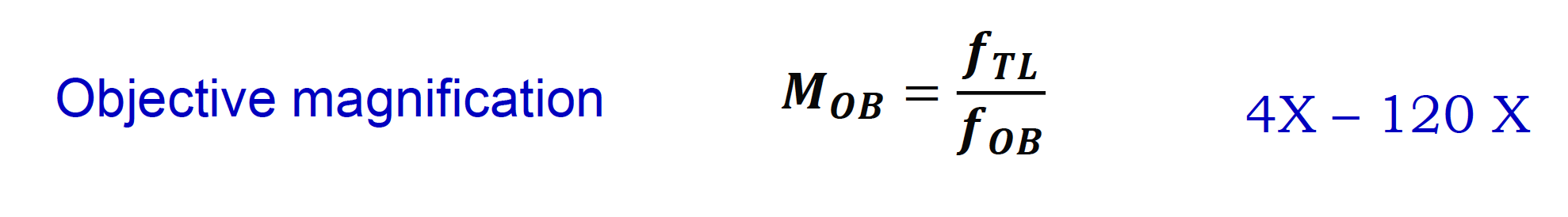 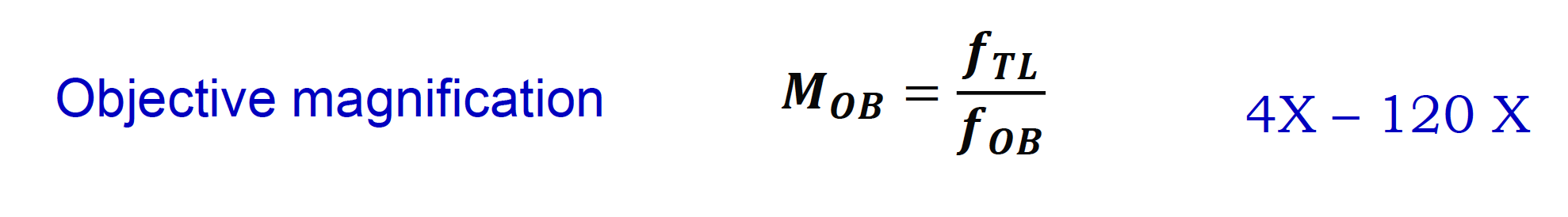 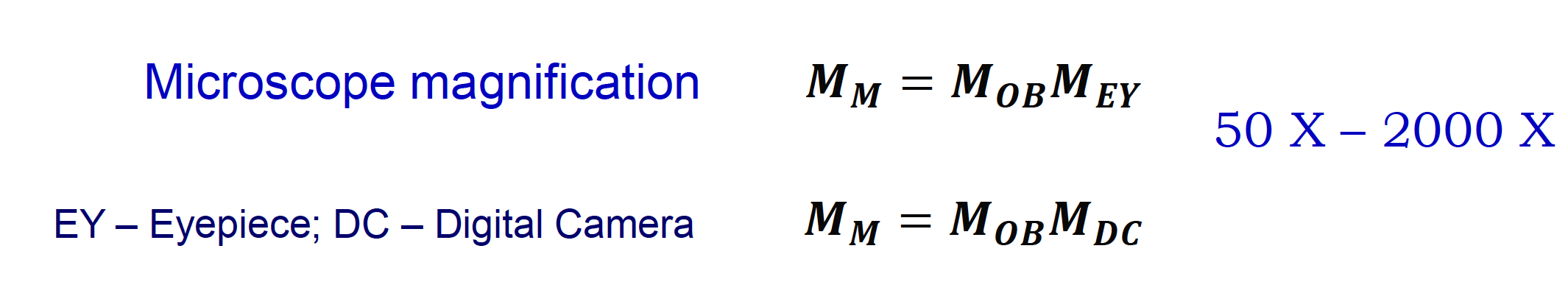 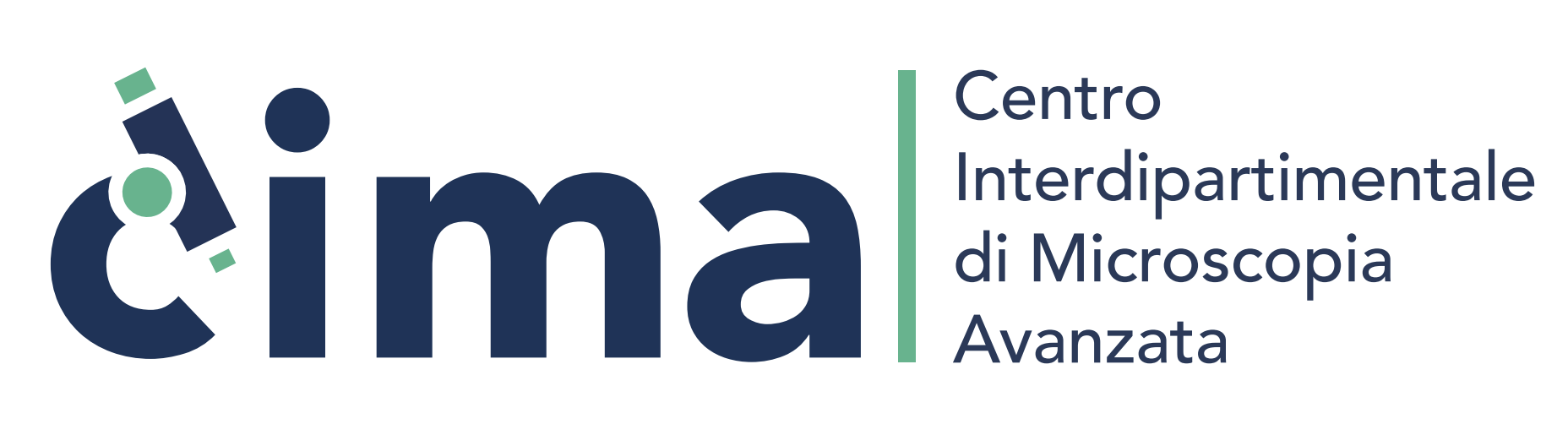 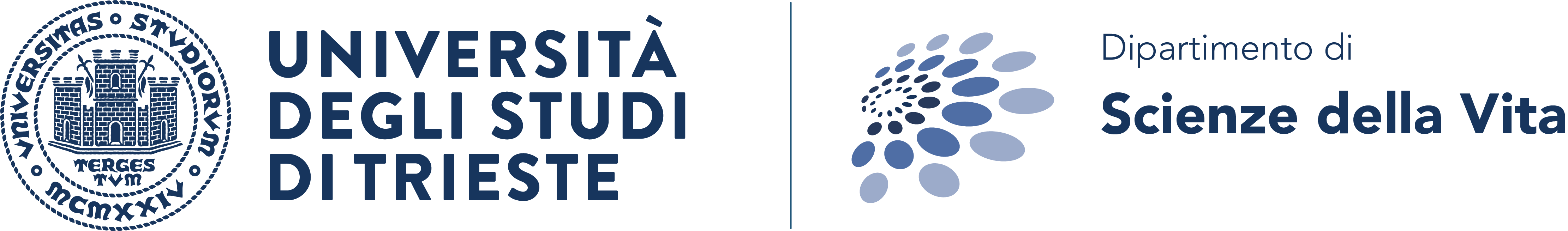 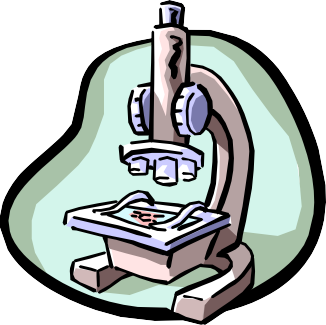 MAGNIFICATION
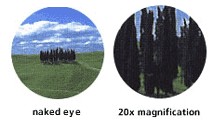 Magnification is NOT ALWAYS 
related with resolution
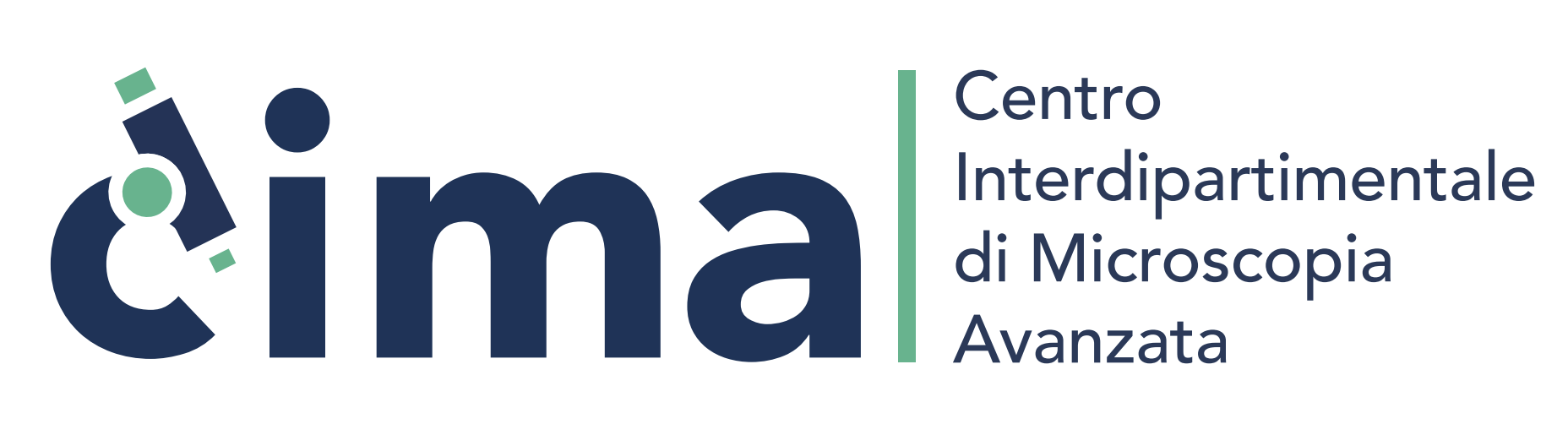 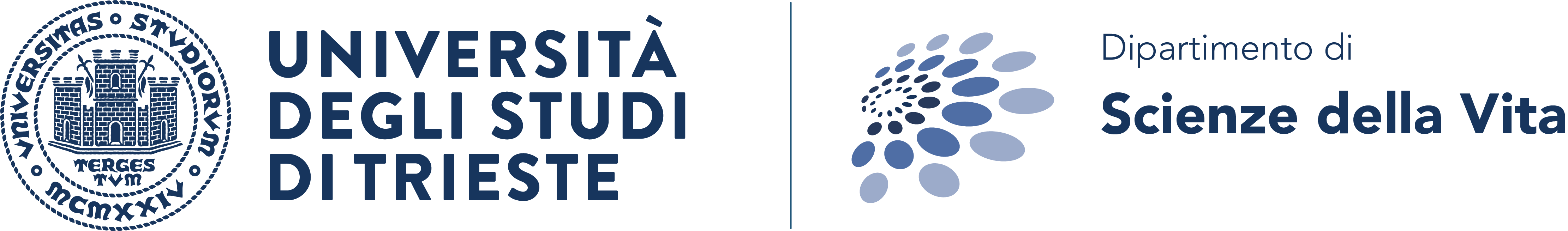 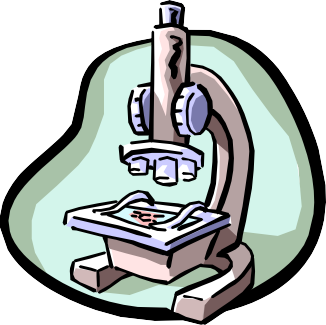 RESOLUTION
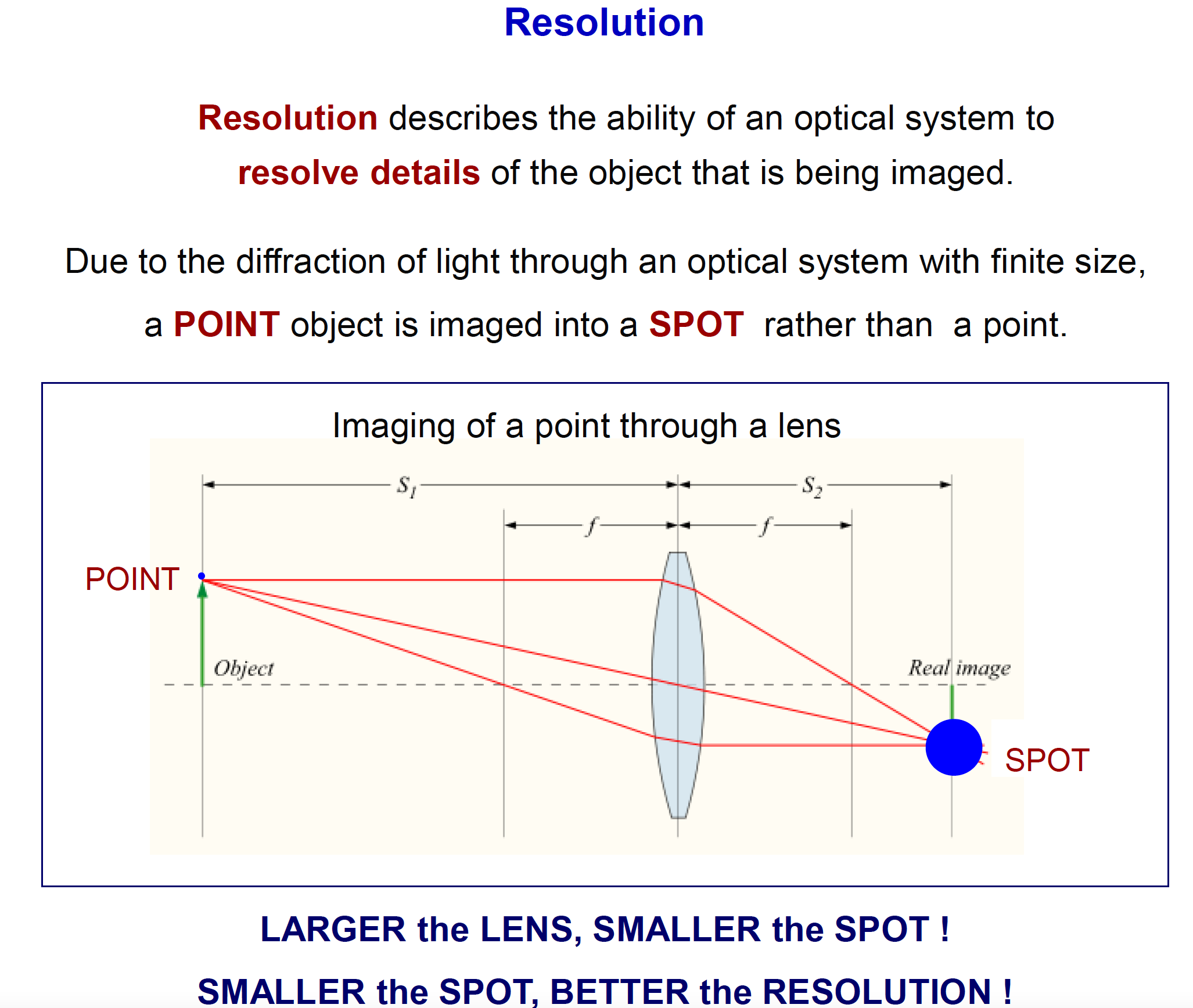 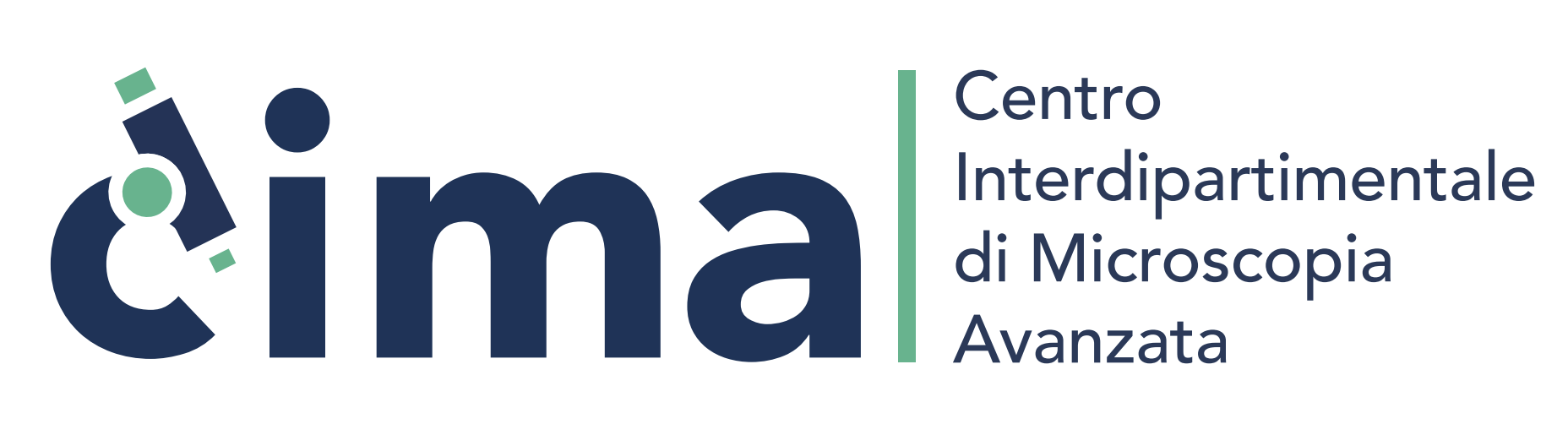 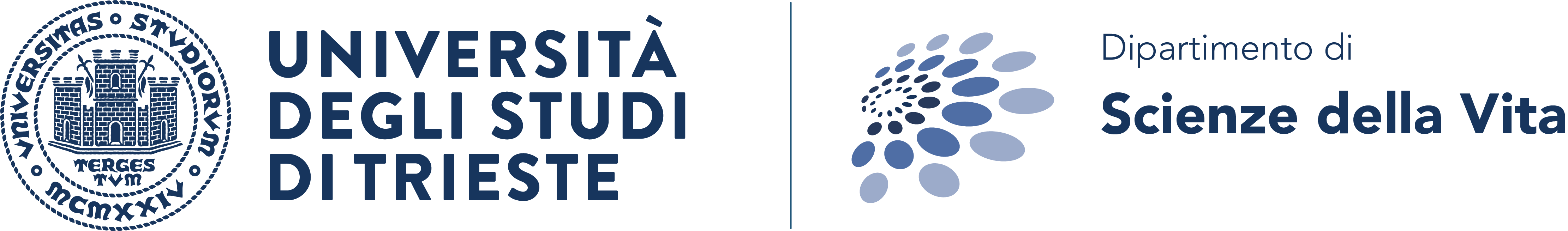 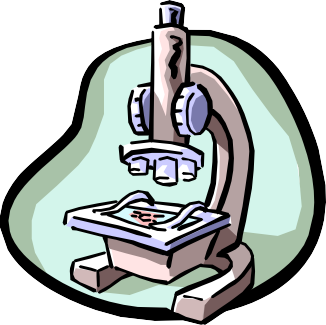 RESOLUTION of two points
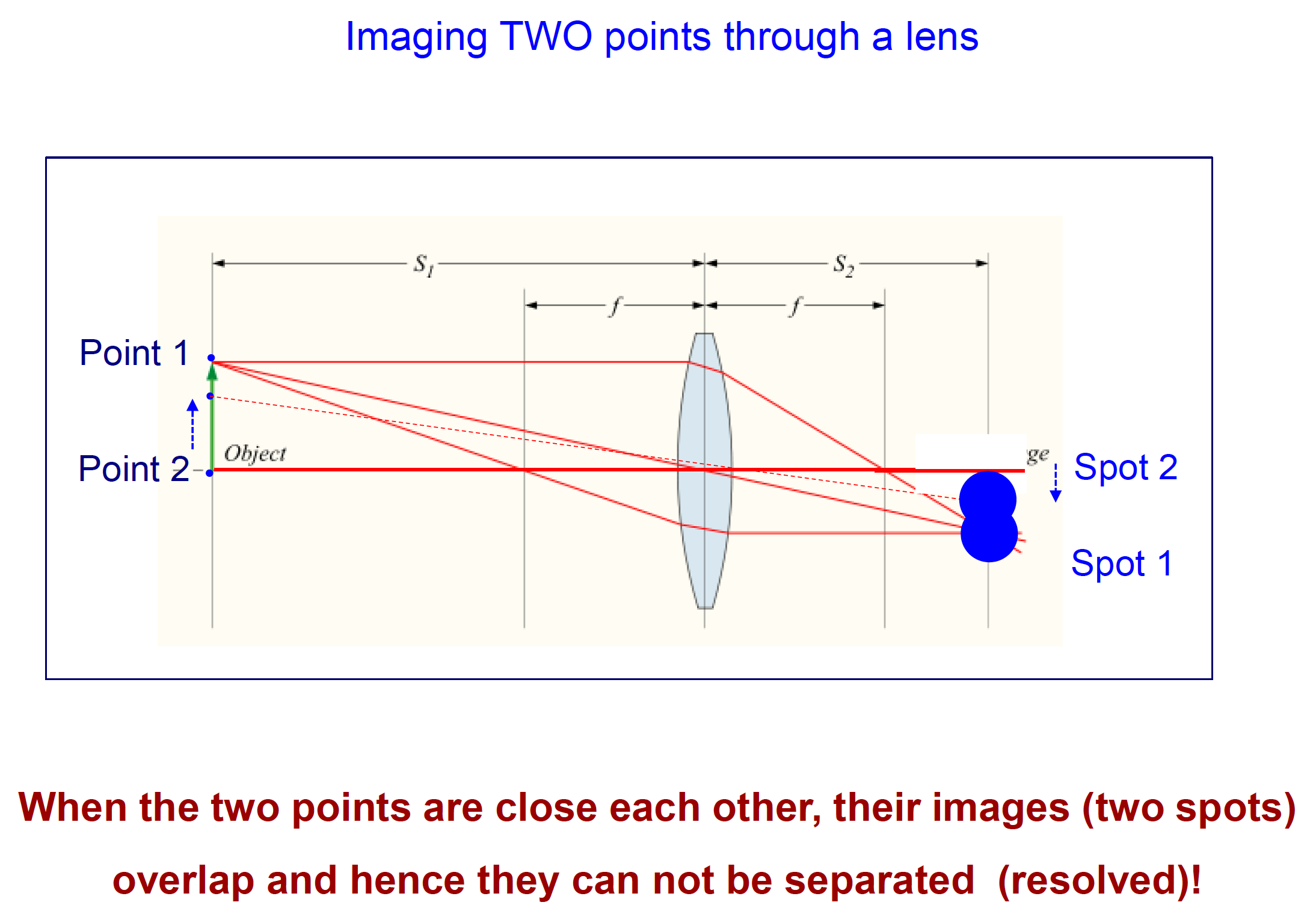 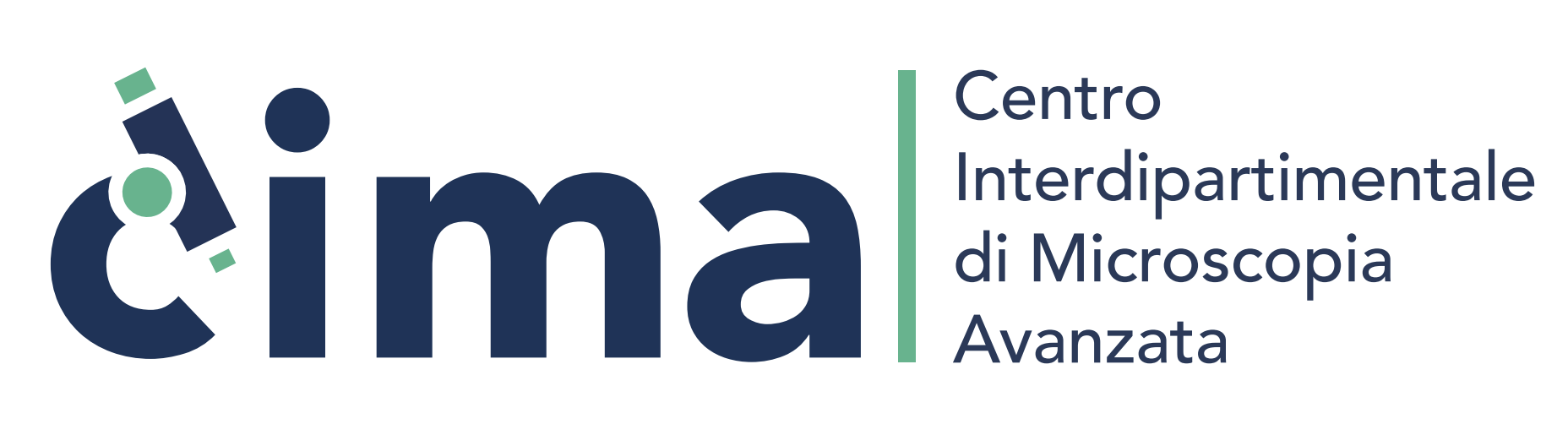 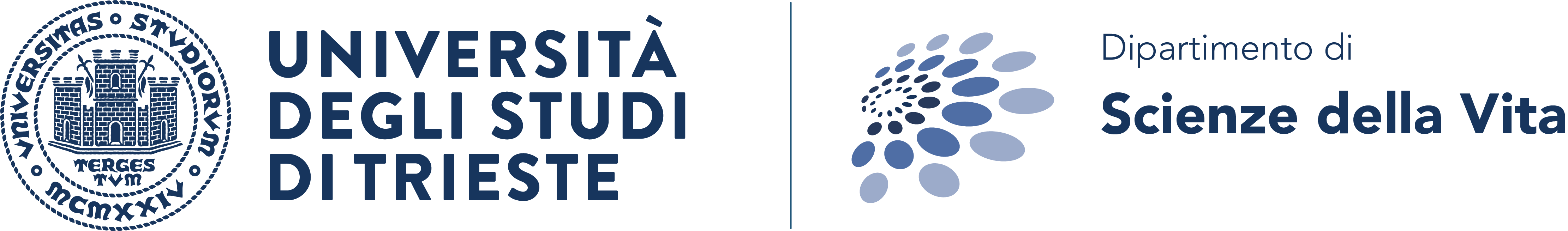 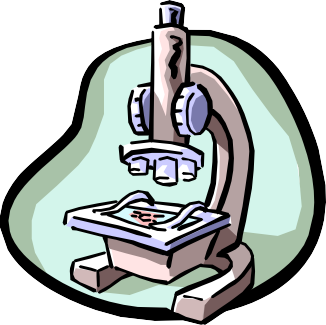 RESOLUTION CRITERION
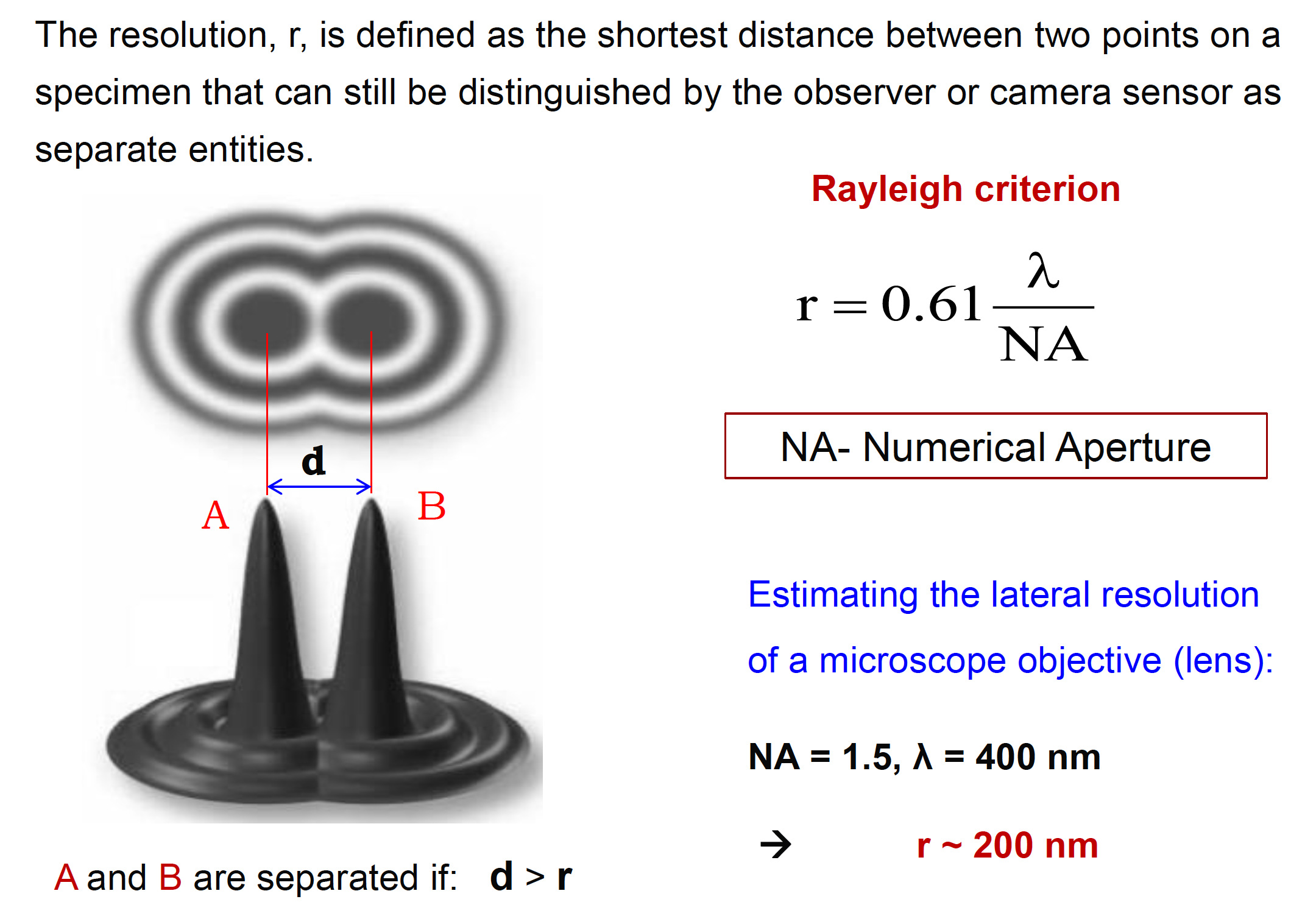 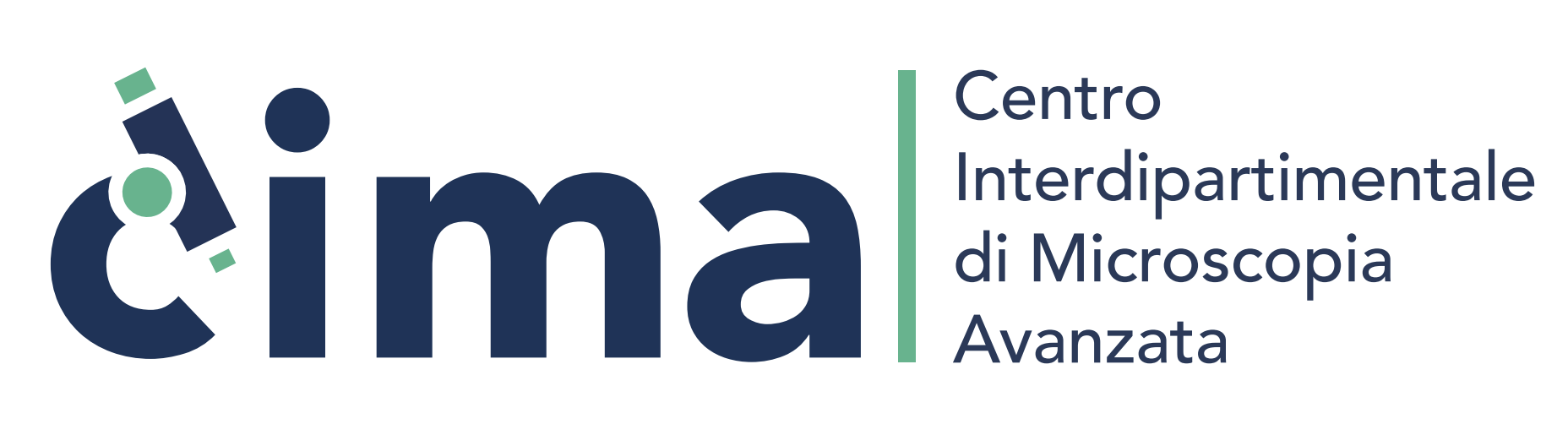 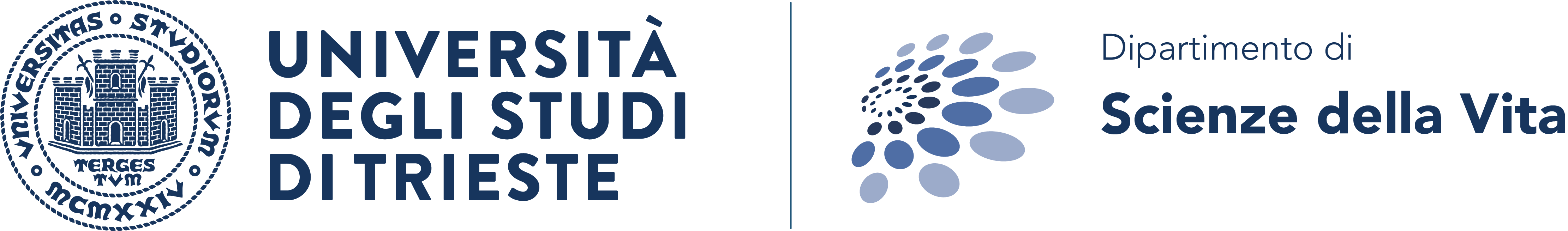 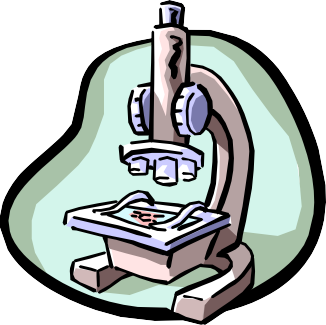 NUMERICAL APERTURE & WORKING DISTANCE
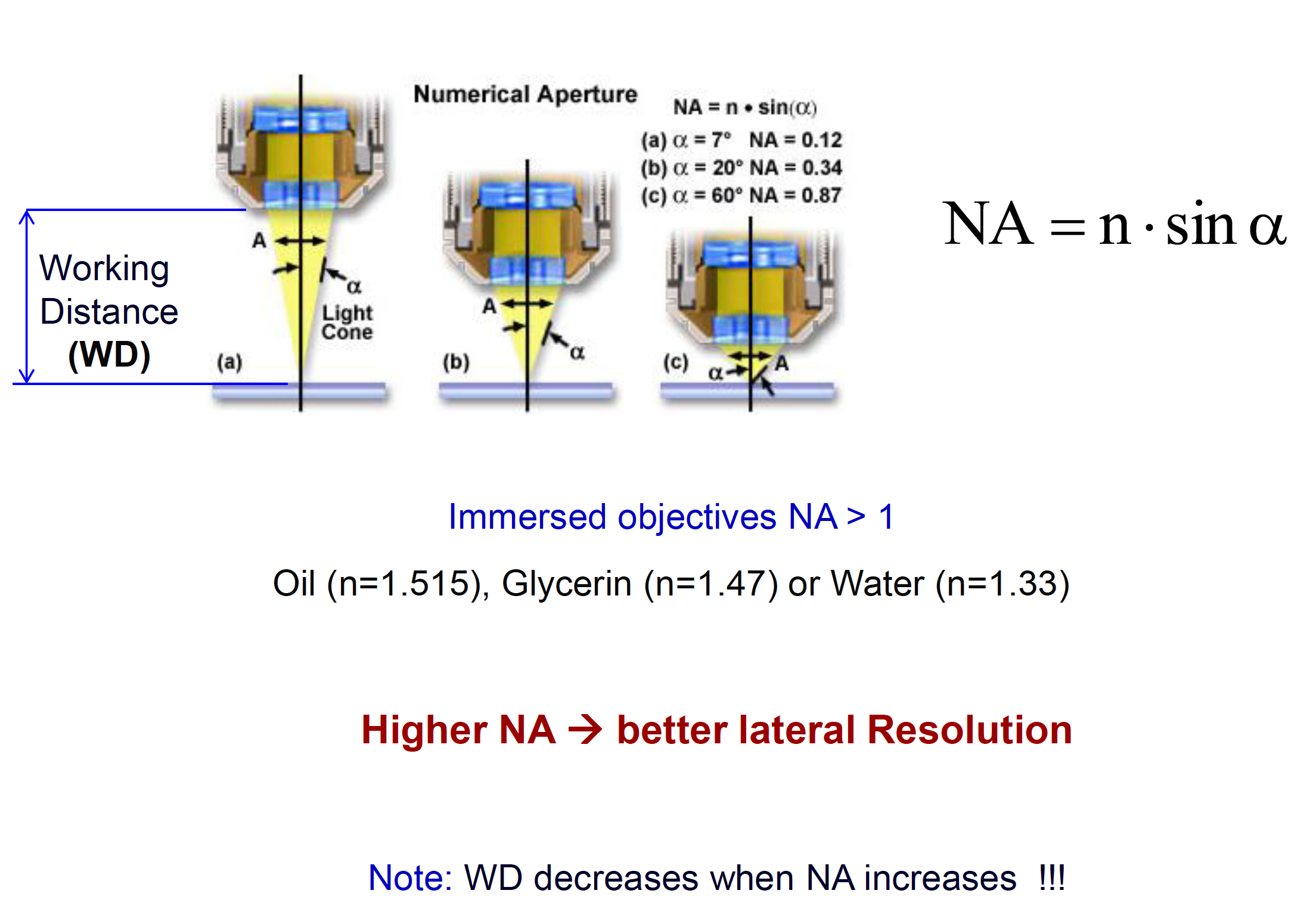 n = refractive index
α = angle of incident illumination
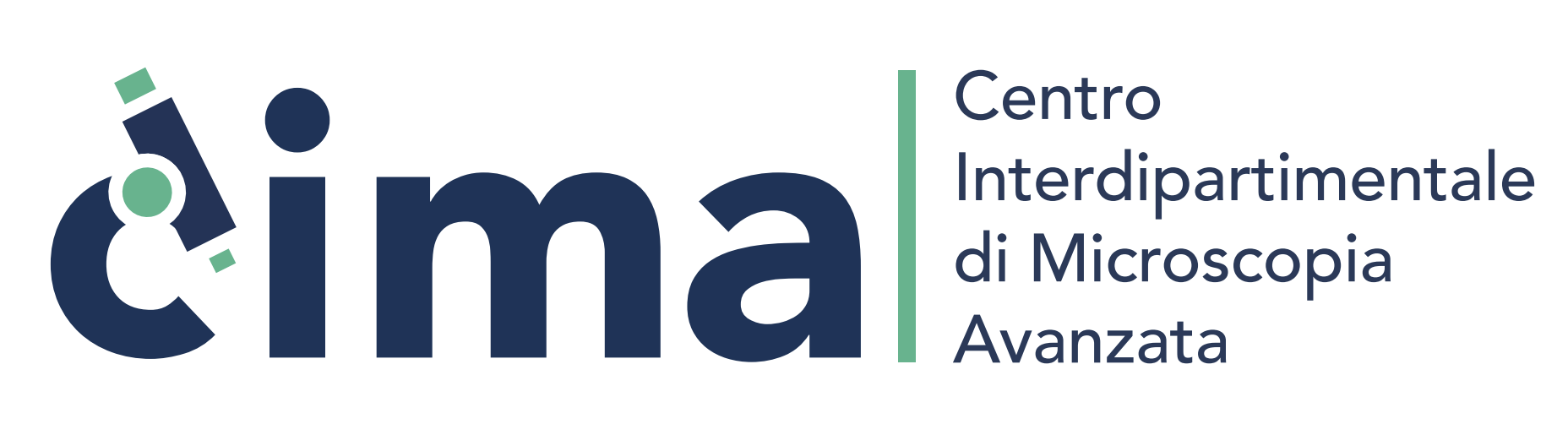 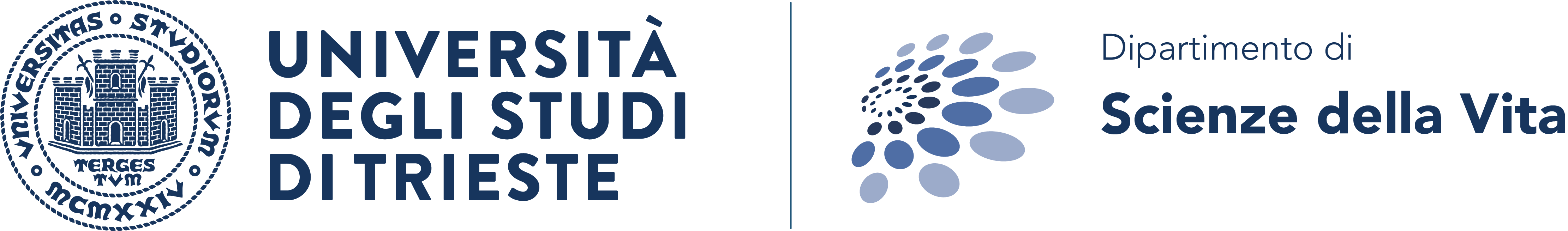 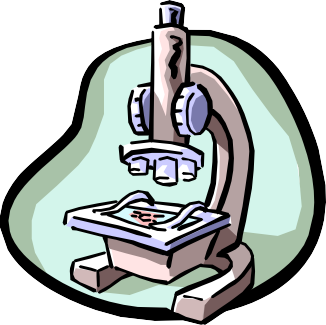 OBJECTIVES
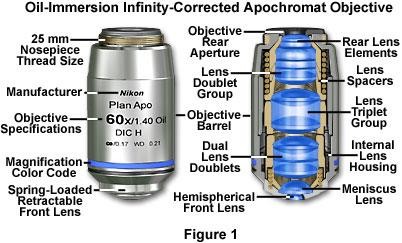 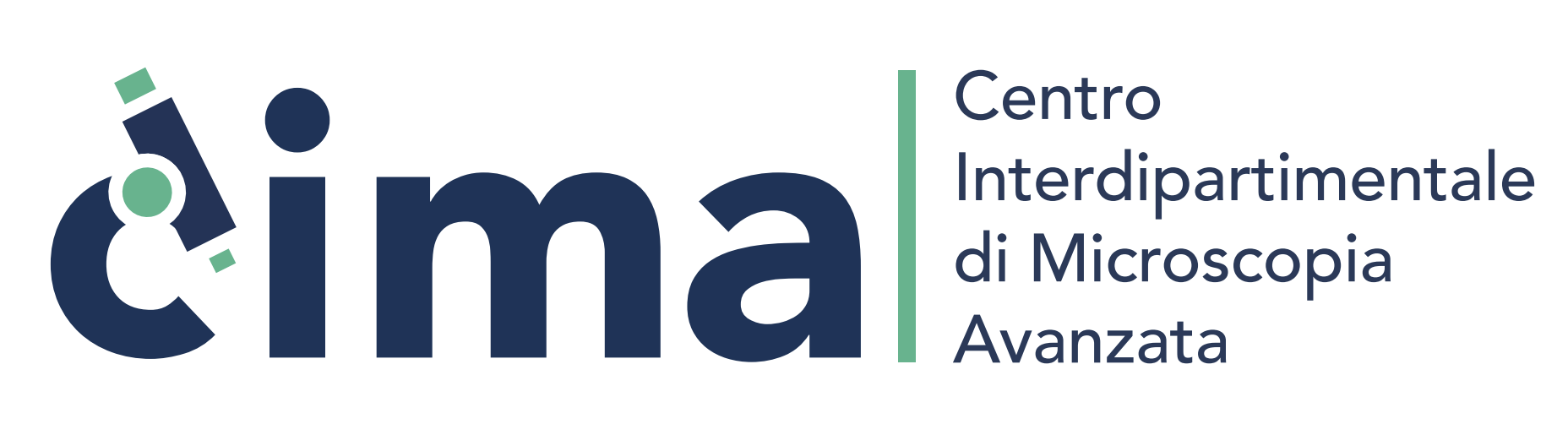 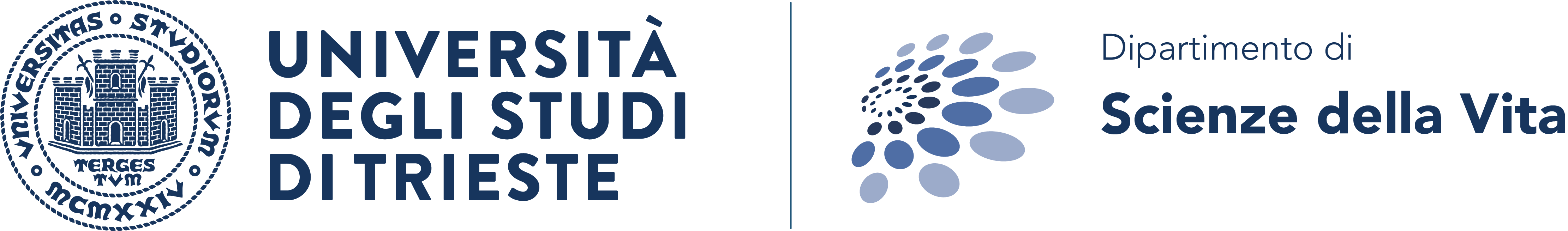 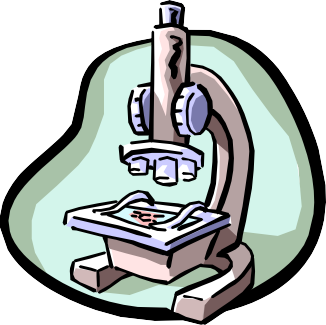 OBJECTIVE SPECIFICATIONS
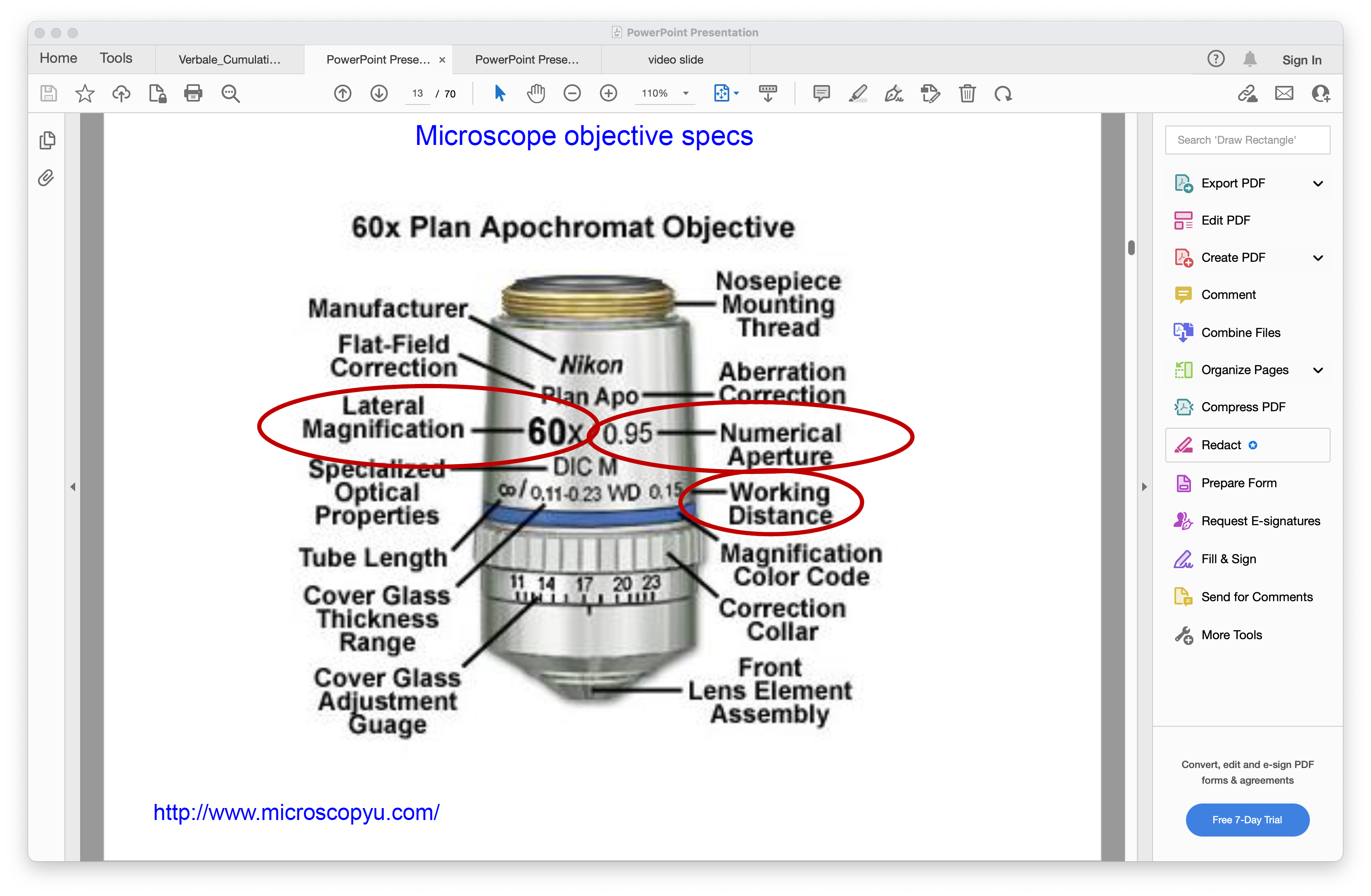 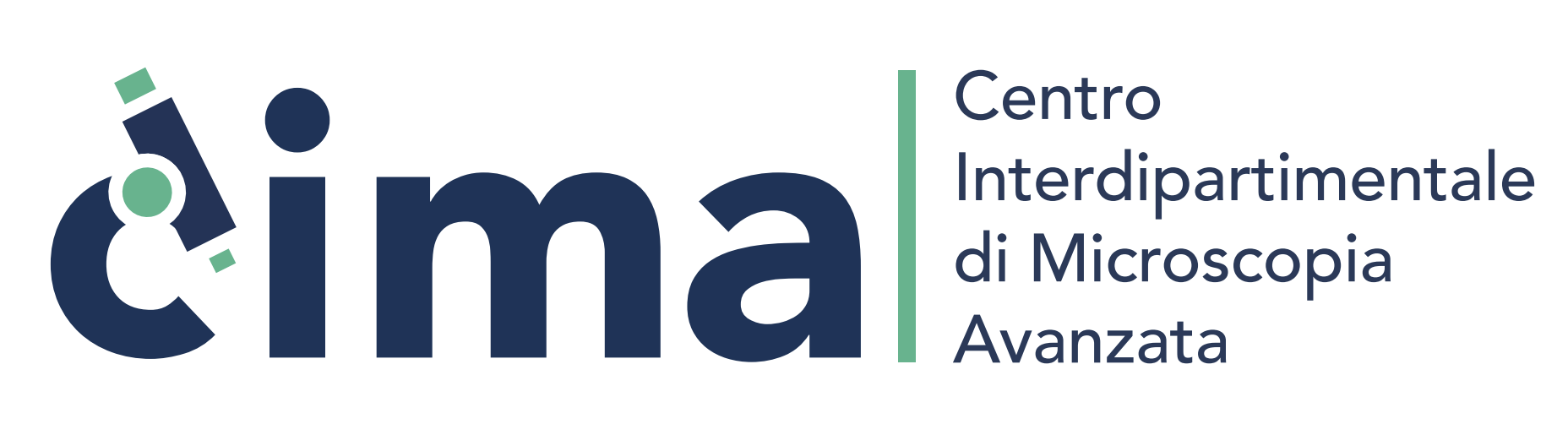 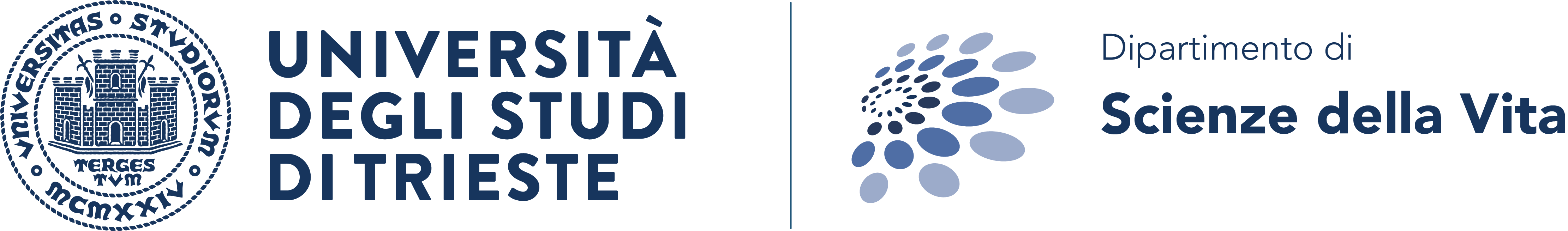 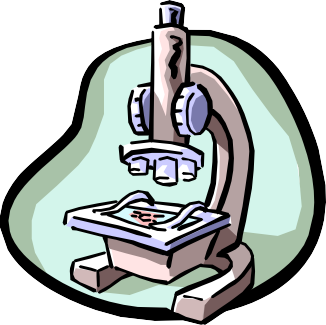 OBJECTIVE SPECIFICATIONS
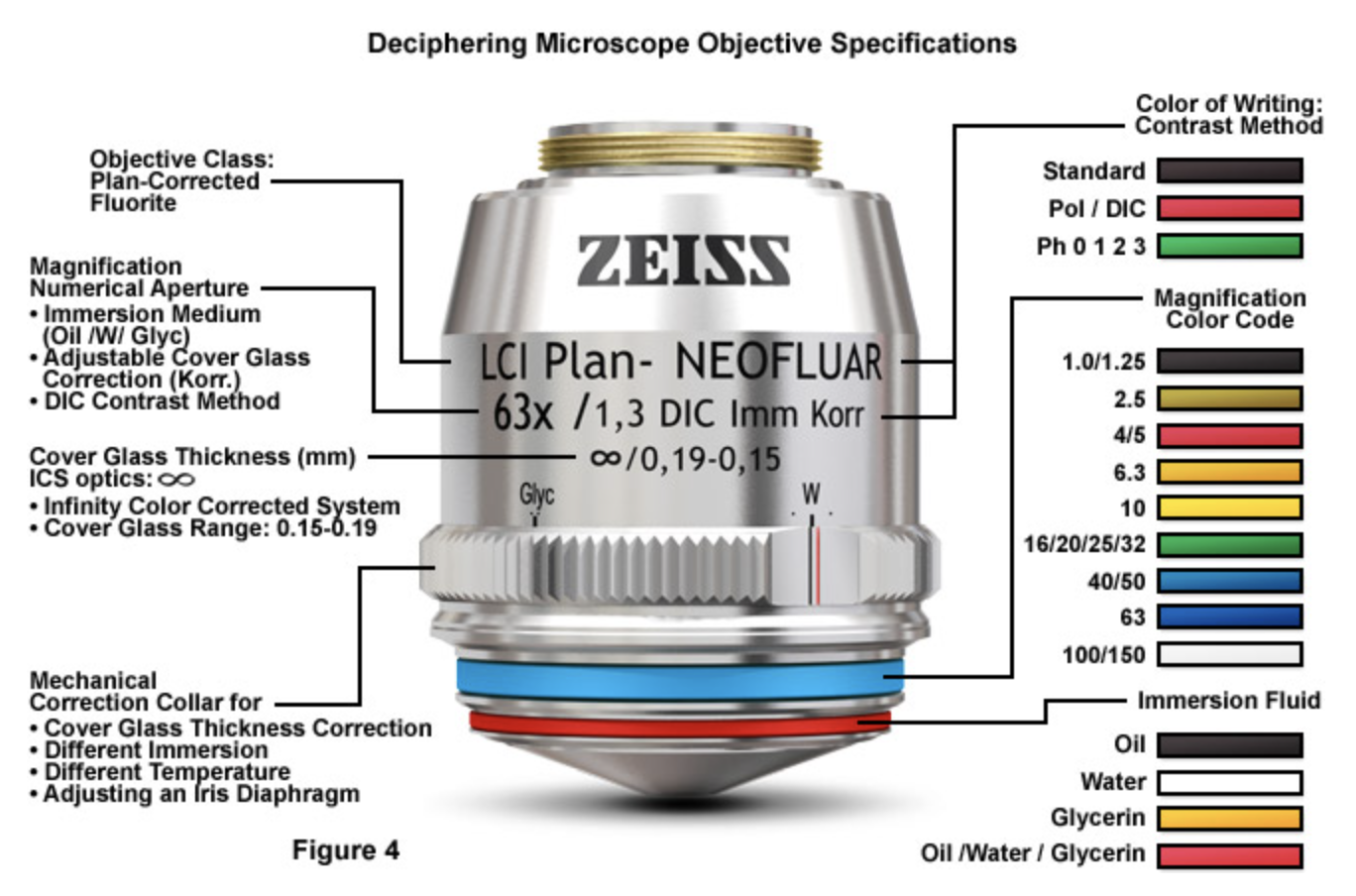 magnification
immersion
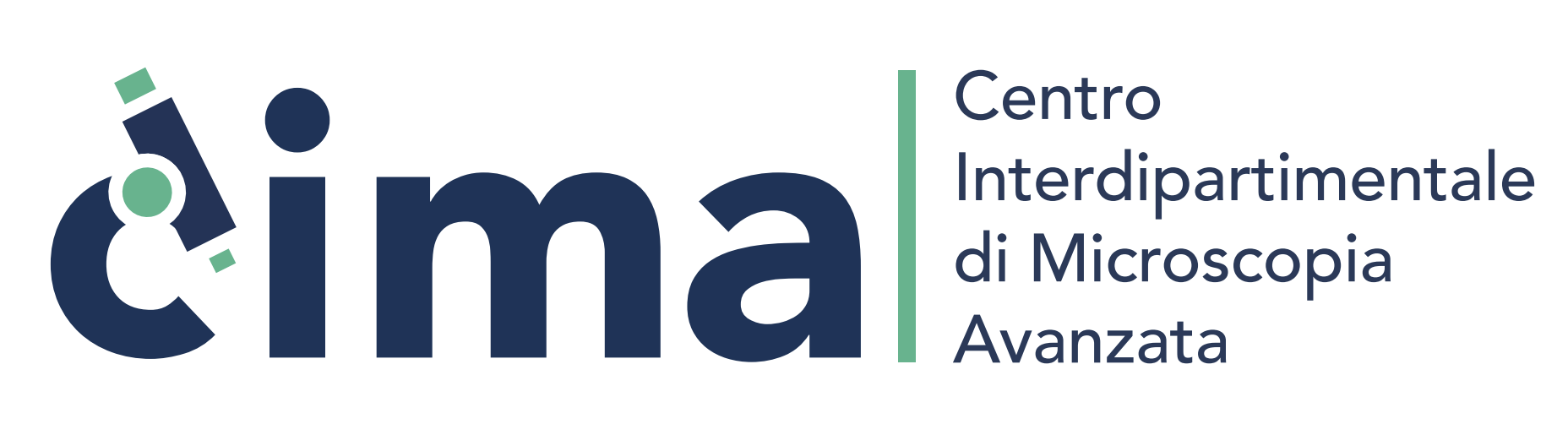 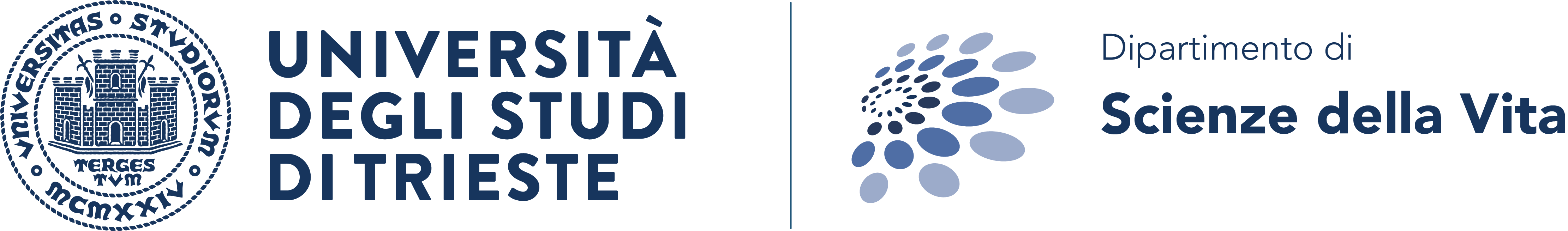 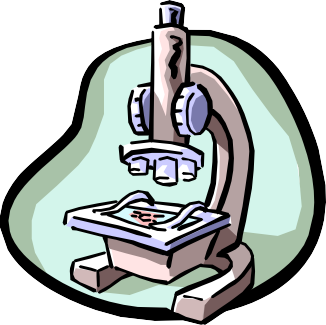 OBJECTIVE TYPES
CP-Achromat
Good colour correction – exactly for two wavelengths. Field flatness in the image center, refocusing also covers the peripheral areas. For fields of view up to ⌀ 18 mm. Versions for phase contrast.
Achroplan
Improved Achromat objectives with good image flatness for fields of view with ⌀ 20 or even 23 mm. Achroplan for transmitted light and Achroplan Ph for phase contrast.
Plan-Neofluar
Excellent colour correction for at least three wavelengths. Field flattening for the field of view with ⌀ 25 mm. Highly transmitting for UV excitation at 365 nm in fluorescence. All methods possible, special high-quality variants are available for Pol and DIC.
Plan-Apochromat
Perfect colour rendition (correction for four wavelengths!). Flawless image flatness for fields of view with ⌀ 25 mm. Highest NAs for a resolving power at the very limits of the physically possible.
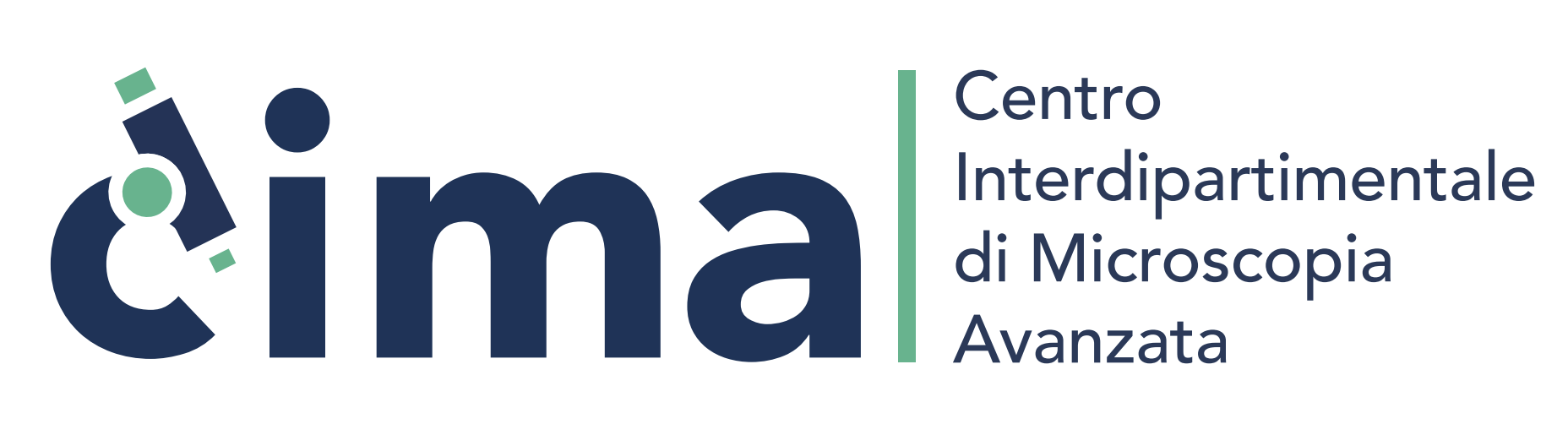 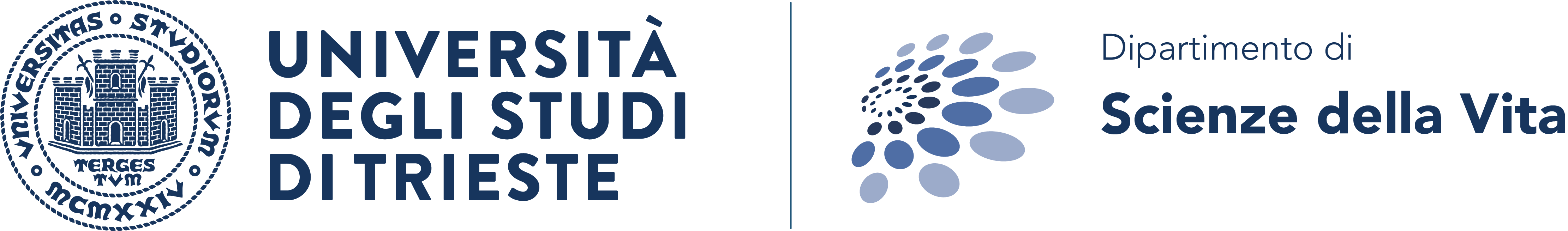 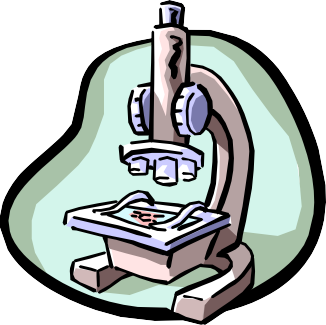 OBJECTIVES
http://zeiss- campus.magnet.fsu.edu/tutorials/basics/transmittedlightopticalpathway/indexflash.ht ml
http://www.microscopyu.com/tutorials/java/objectives/nuaperture/index.html http://www.microscopyu.com/tutorials/java/objectives/immersion/index.html http://www.microscopyu.com/tutorials/java/aberrations/slipcorrection/index.html http://www.microscopyu.com/articles/optics/index.html
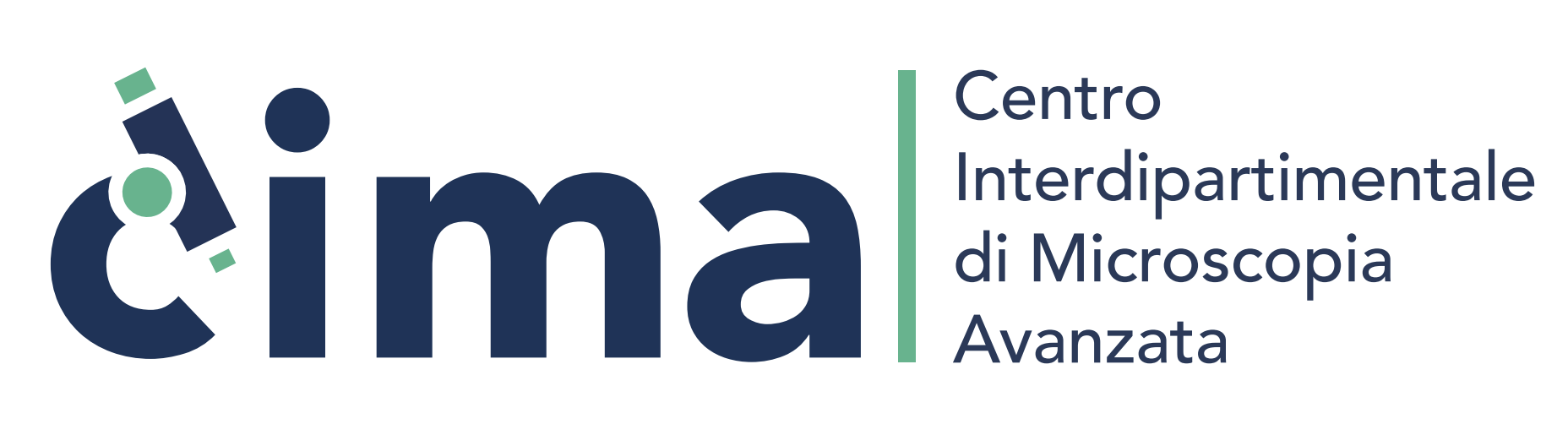 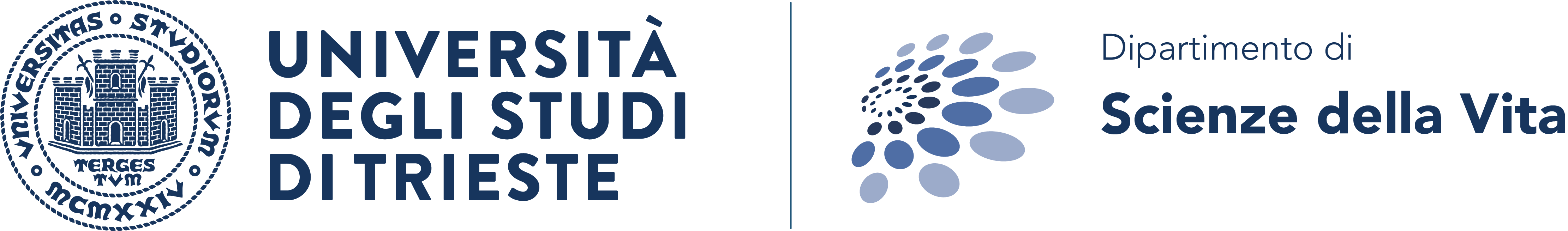 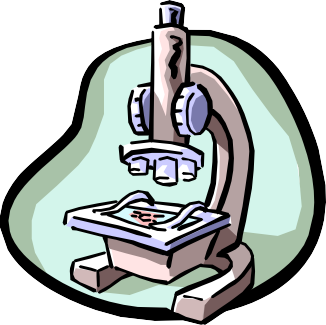 POINT SPREAD FUNCTION
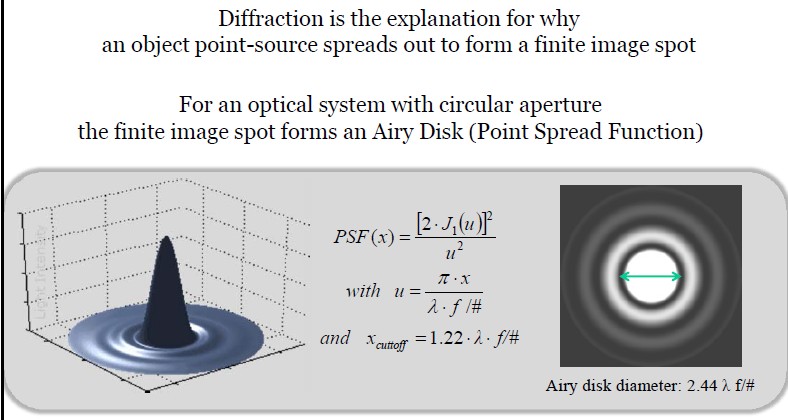 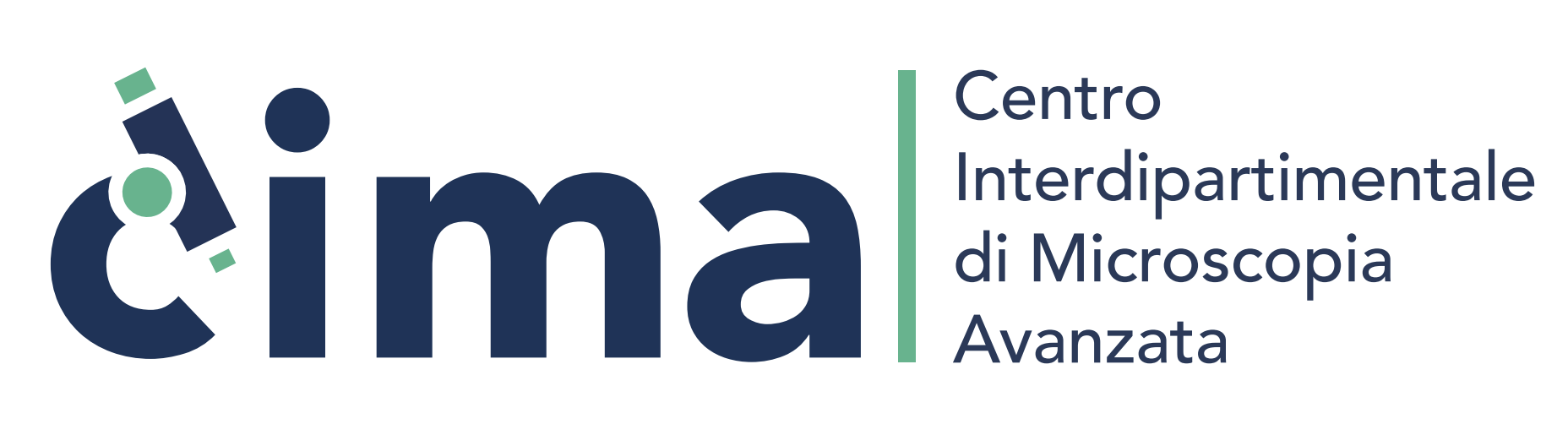 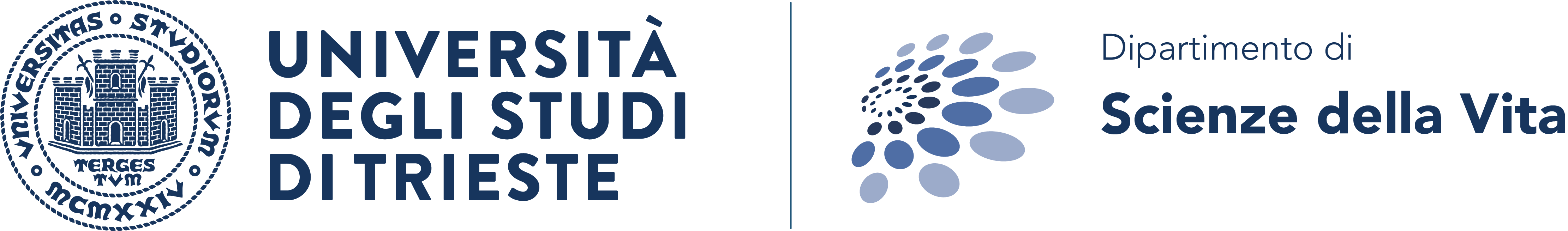 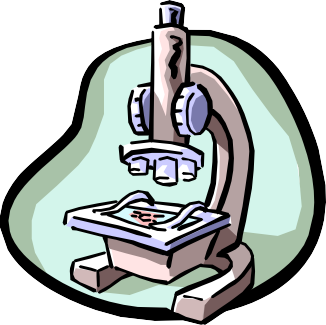 POINT SPREAD FUNCTION
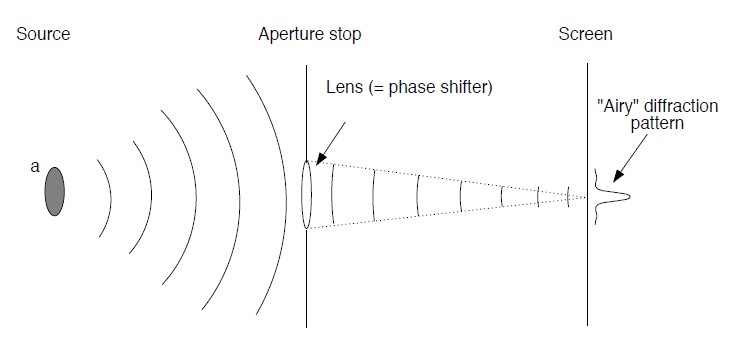 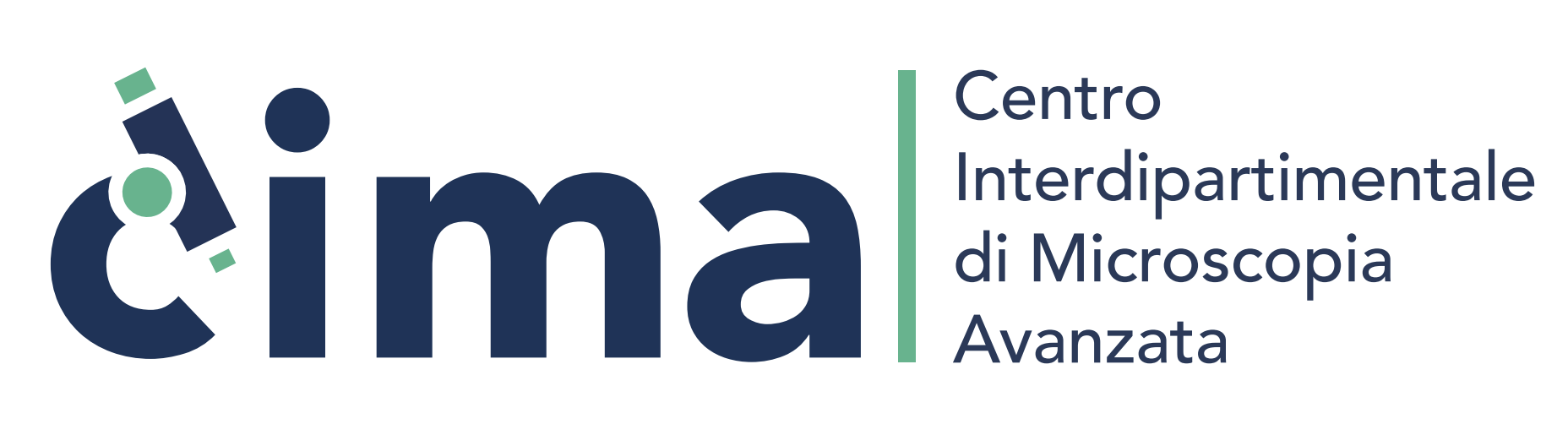 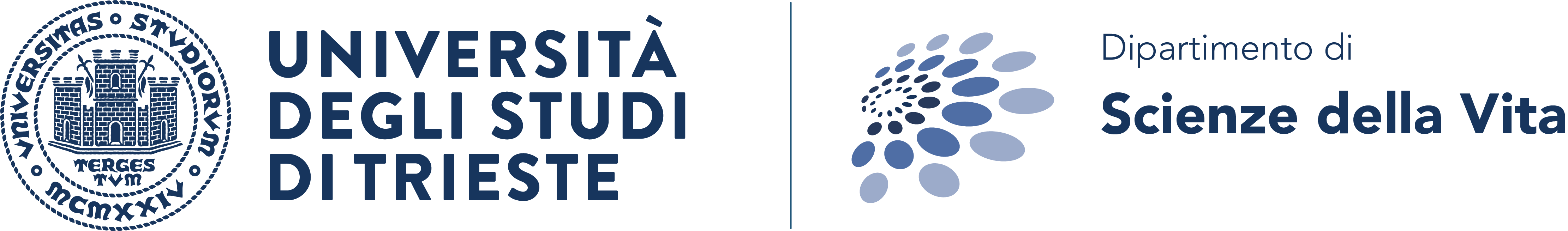 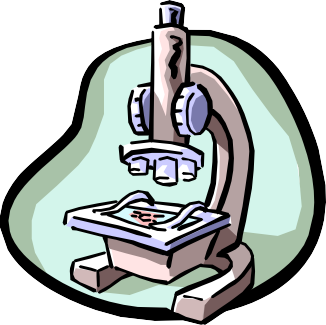 POINT SPREAD FUNCTION
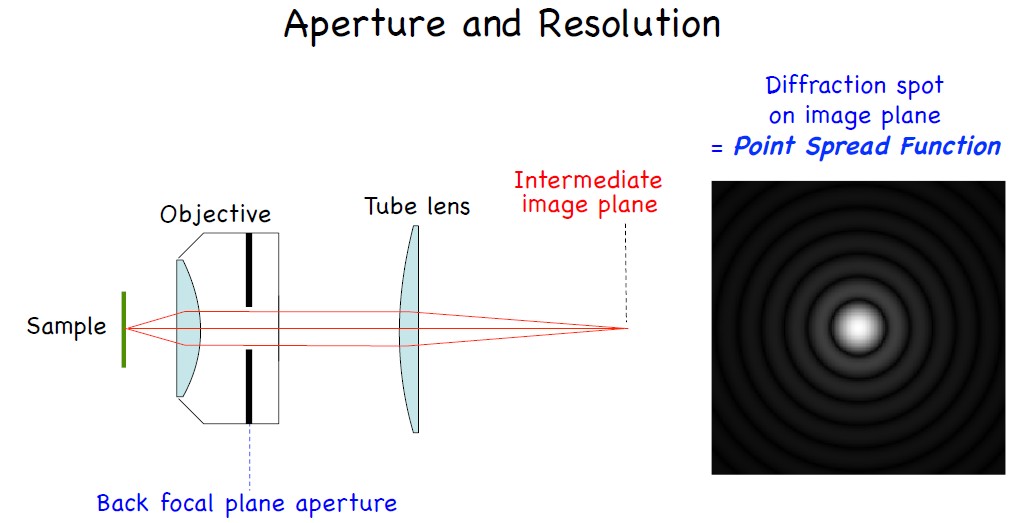 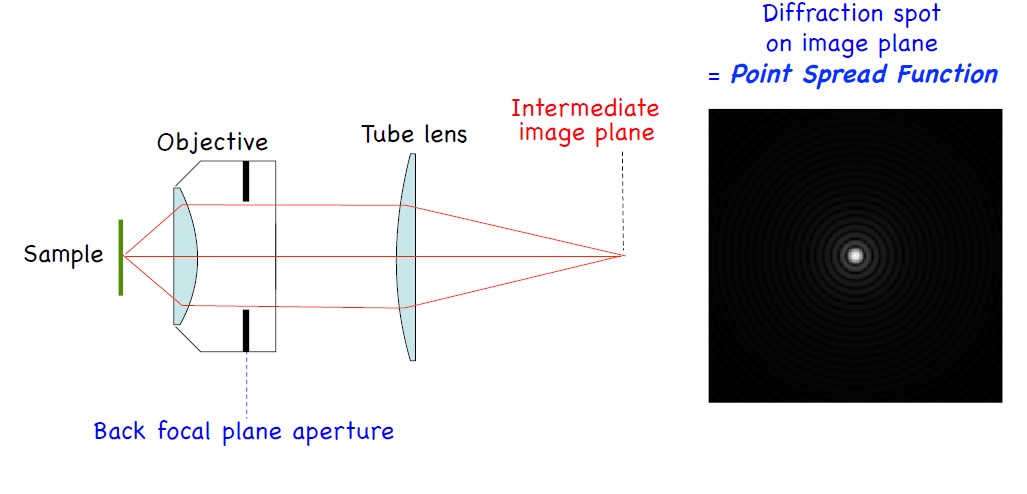 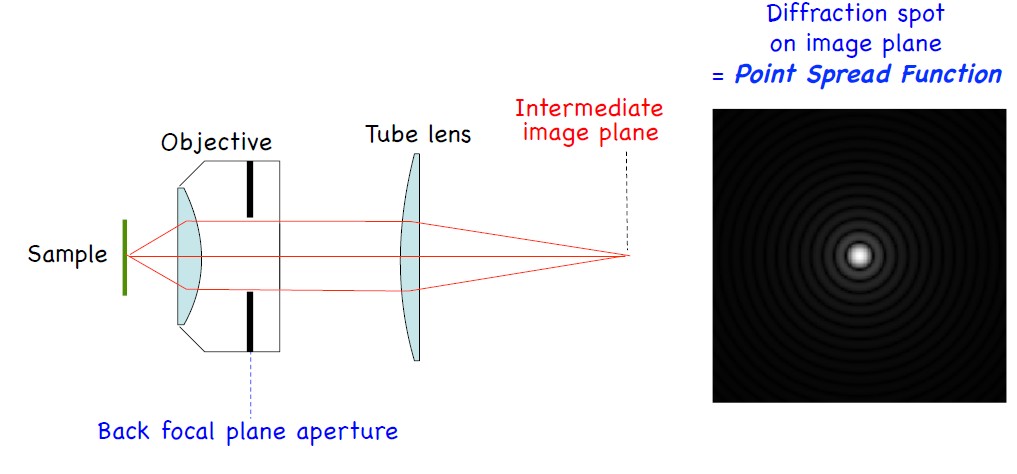 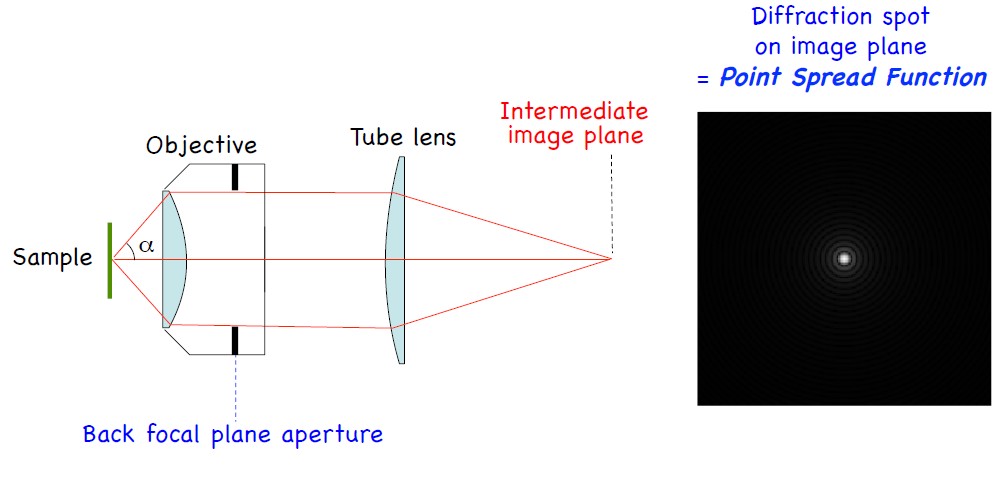 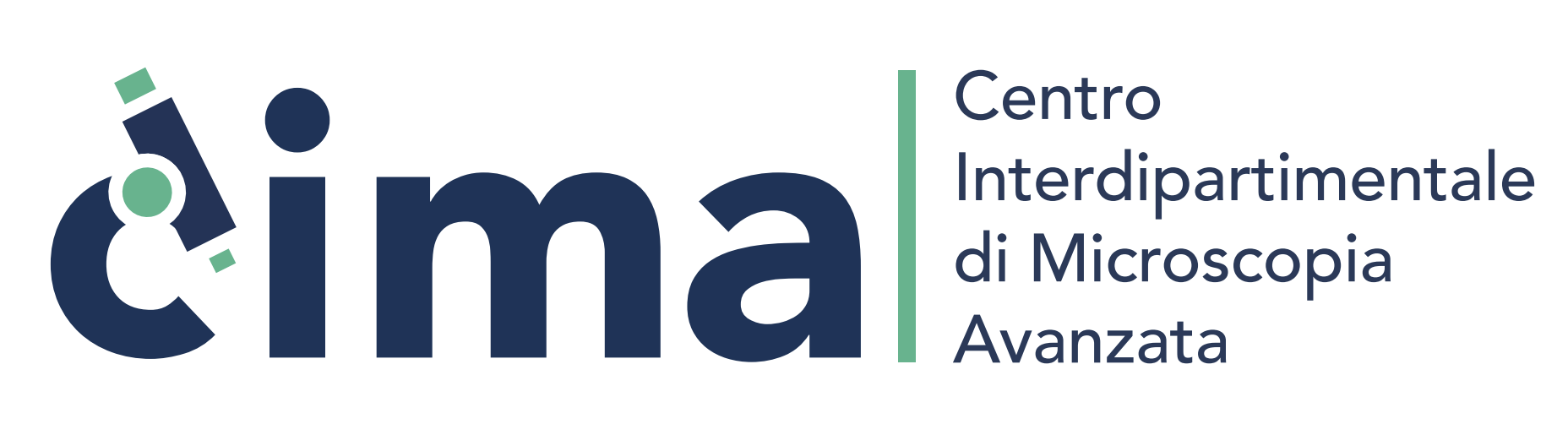 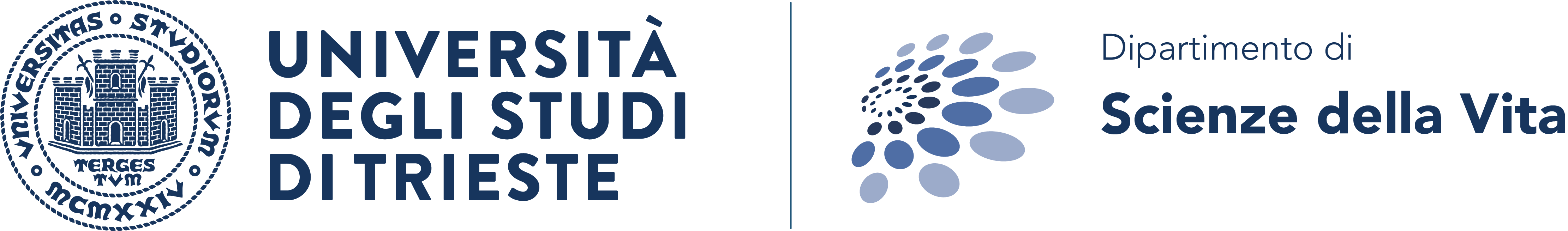 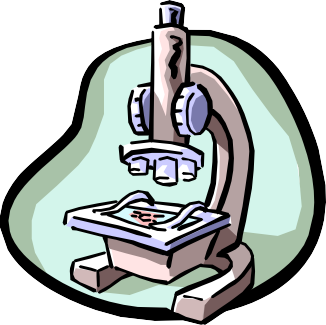 POINT SPREAD FUNCTION
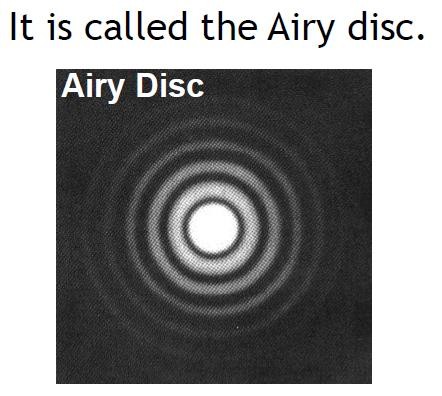 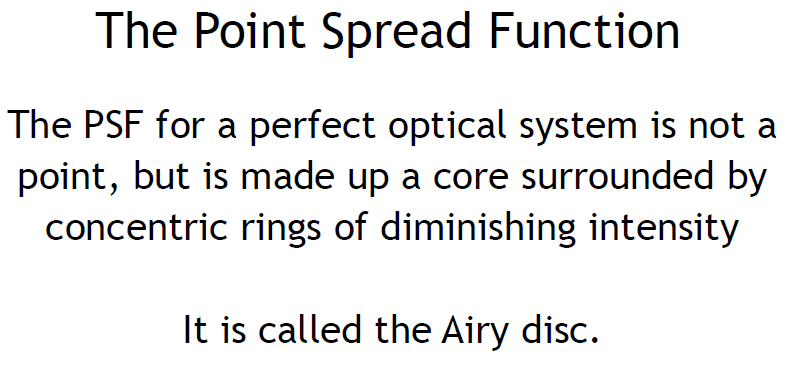 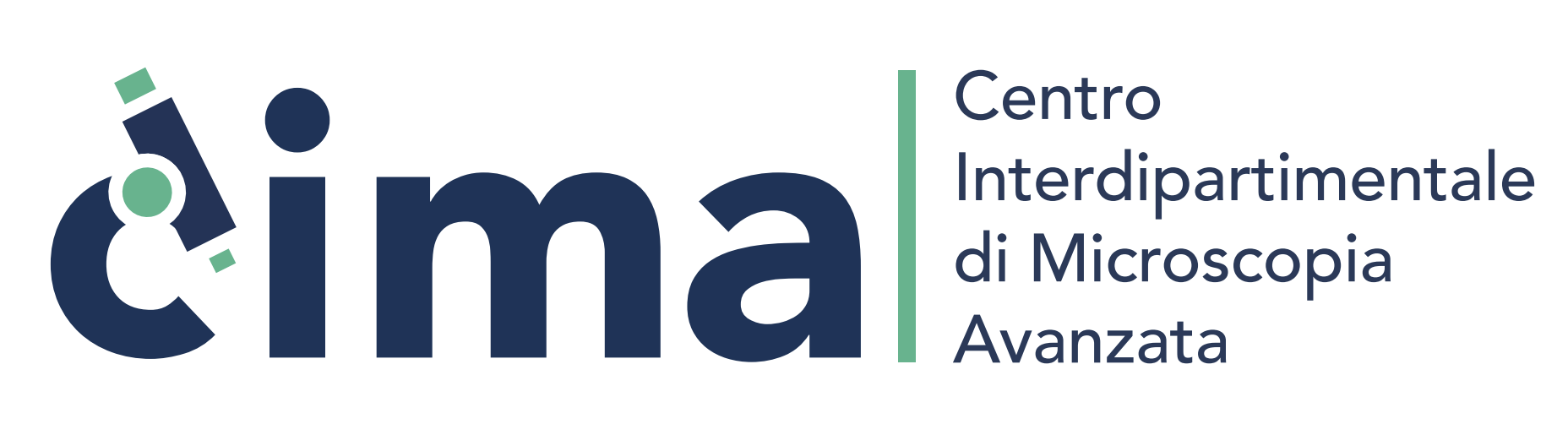 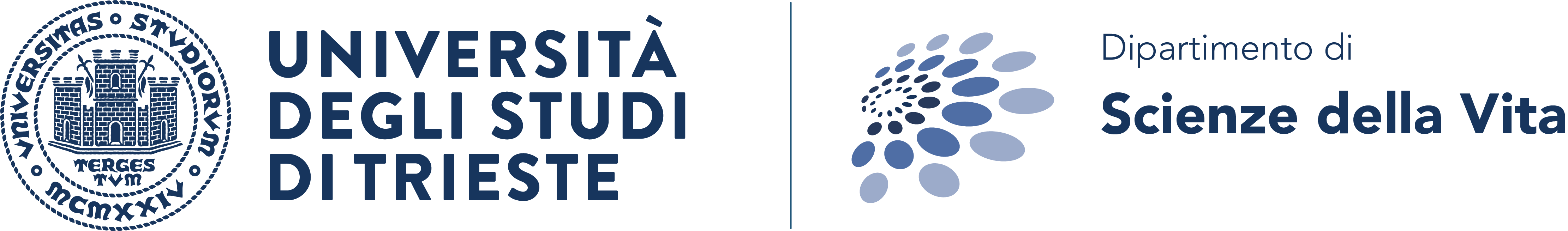 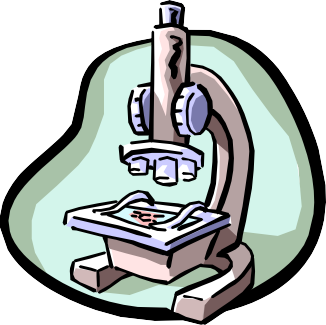 RESOLUTION CRITERION
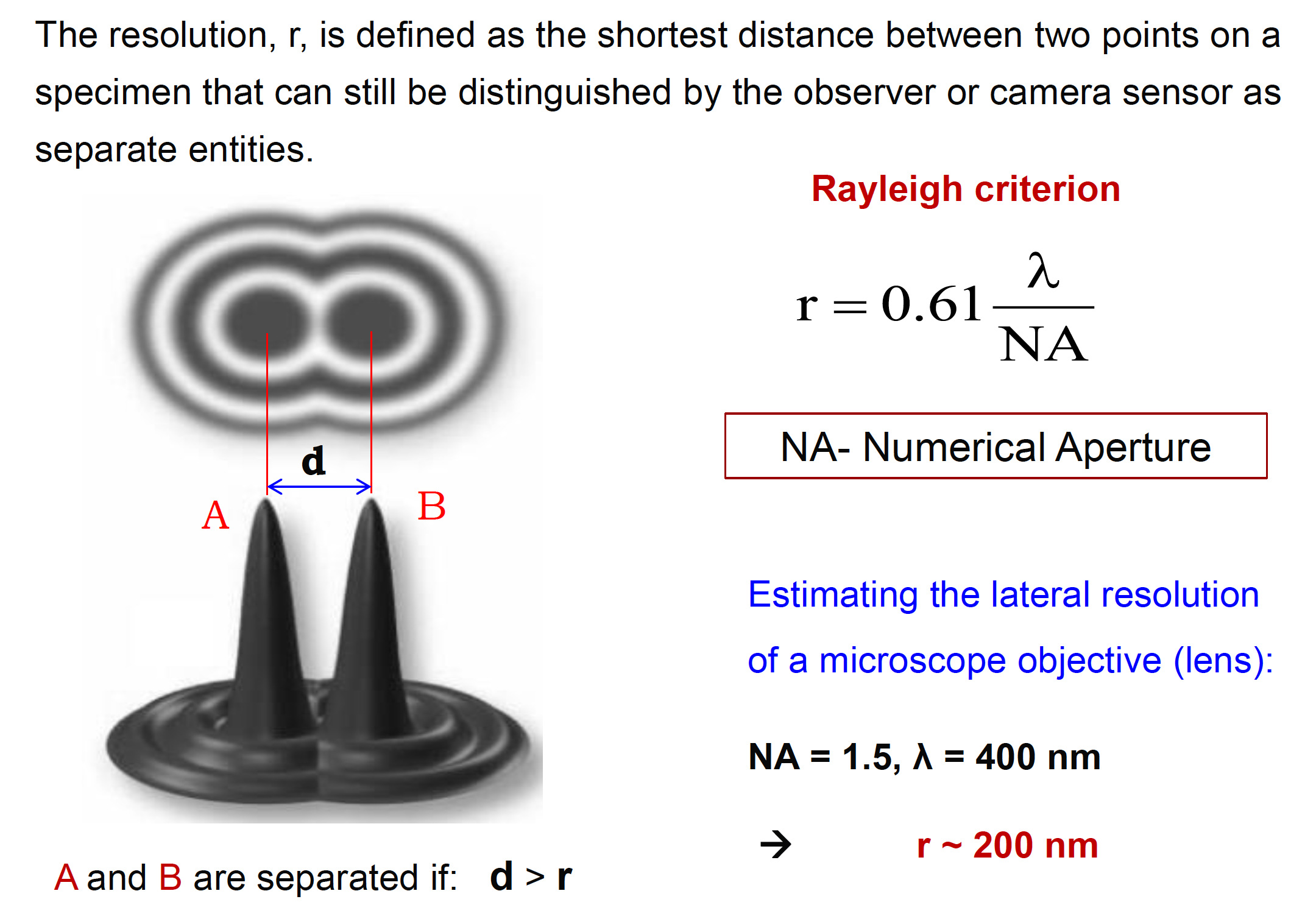 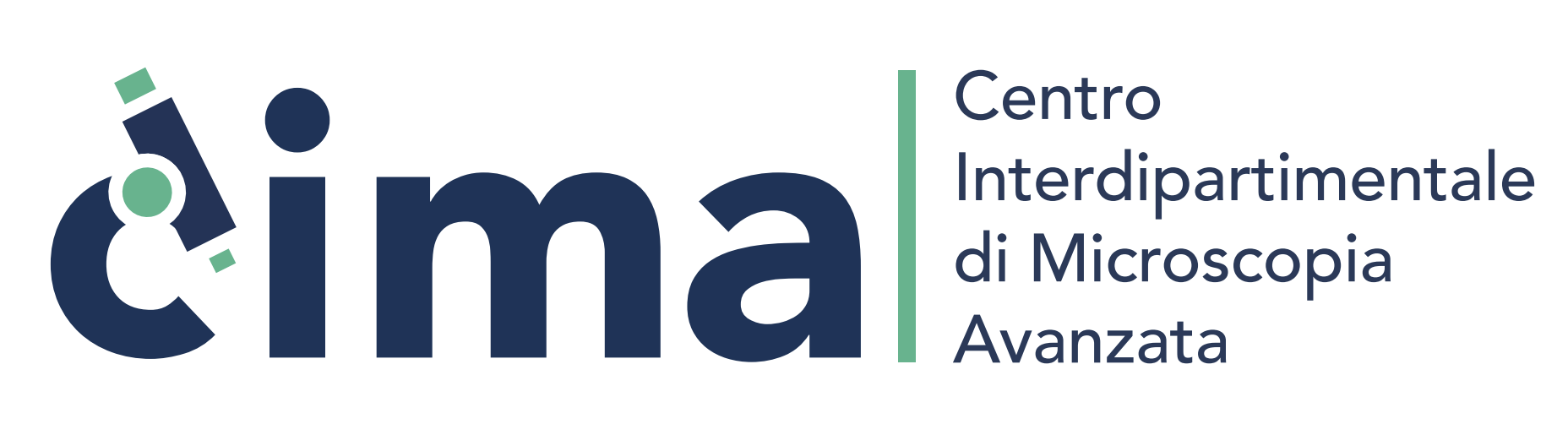 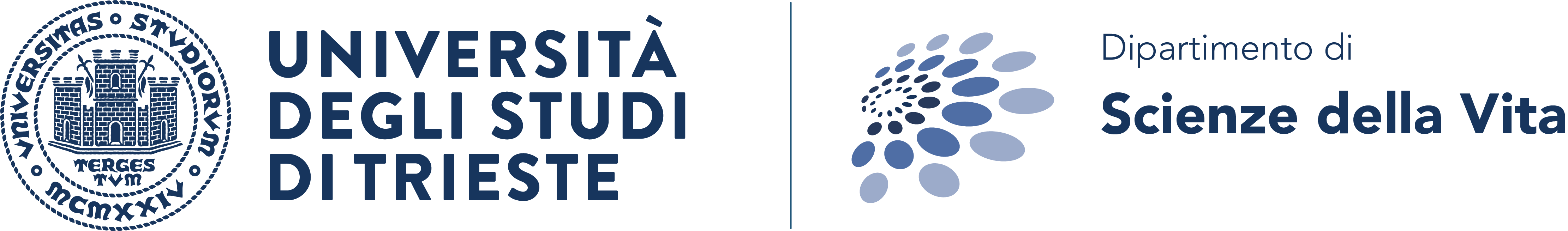 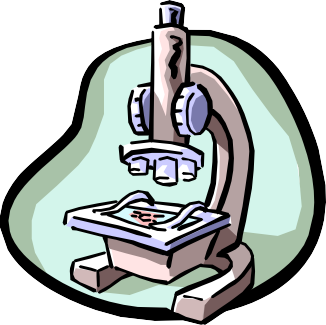 POINT SPREAD FUNCTION (PSF)
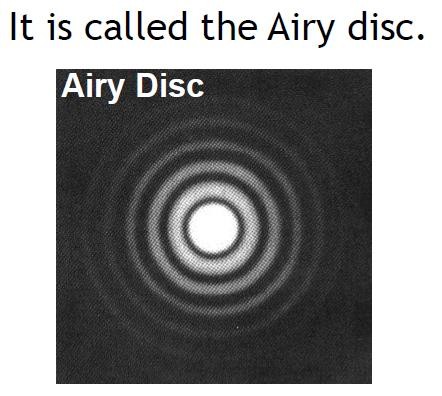 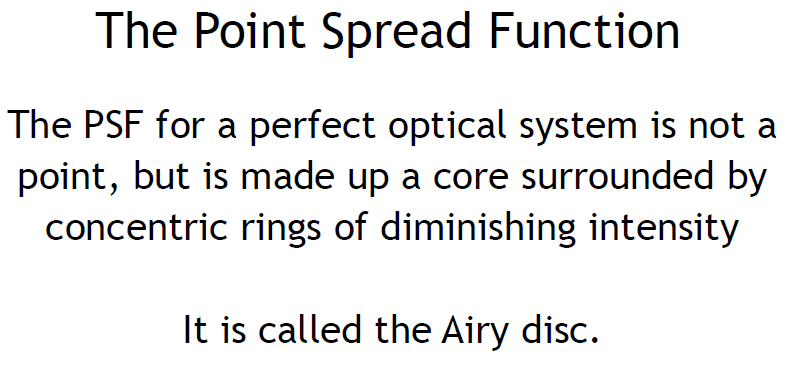 The size of the airy disk depends on the size of the objective lens
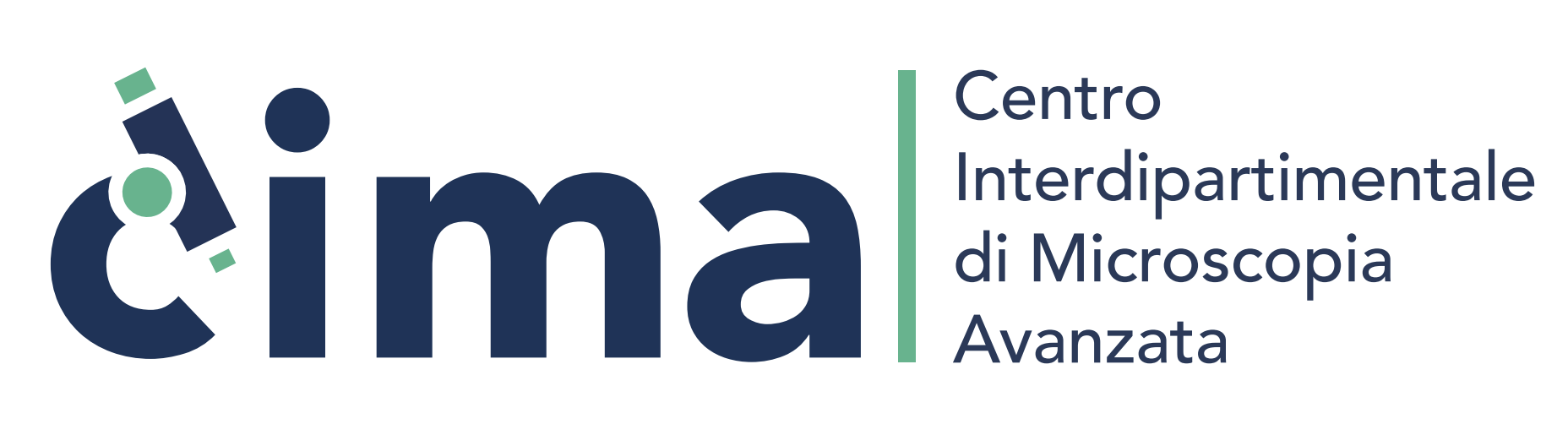 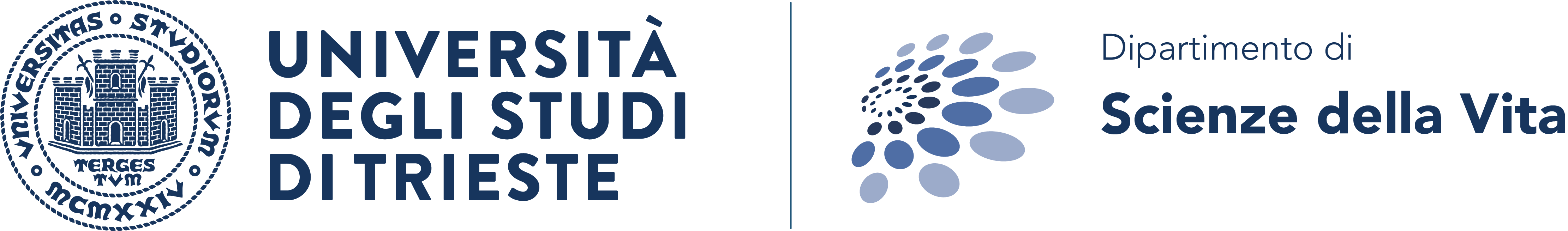 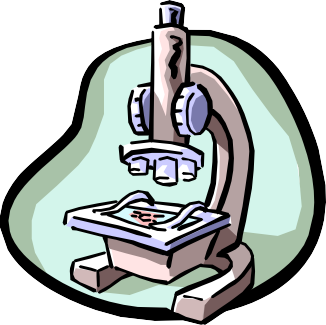 NUMERICAL APERTURE AND IMAGE RESOLUTION
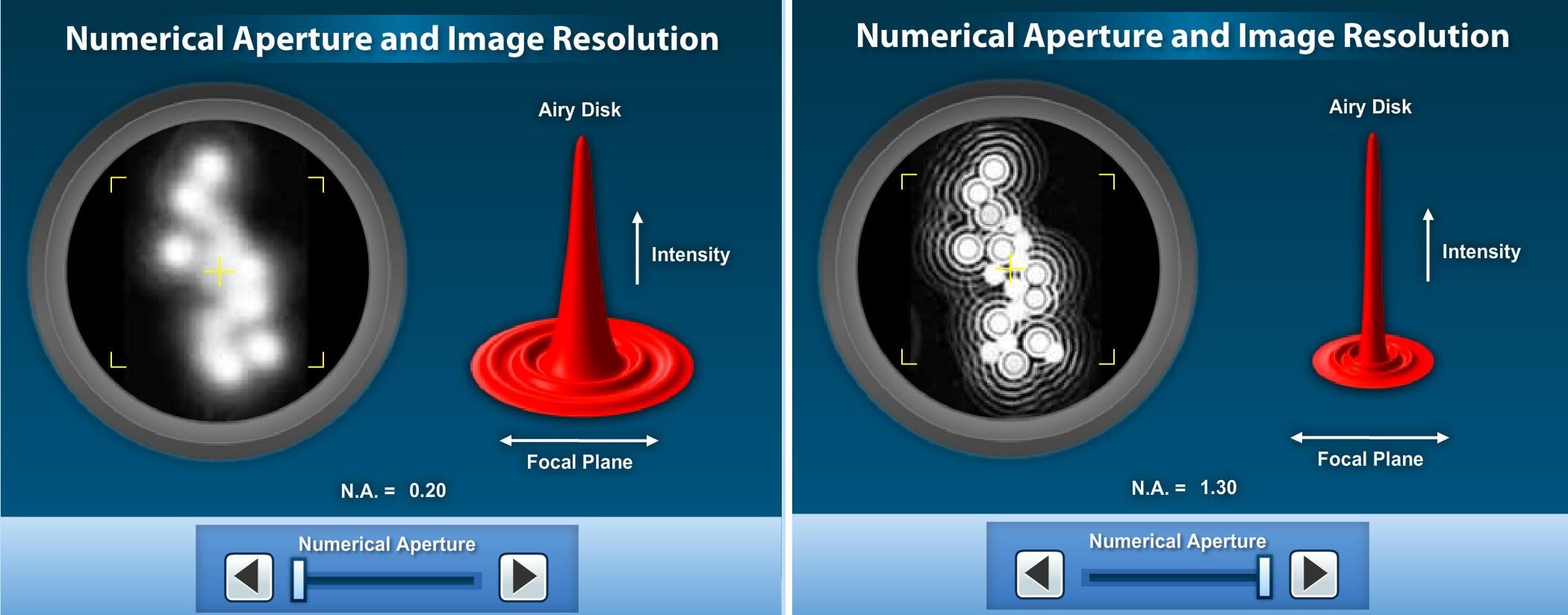 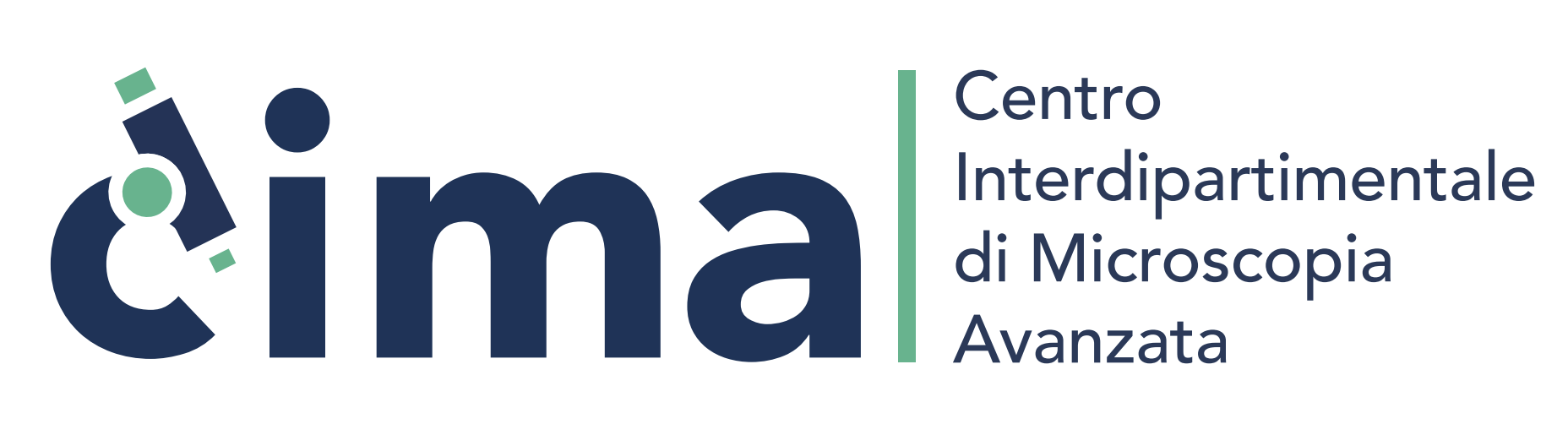 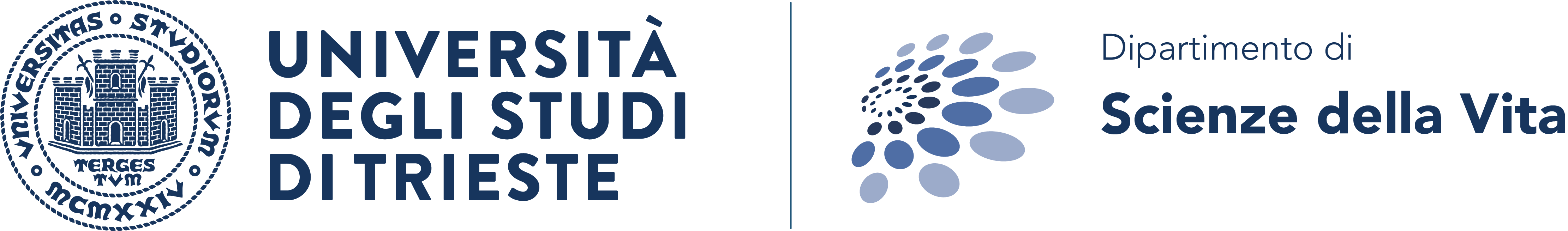 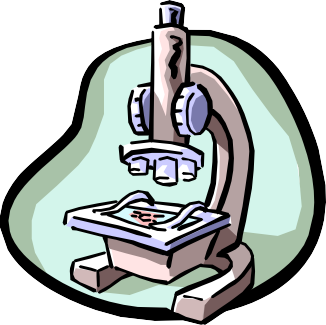 Numerical aperture, NOT magnification determines resolution!
Resolution of 0.175µ Bead Pair
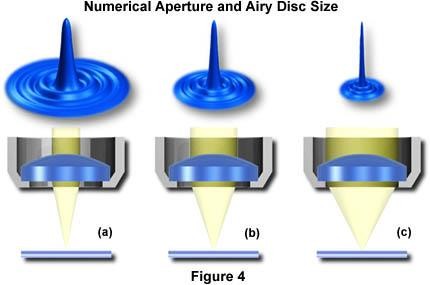 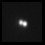 1.1
1.0
0.9
0.8
0.7
0.6
0.5
0.4
0.3
0.2
0.1
0.0
1.4 NA
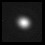 0.7 NA
-1.10
-0.96
-0.81
-0.66
-0.51
-0.37
-0.22
-0.07
0.07
0.22
0.37
0.51
0.66
0.81
0.96
1.10
Microns
Increasing NA

A lens with a larger NA will be able to visualize finer details and will also collect more light and give a brighter image than a lens with lower NA.
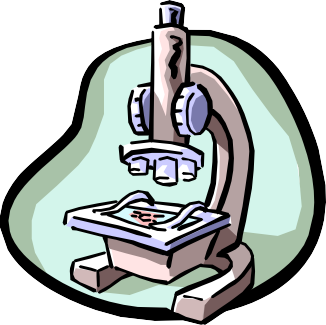 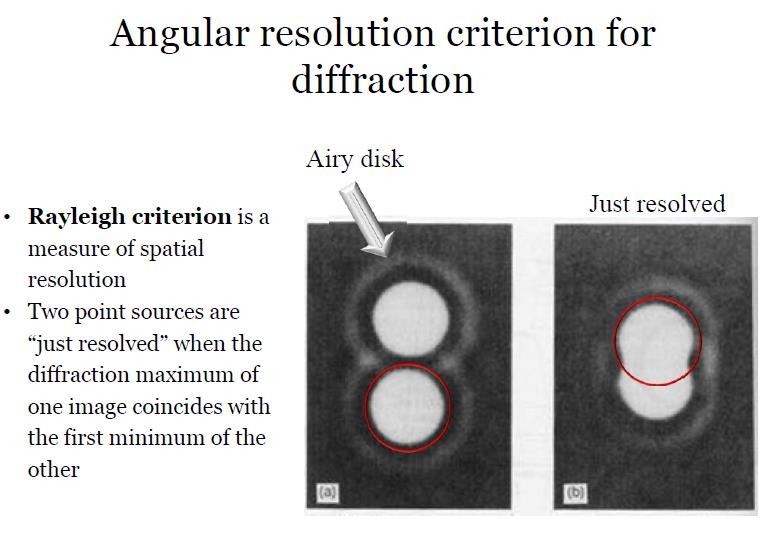 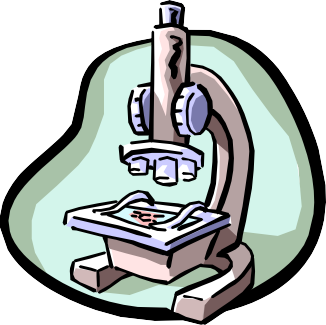 NUMERICAL APERTURE AND IMAGE RESOLUTION
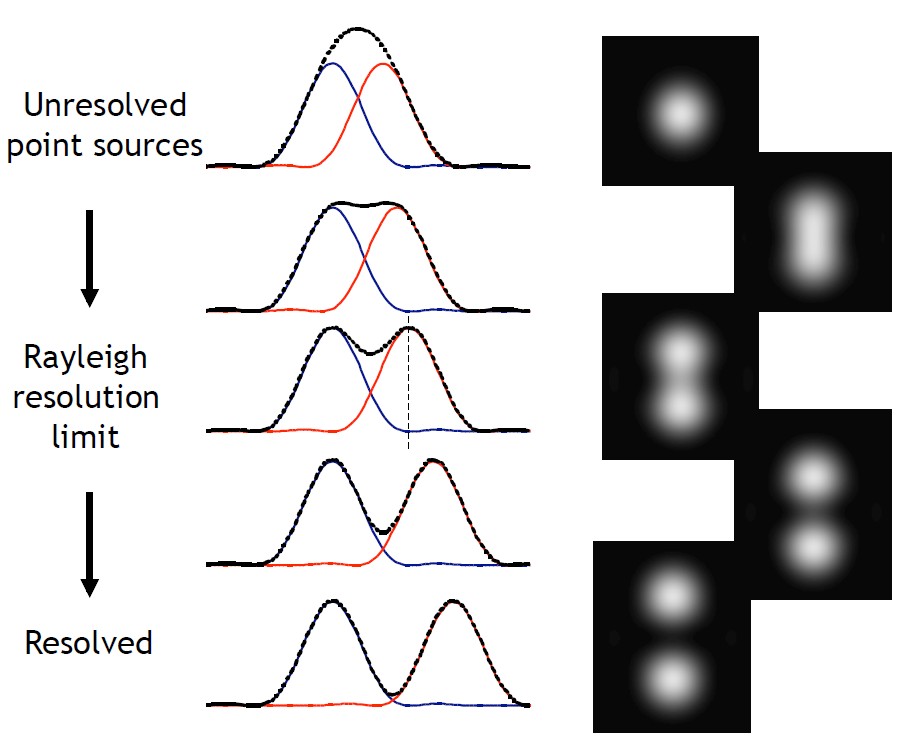 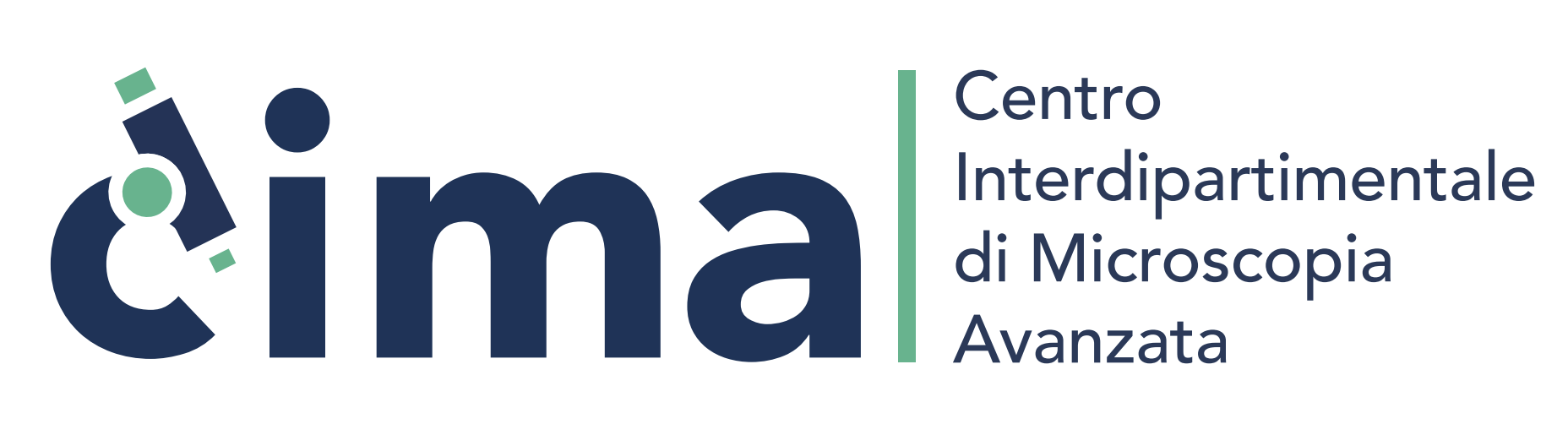 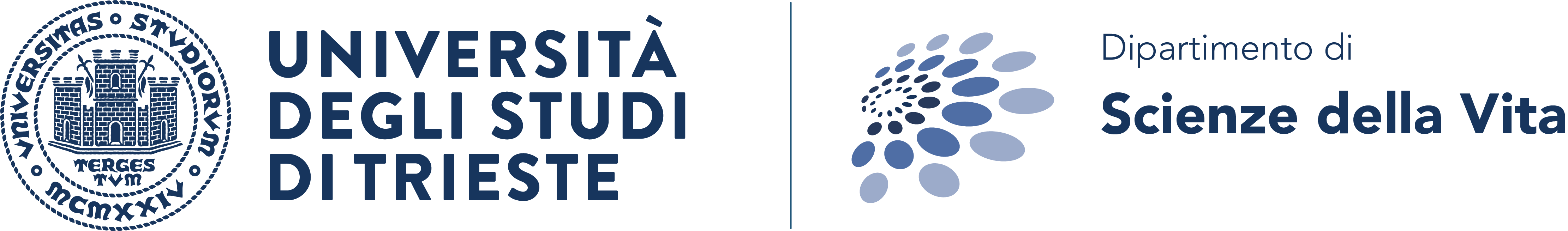 RESOLVING POWER
Is the ability to distinguish two adjacent points as distinct and separate

Mere increase in size without the ability to distinguish structural details is not beneficial. The largest magnification produced by a microscope may not be the most useful because the image obtained may be unclear or fuzzy.

The more lines or dots per unit area that can be seen separately, the greater is the resolving power.

It is a function of the wavelengths of lights used & the numerical aperture of the lens system.
NUMERICAL APERTURE
In optics, the numerical aperture (NA) of an optical system is a dimensionless number that characterizes the range of angles over which the system can accept or emit light.

The sine value of half-aperture angle multiplied by the refractive index n of the medium gives the numerical aperture (NA)


Thus,		
	NA= n sin θ
MAGNIFICATION
Magnification beyond the resolving power is of no value since the larger image will be less distinct in detail & fuzzy in appearance.

The situation is analogous to the of a movie screen: If we move closer to the screen the image is larger but is also less sharp than when viewed from distance.

Most laboratory microscopes are equipped with three objectives, each capable of a different degree of magnification.

The total magnification of the system is determined by magnification of the objective and by that of eyepiece.
THE LIMIT OF RESOLUTION
is the smallest distance by which two objects can be separated and still be distinguished as two separate objects.

The greatest resolution in optical microscopy can be obtained with the shortest wavelength of visible light and an objective with maximum NA.

The relationship between NA and the limit of resolution can be expressed as follows:


					d= λ / 2NA
d= Resolution
λ= Wavelength of light
Here,
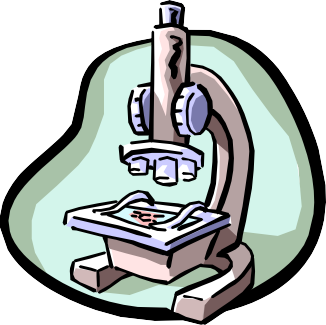 ABBE’s LAW
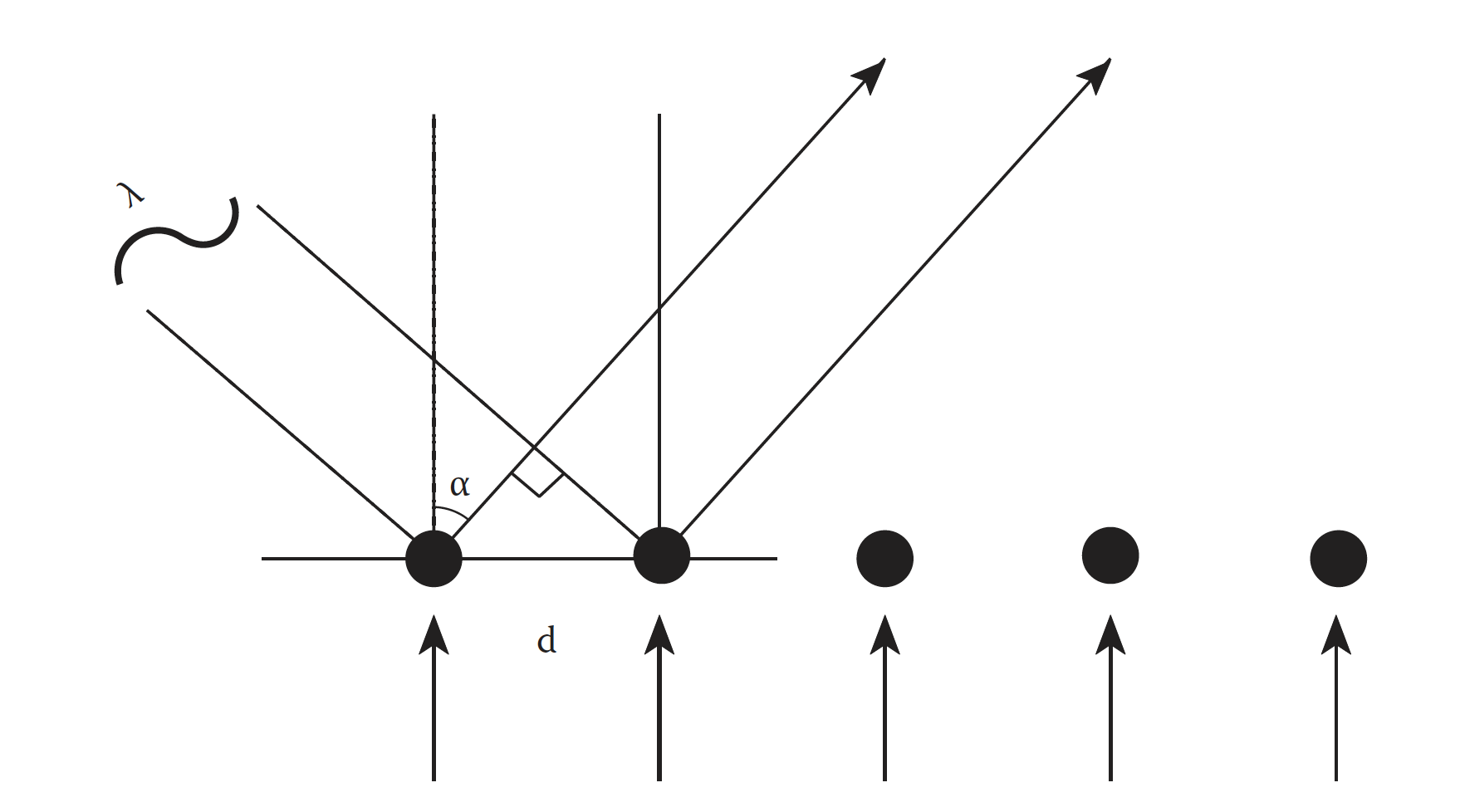 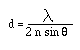 Optical imaging tecniques in cell biology
“minimum resolving distance (d) is related to the wavelength of light (lambda) divided by the Numeric Aperture, which is proportional to the angle of the light cone (theta) formed by a point on the object, to the objective”.
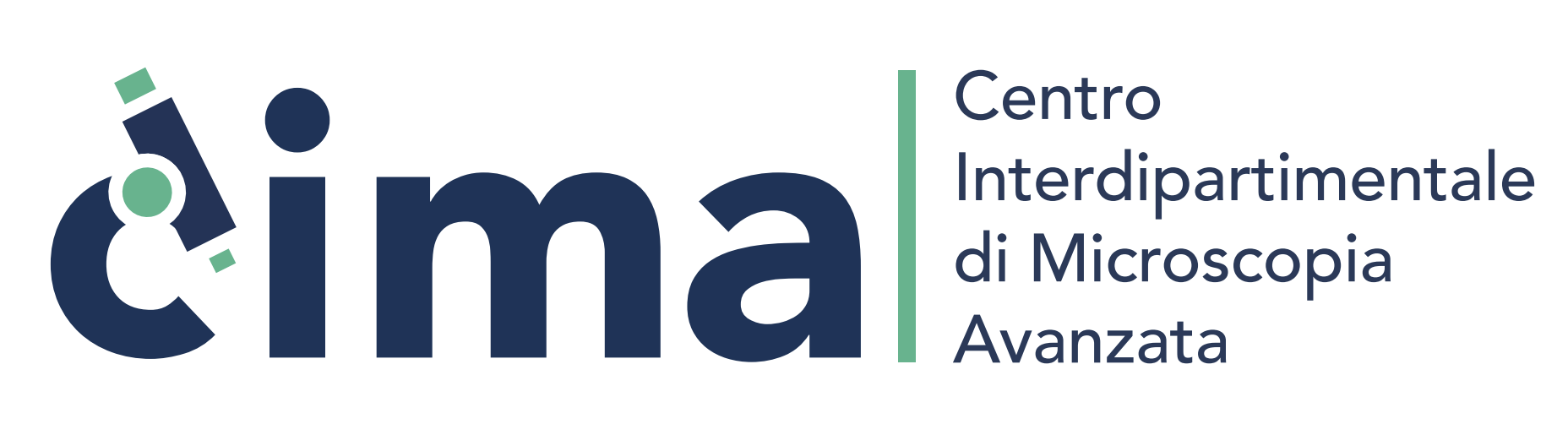 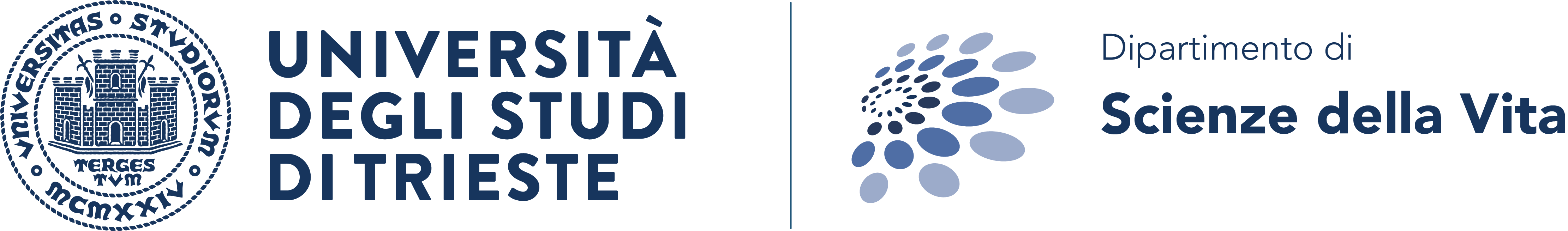 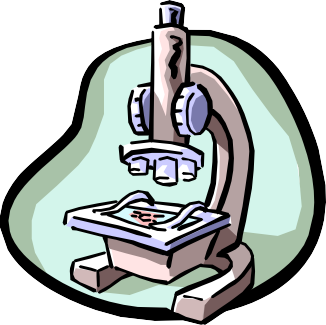 RESOLUTION CRITERION
Abbe’s Criterion
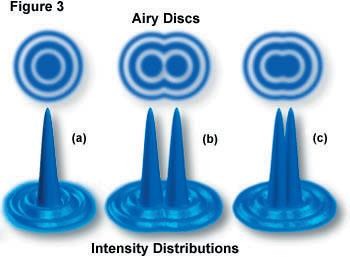 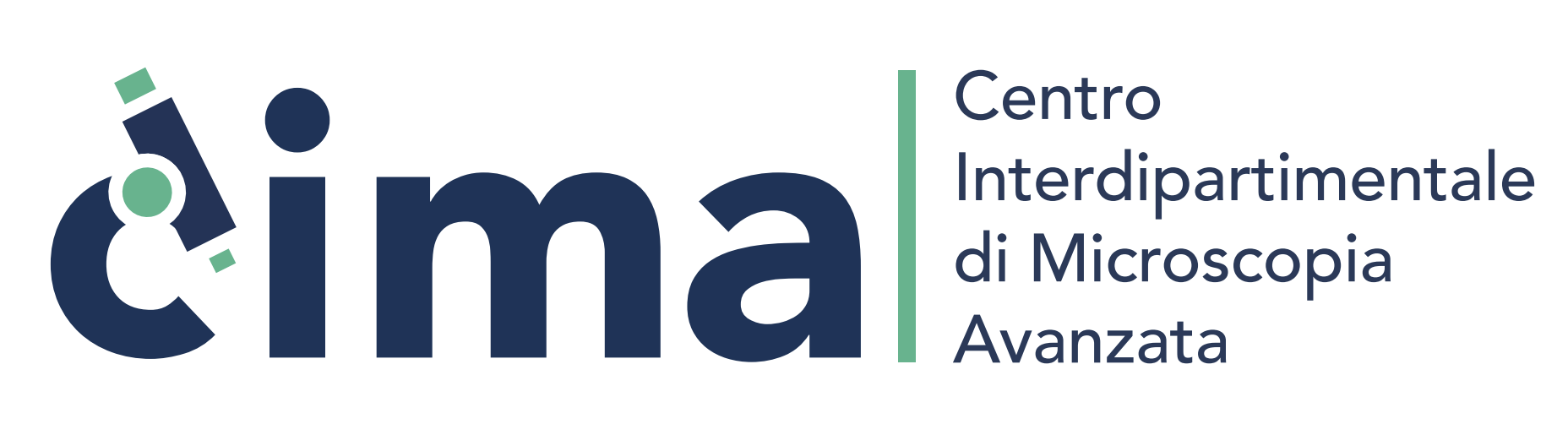 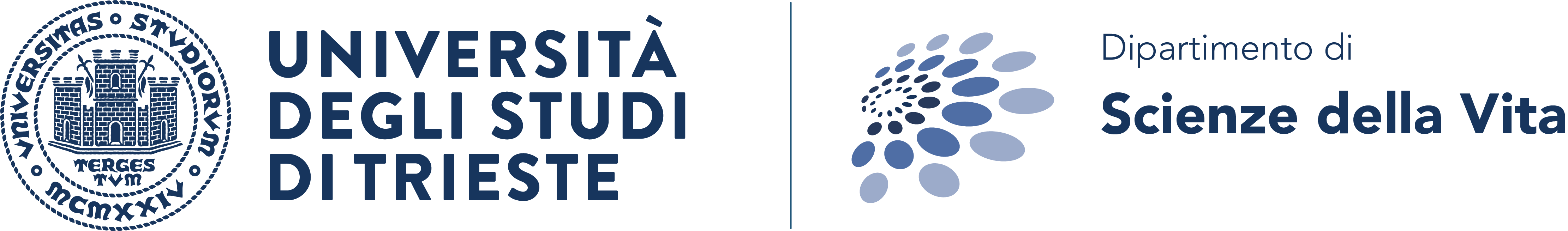 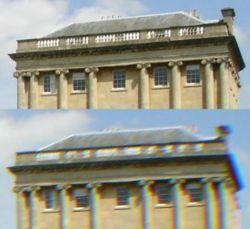 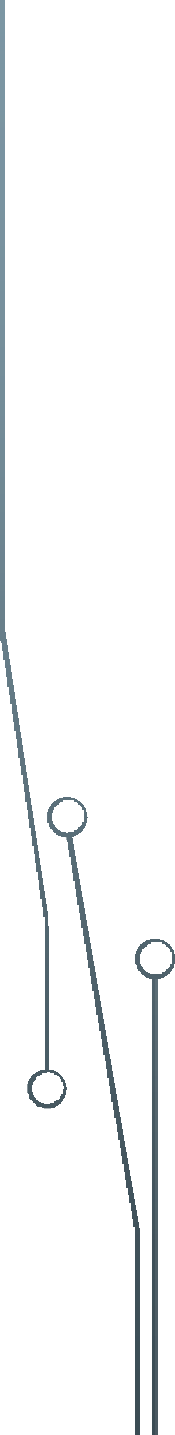 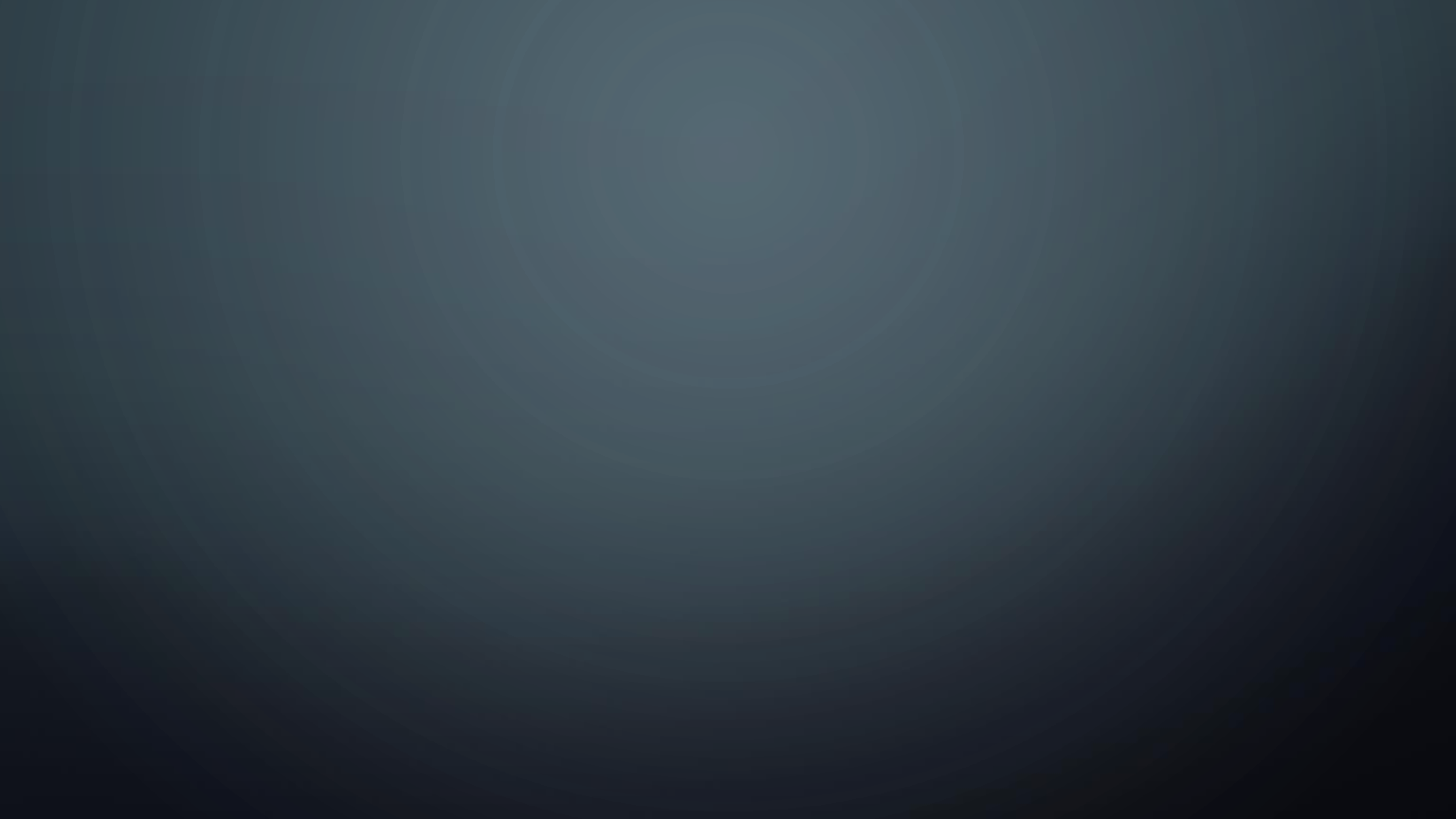 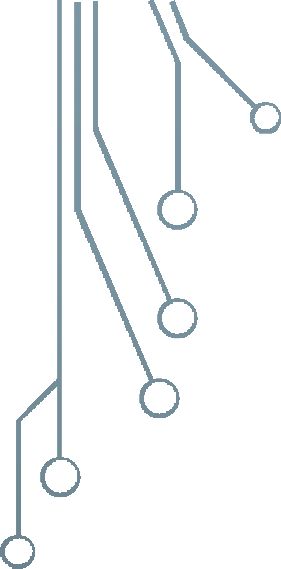 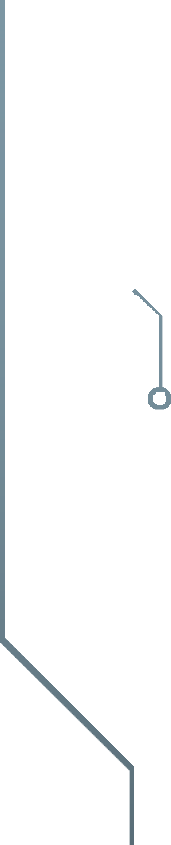 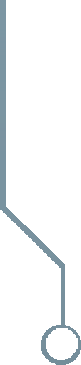 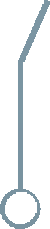 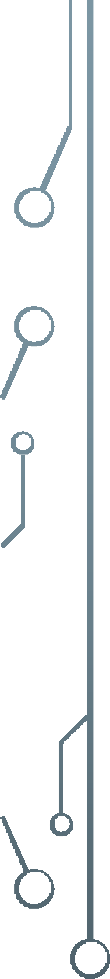 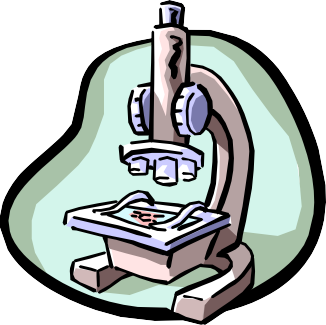 CHROMATIC ABERRATION
Chromatic aberration is caused by a lens having different refractive indexes for different wavelengths.
Since the focal length of a lens is dependent on the refractive index, different wavelengths will be focused on different positions in the focal plane.
Chromatic aberration is seen as fringes of colour around the image.
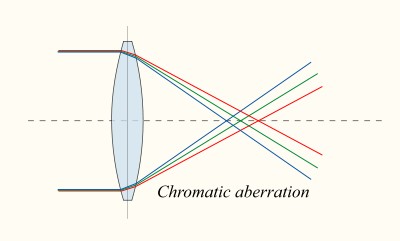 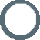 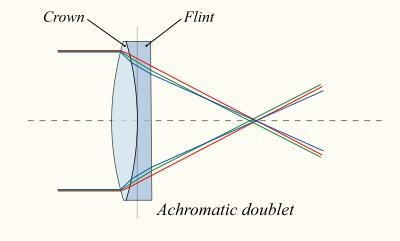 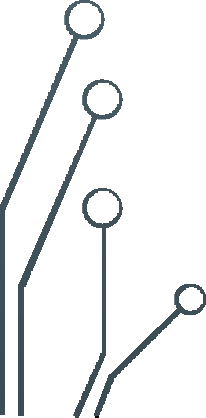 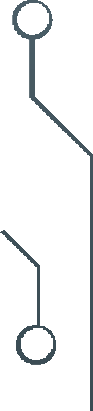 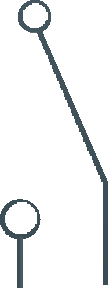 It can be minimised by using an achromatic doublet (=achromat) in which two materials with differing dispersion are bonded together to form a single lens.
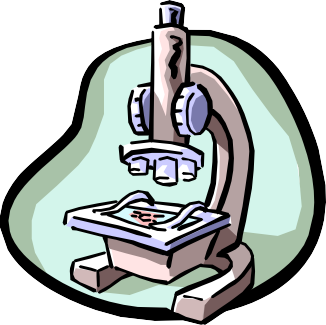 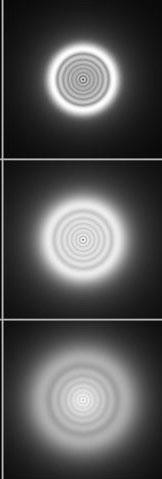 SPHERICAL ABERRATION

Spherical aberration causes beams parallel to but away from the lens axis to be focussed in a slightly different place than beams close to the axis. This manifests itself as a blurring of the image.
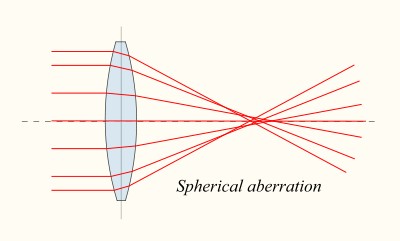 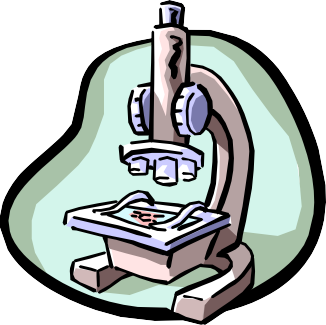 OBJECTIVE TYPES
CP-Achromat
Good colour correction – exactly for two wavelengths. Field flatness in the image center, refocusing also covers the peripheral areas. For fields of view up to ⌀ 18 mm. Versions for phase contrast.
Achroplan
Improved Achromat objectives with good image flatness for fields of view with ⌀ 20 or even 23 mm. Achroplan for transmitted light and Achroplan Ph for phase contrast.
Plan-Neofluar
Excellent colour correction for at least three wavelengths. Field flattening for the field of view with ⌀ 25 mm. Highly transmitting for UV excitation at 365 nm in fluorescence. All methods possible, special high-quality variants are available for Pol and DIC.
Plan-Apochromat
Perfect colour rendition (correction for four wavelengths!). Flawless image flatness for fields of view with ⌀ 25 mm. Highest NAs for a resolving power at the very limits of the physically possible.
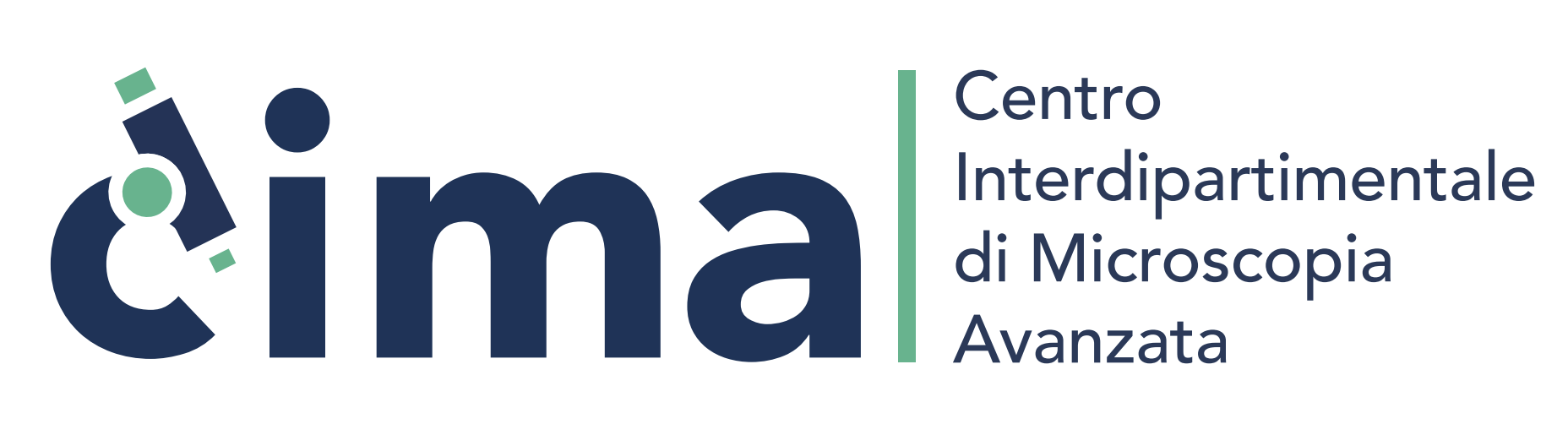 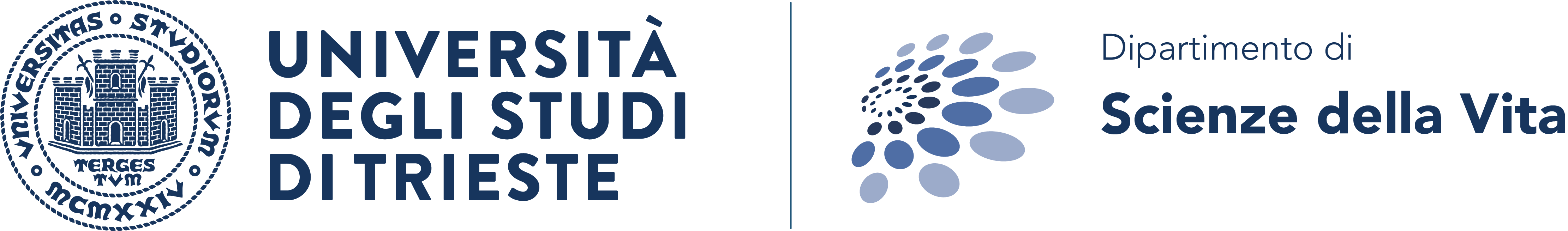